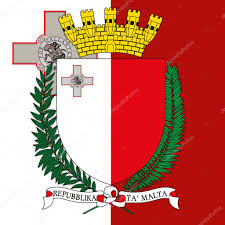 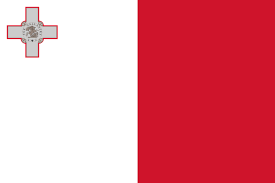 MALTA
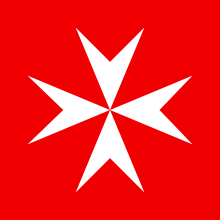 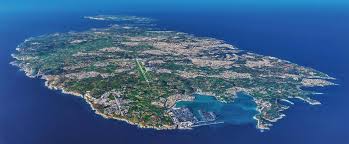 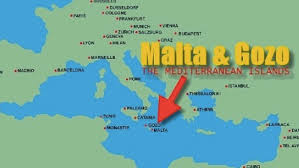 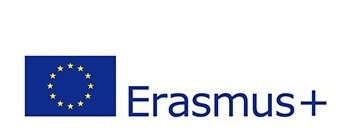 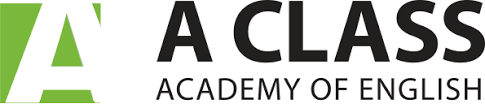 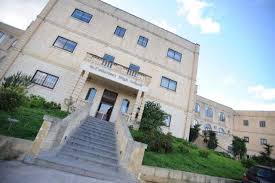 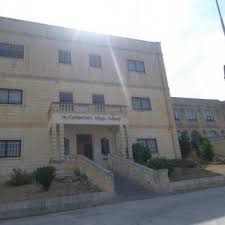 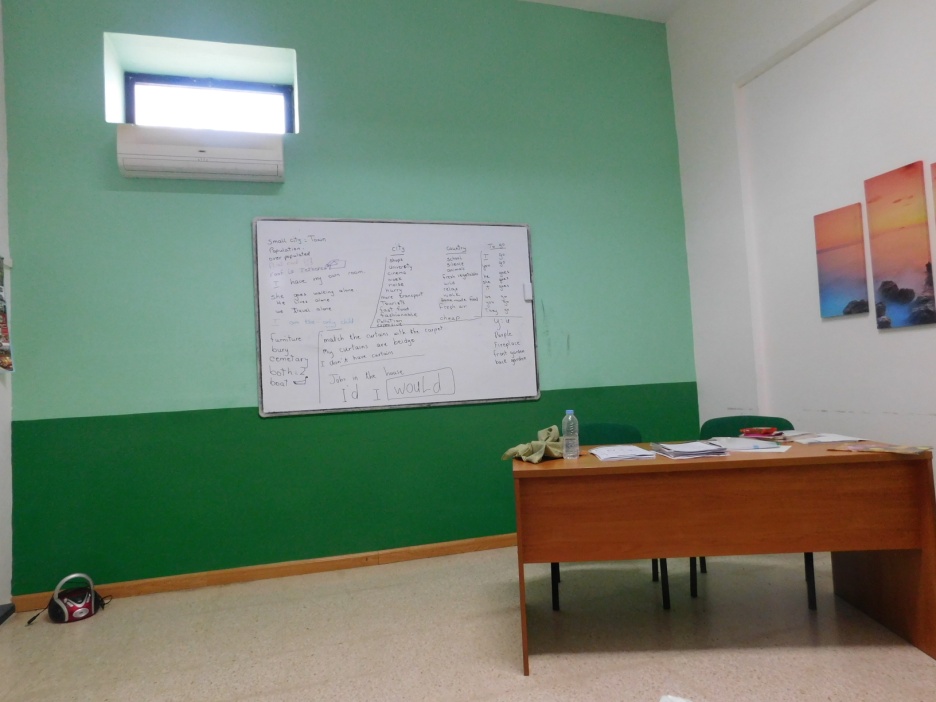 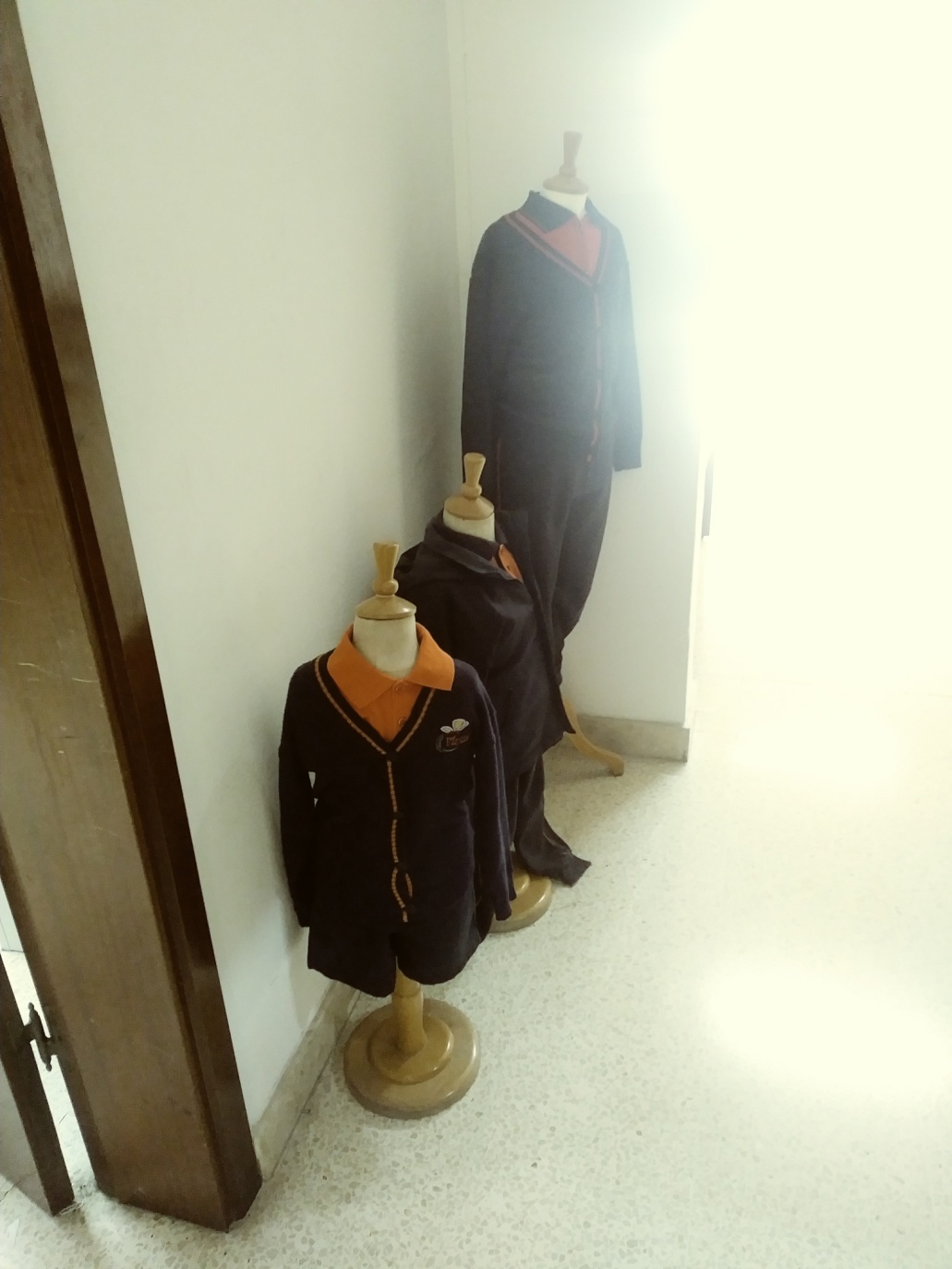 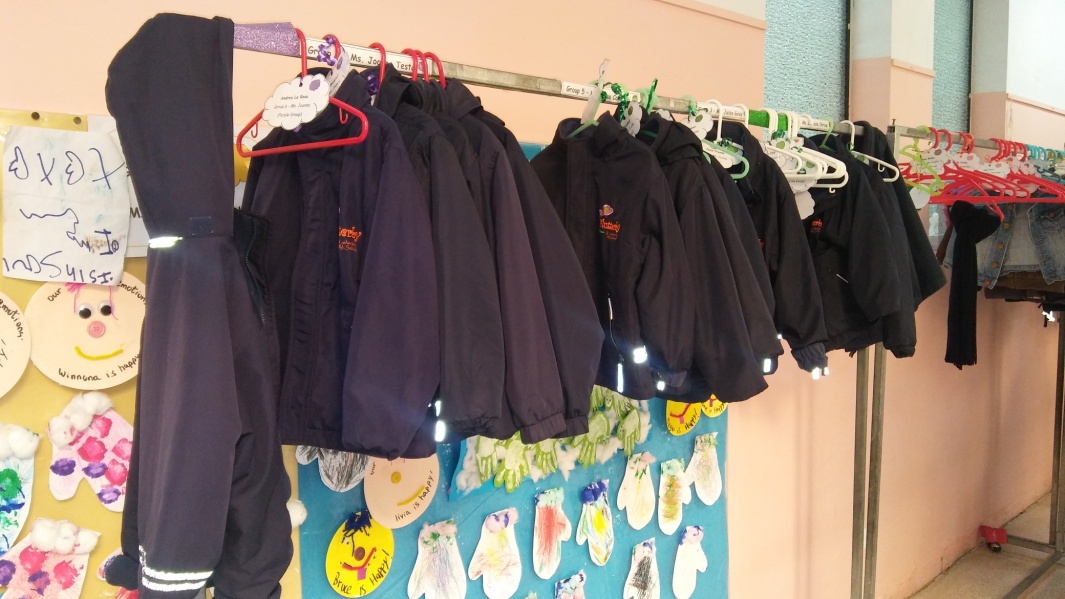 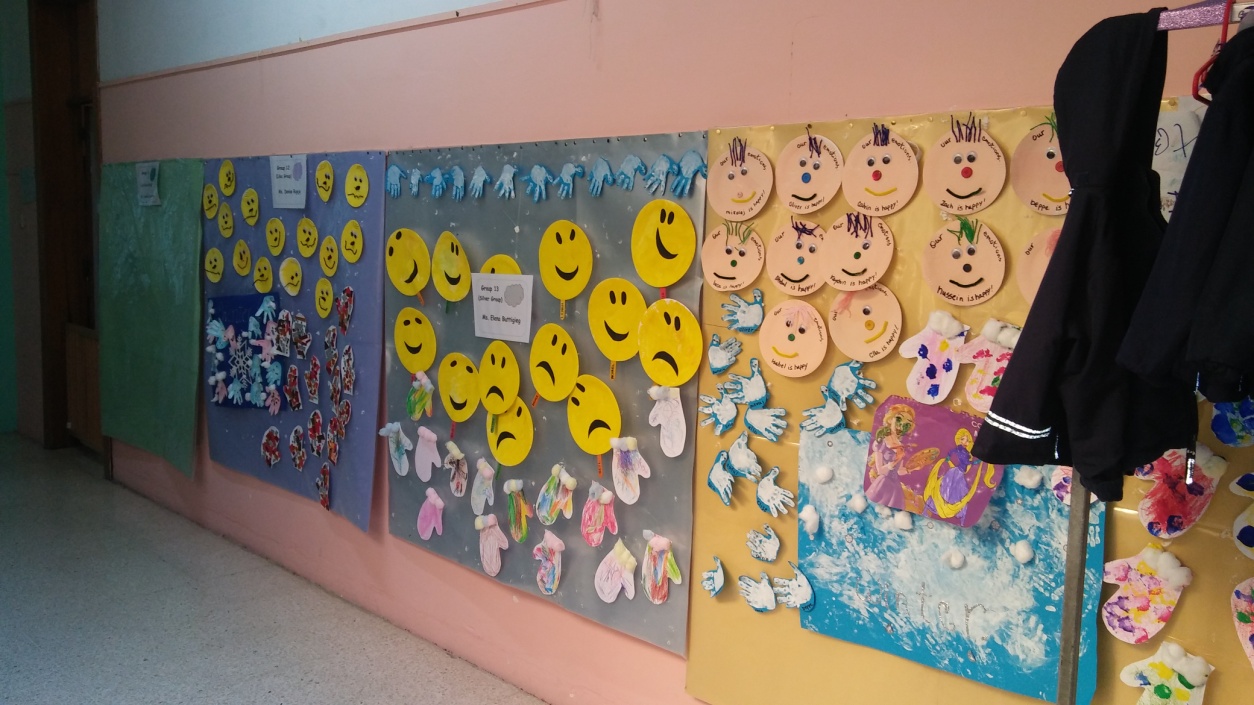 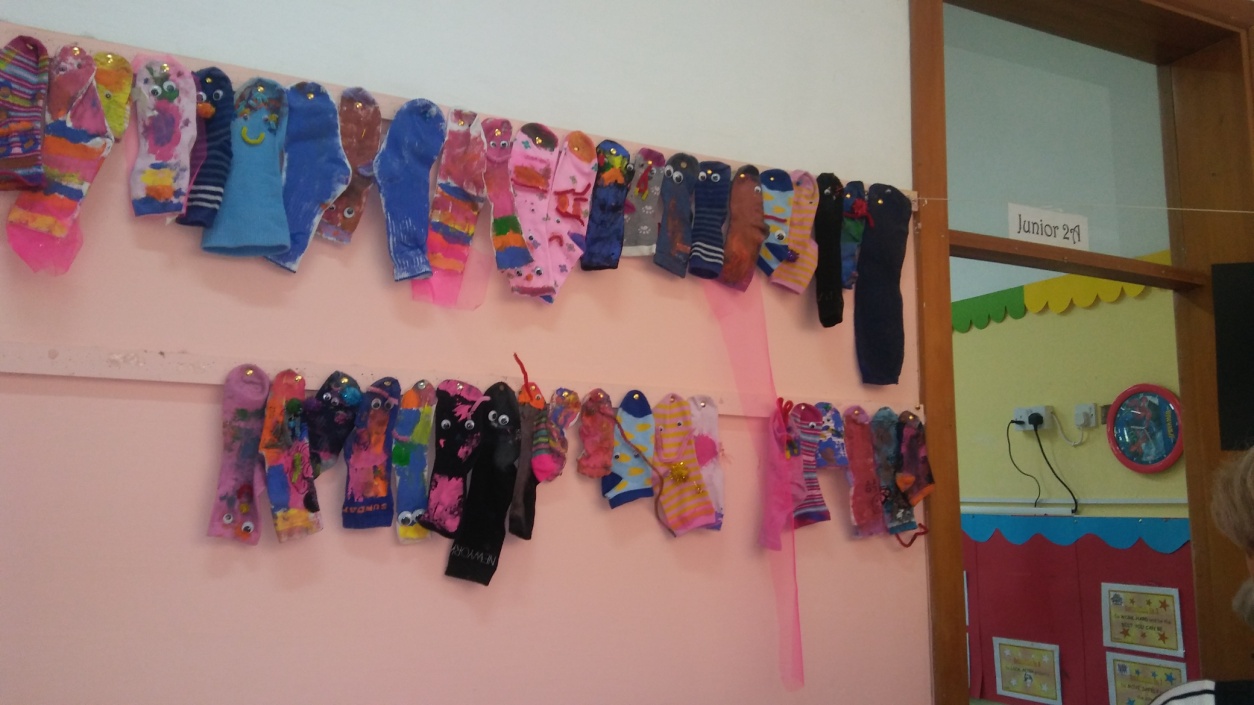 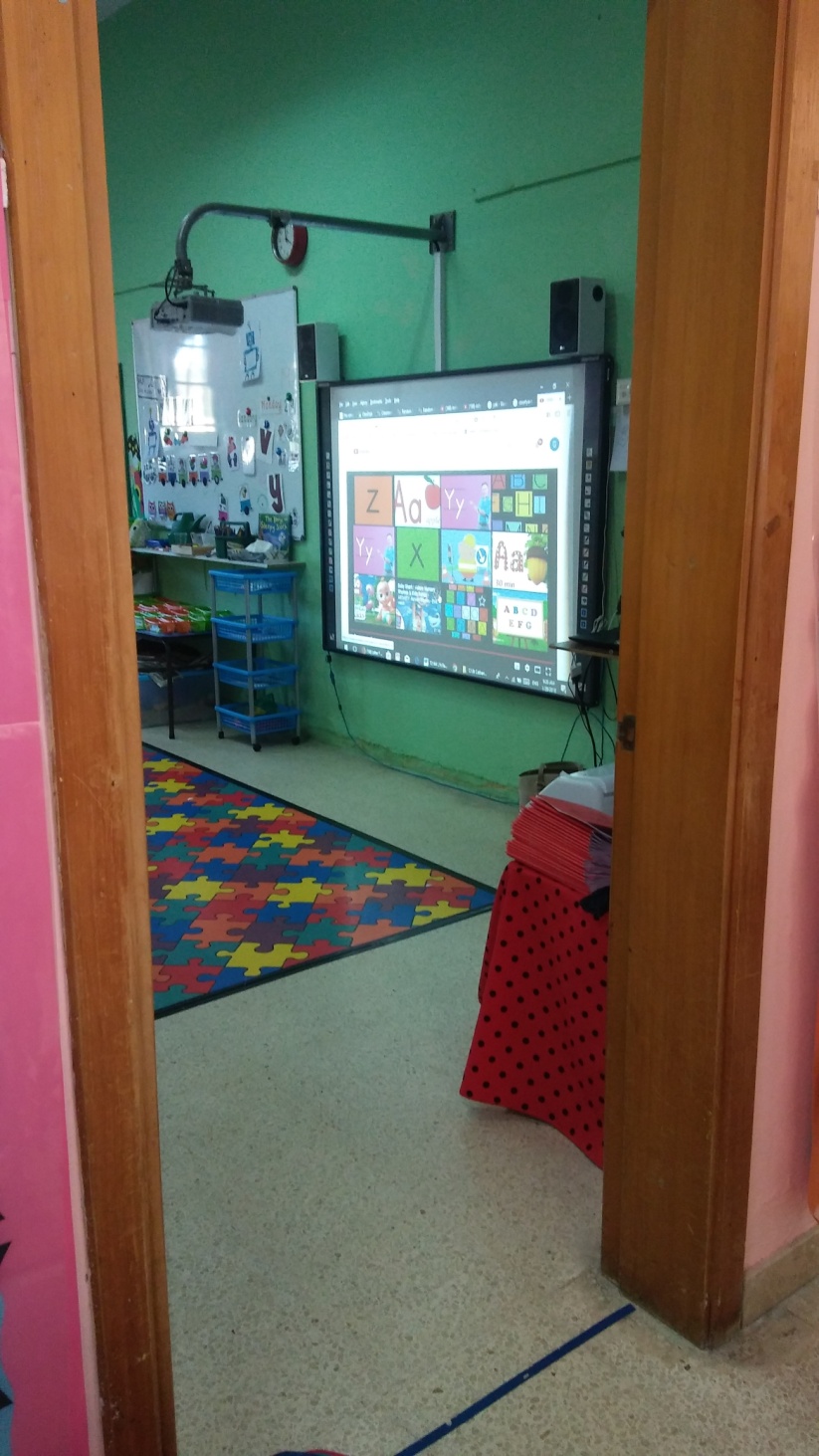 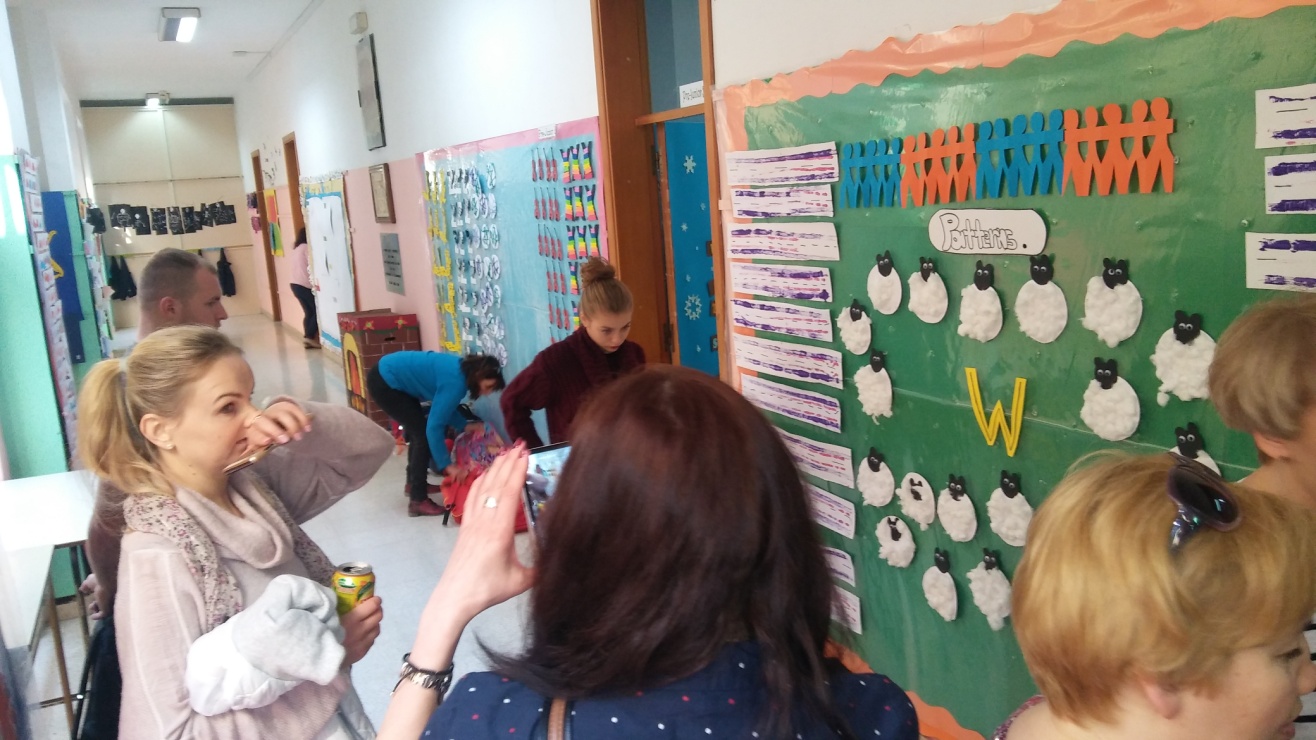 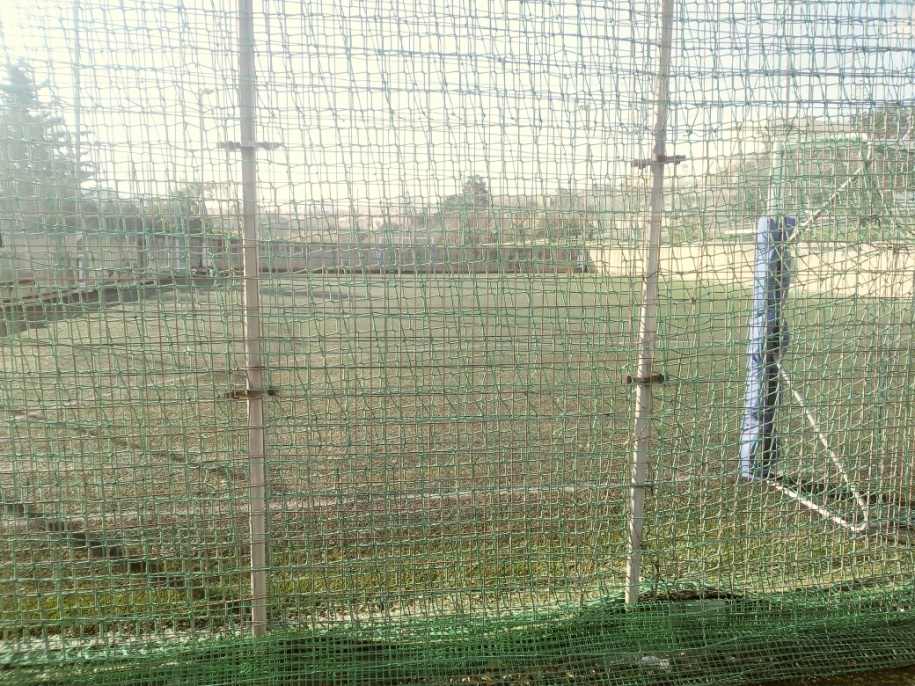 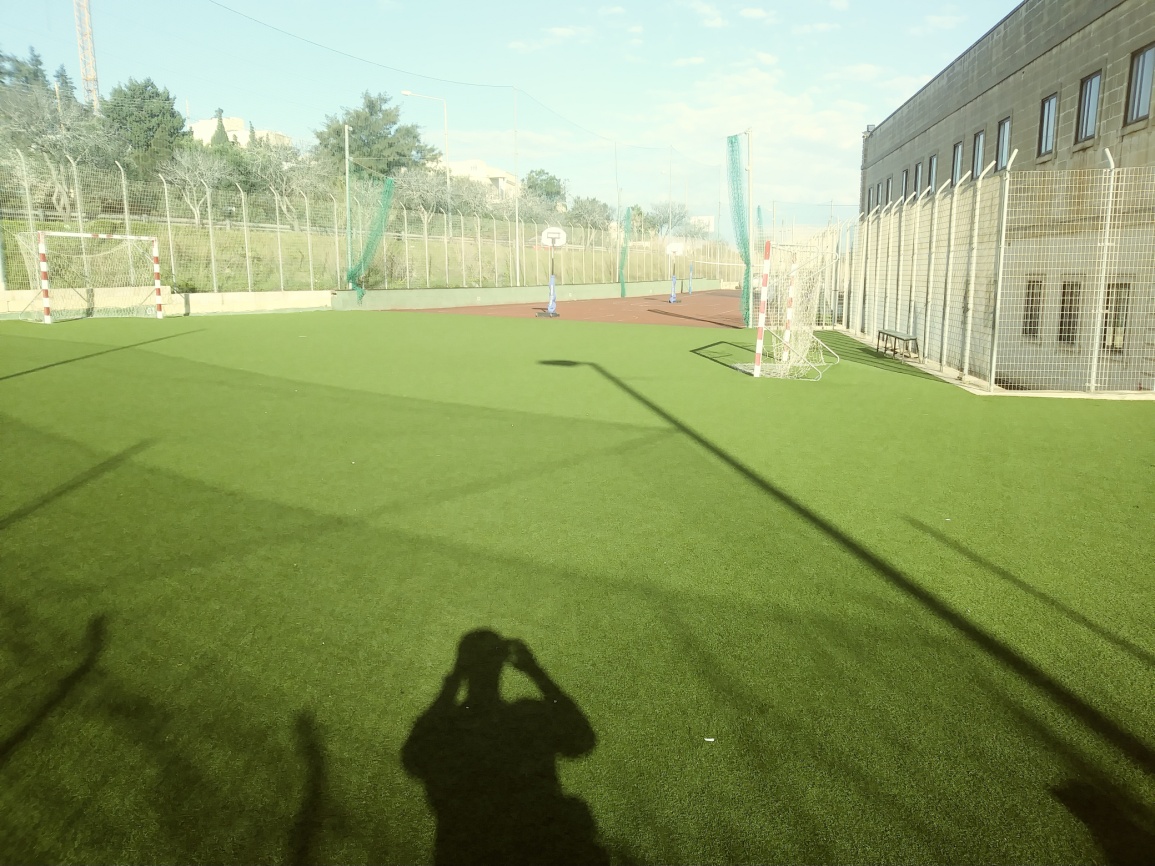 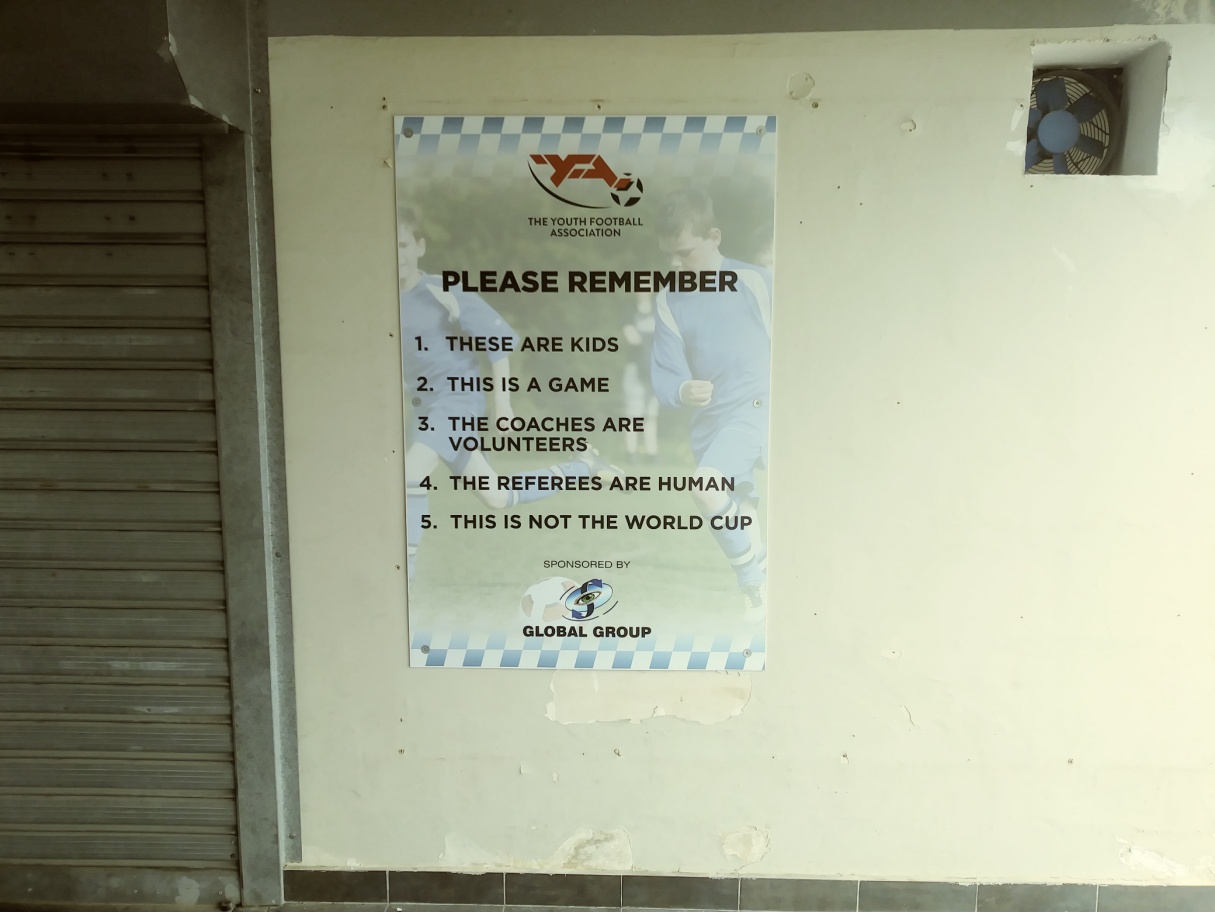 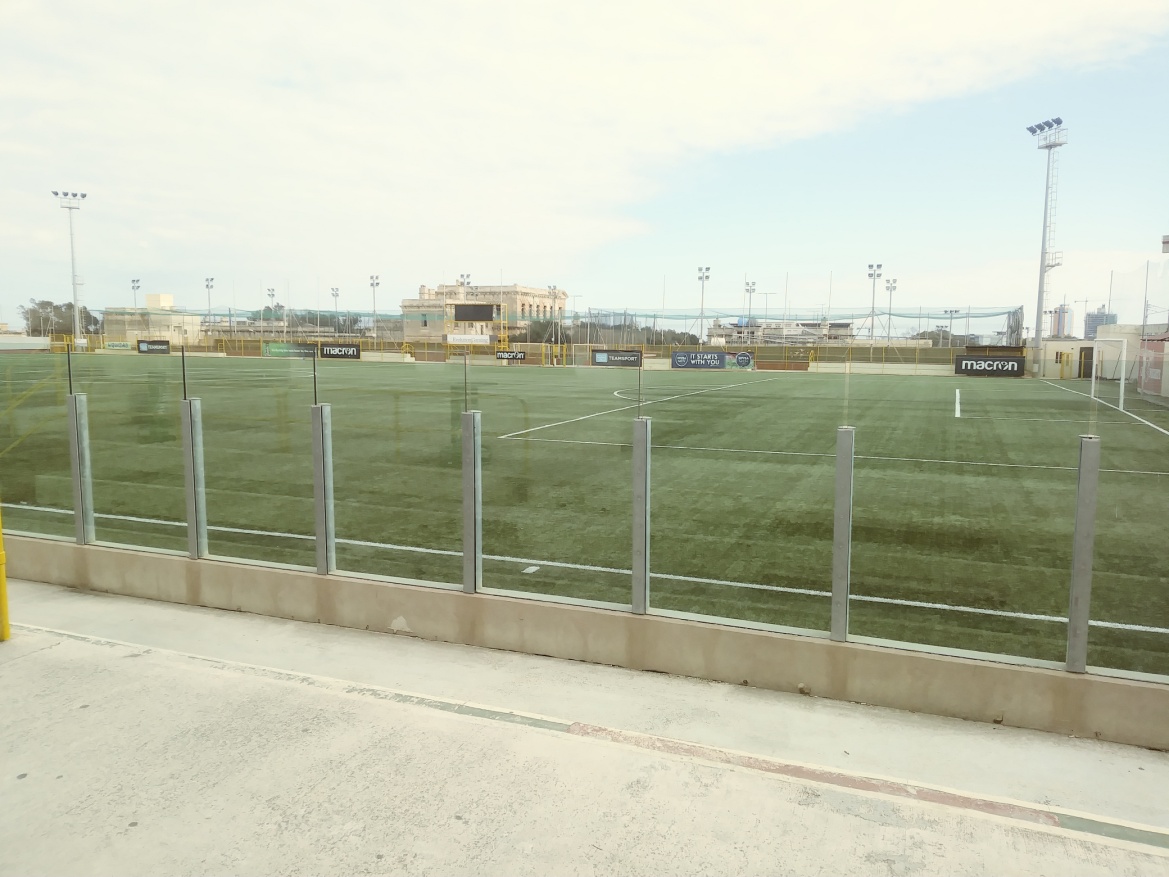 HOTEL ARGENTO
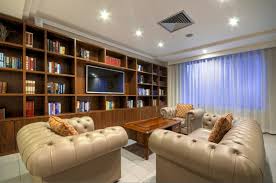 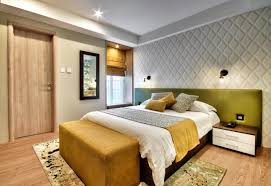 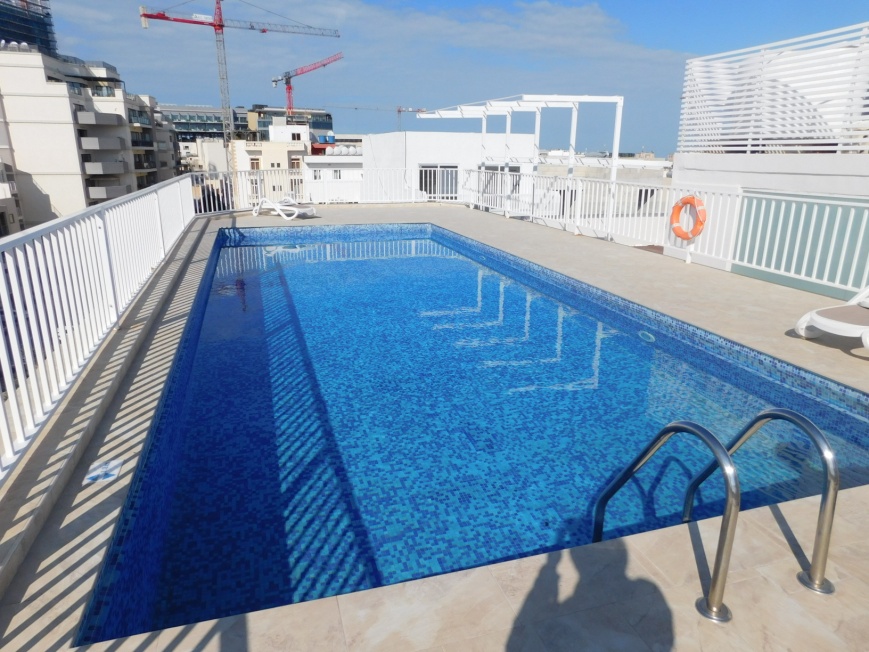 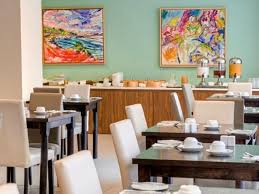 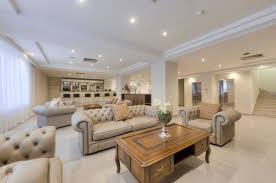 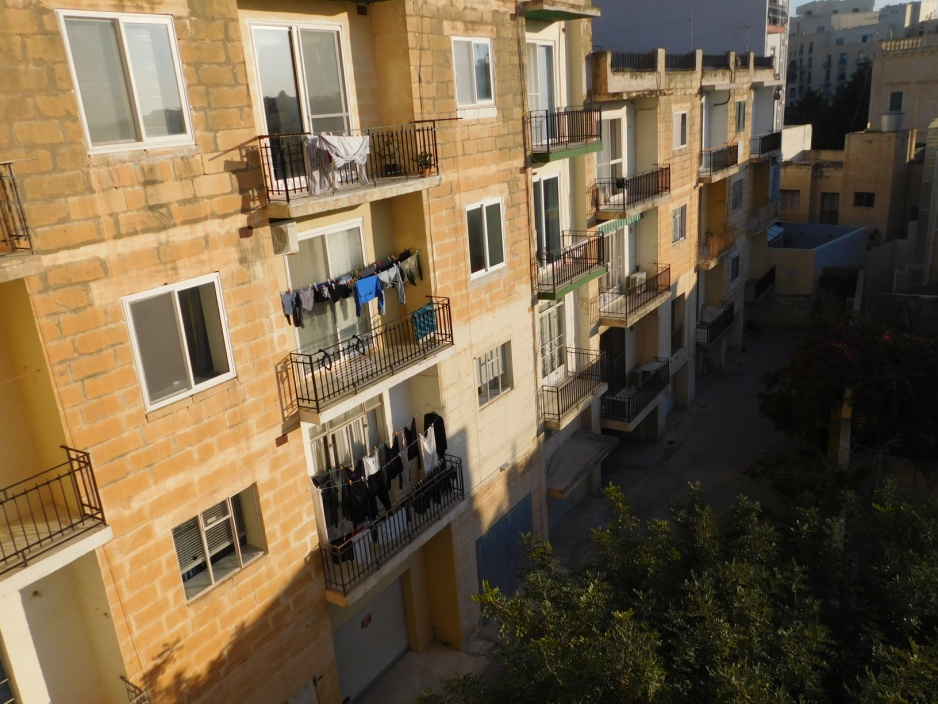 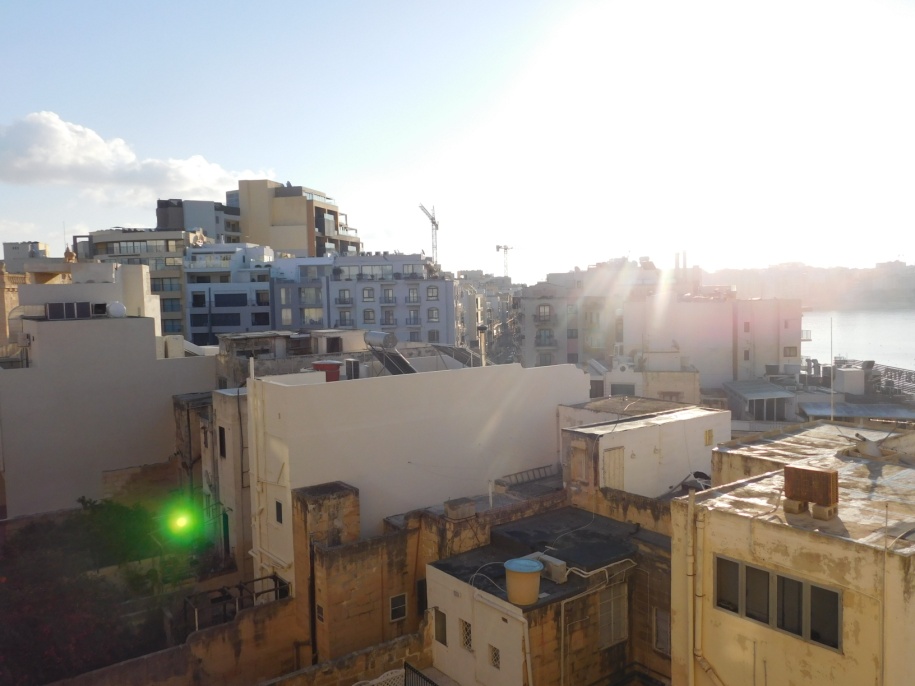 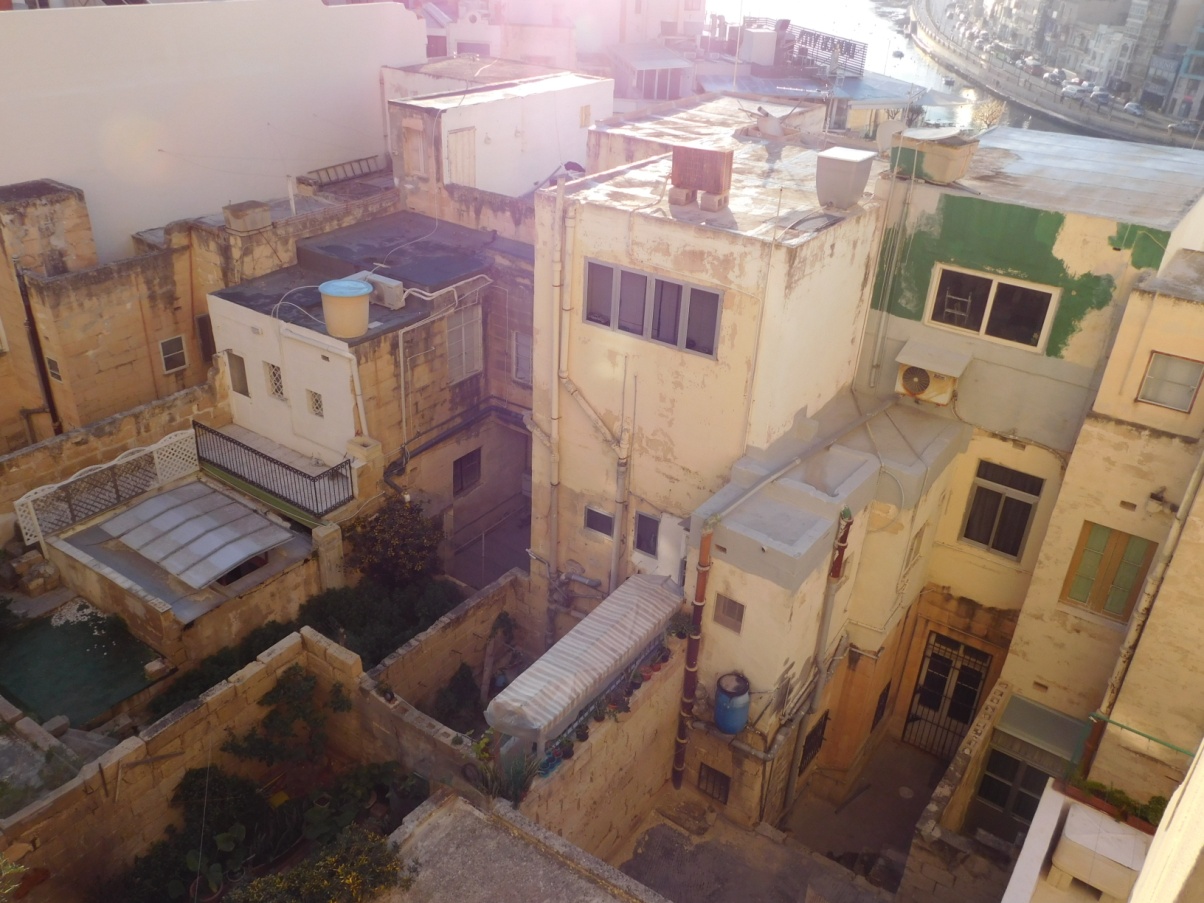 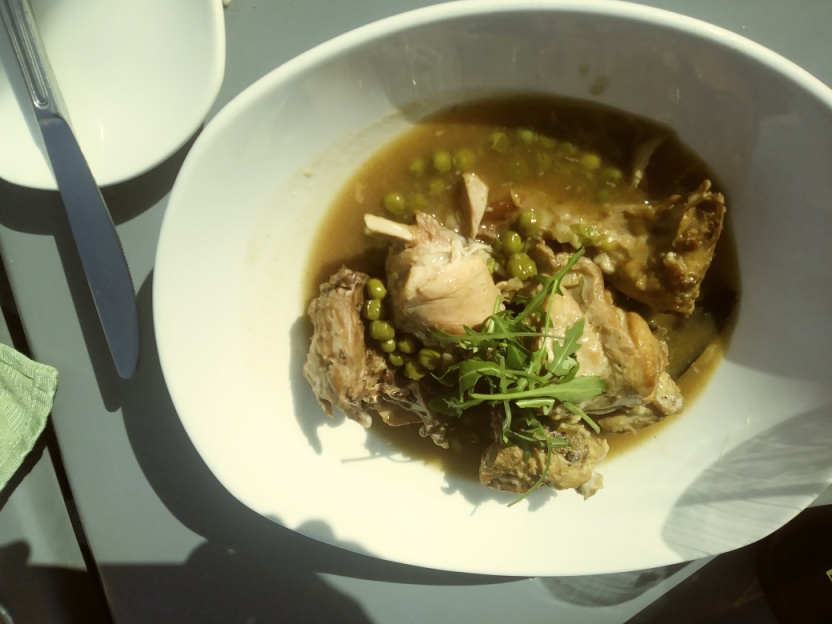 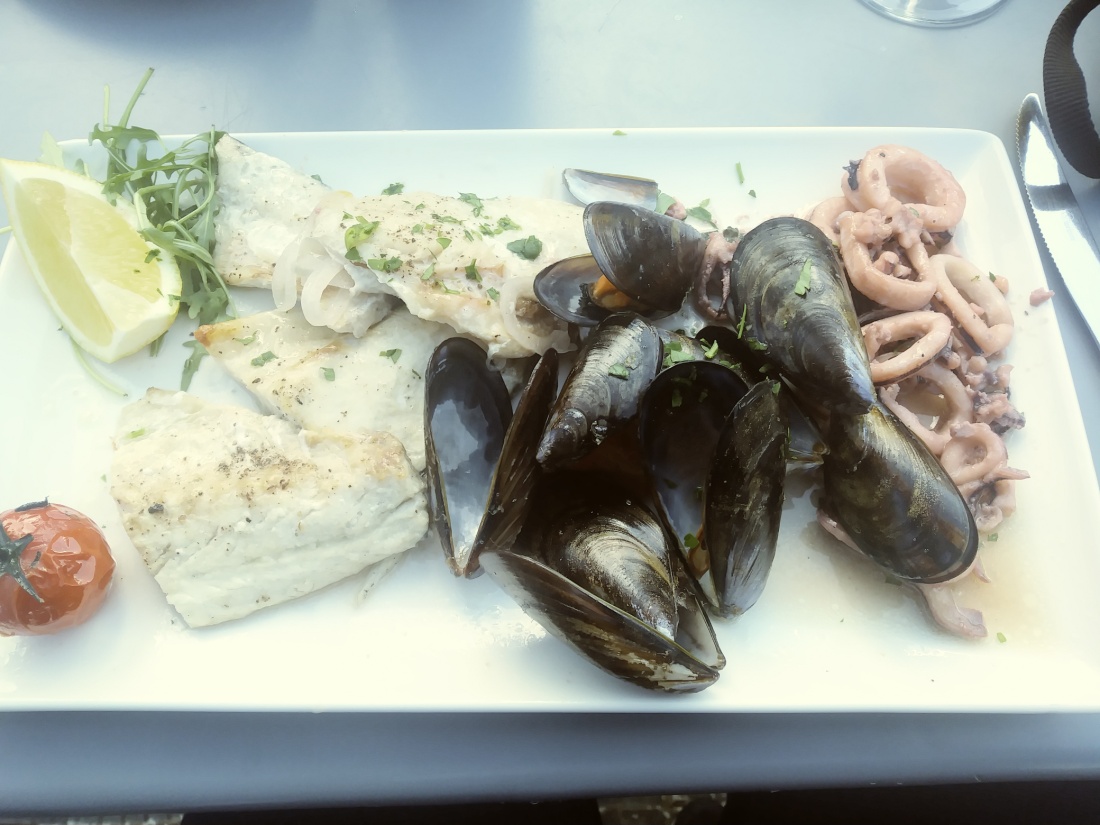 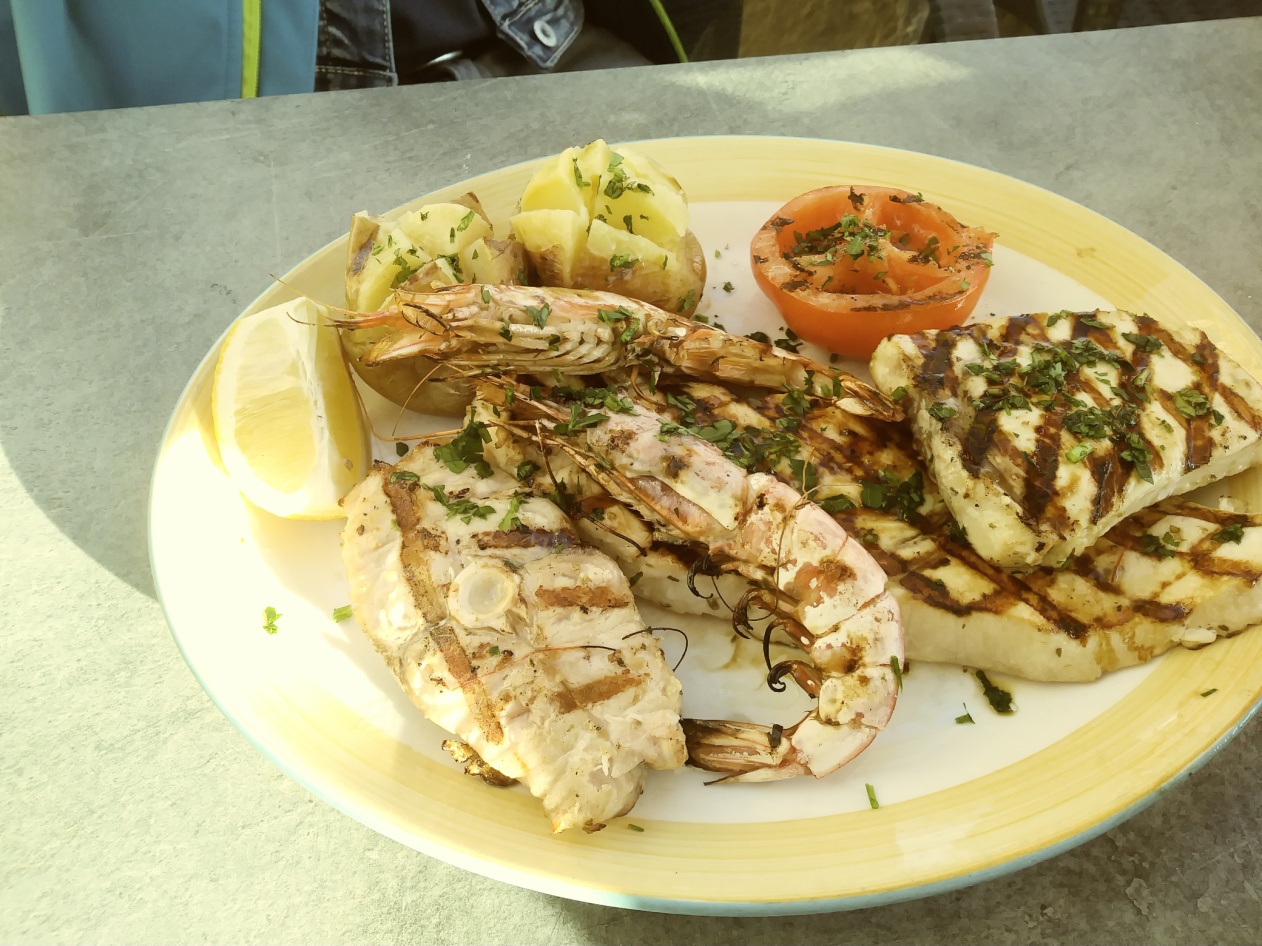 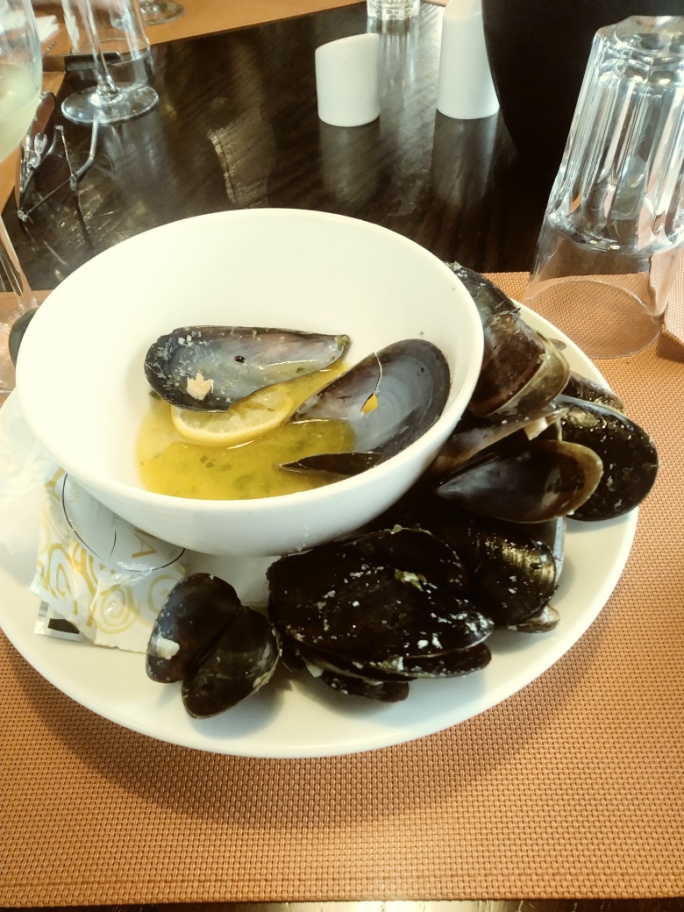 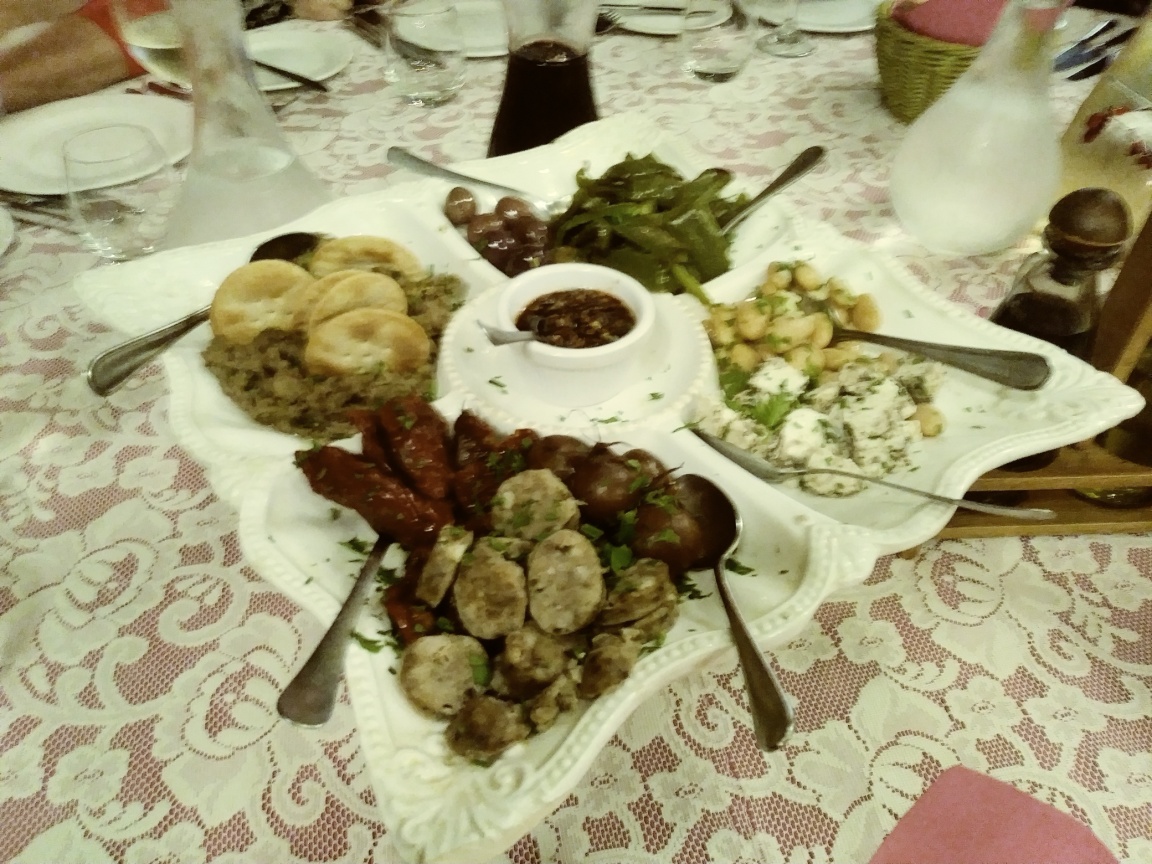 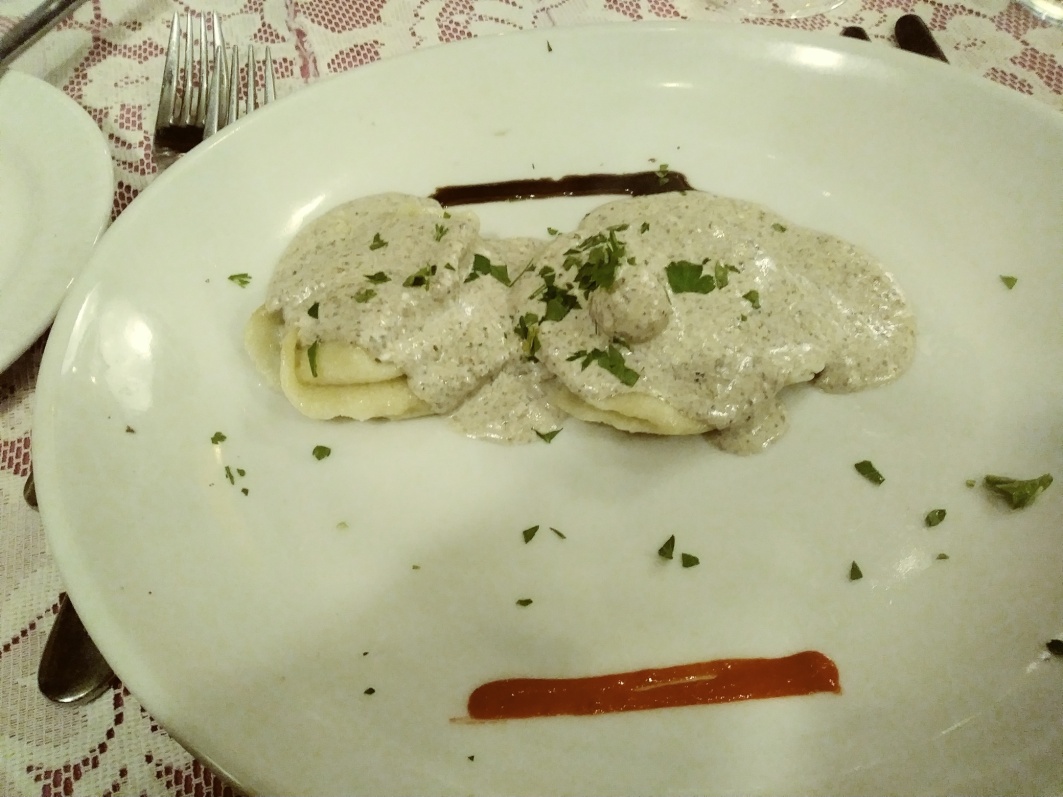 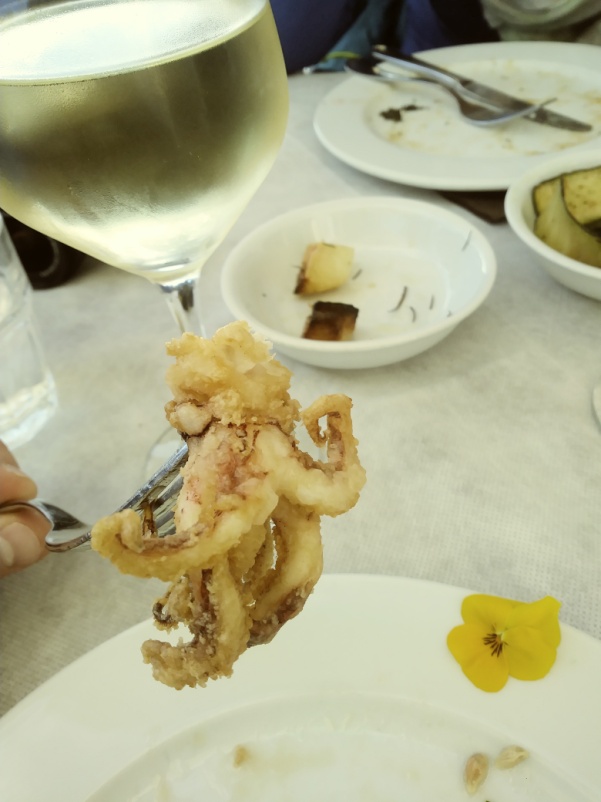 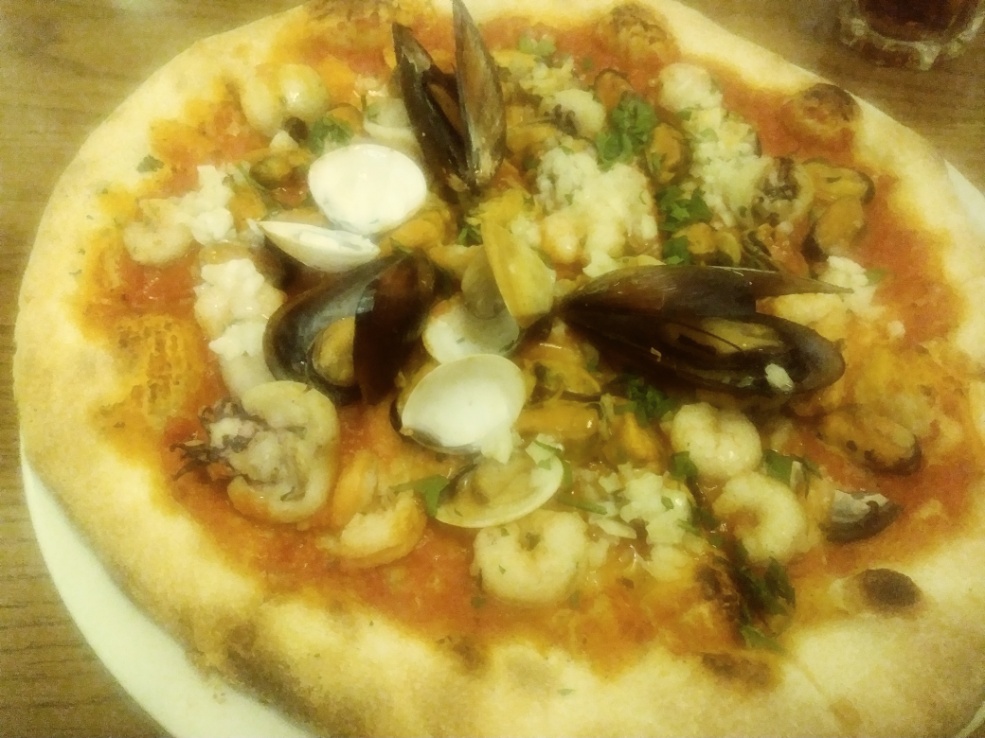 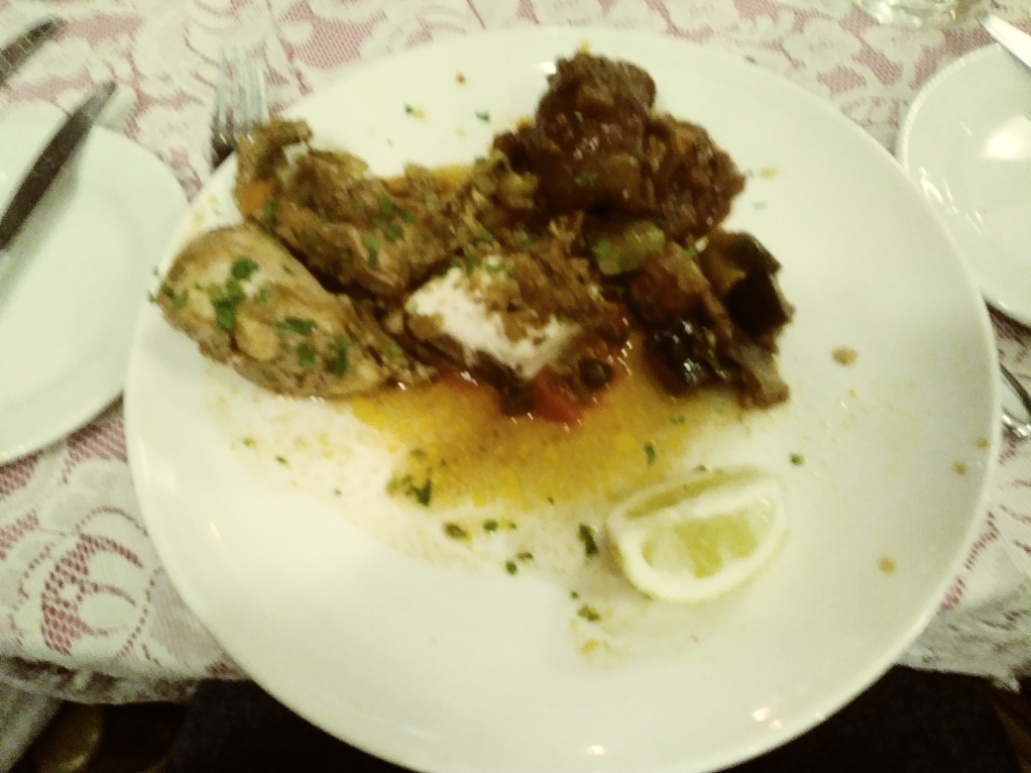 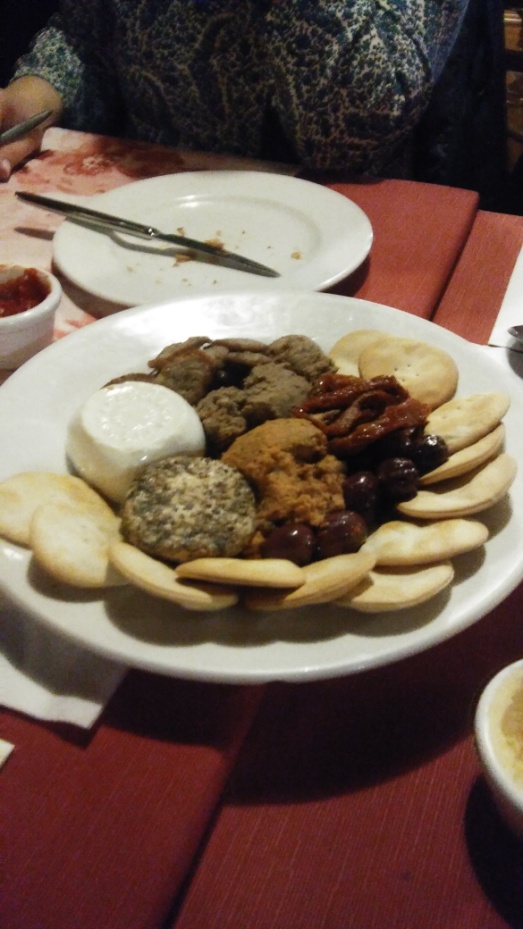 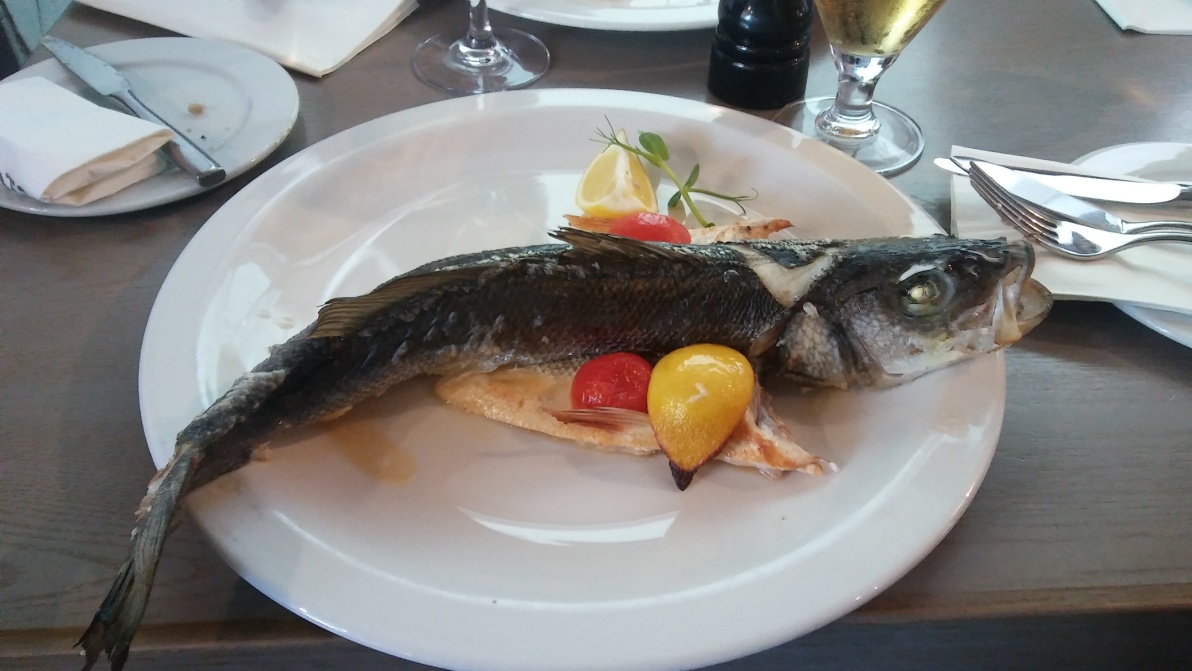 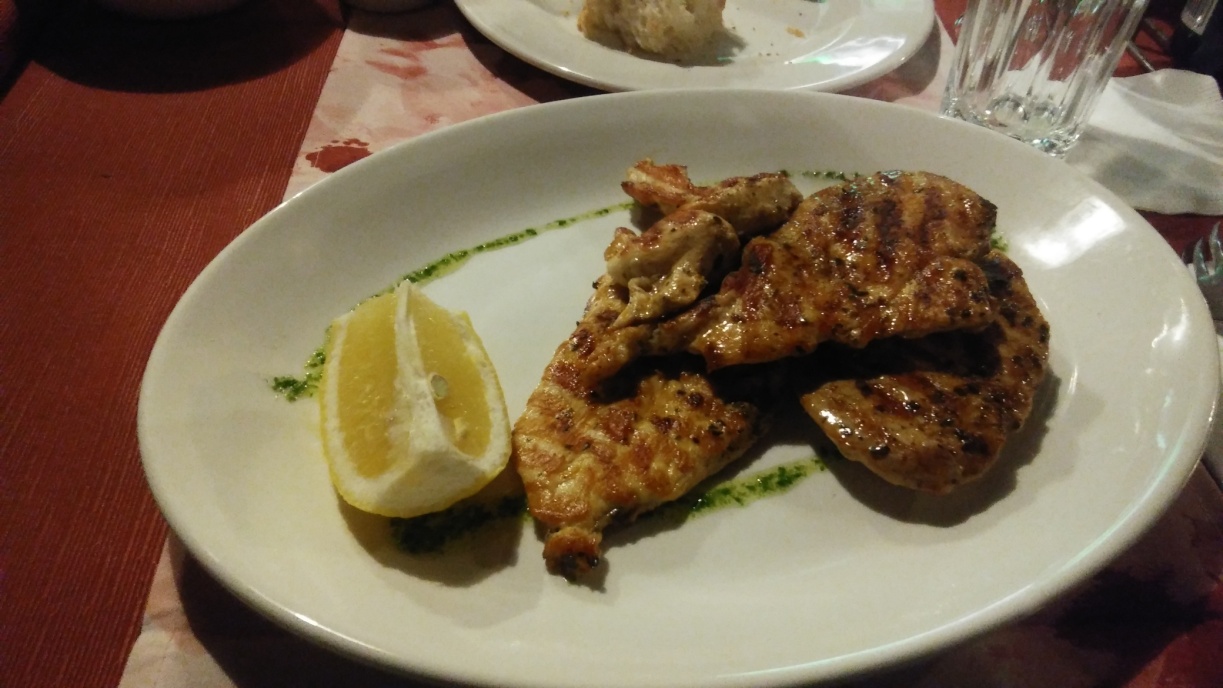 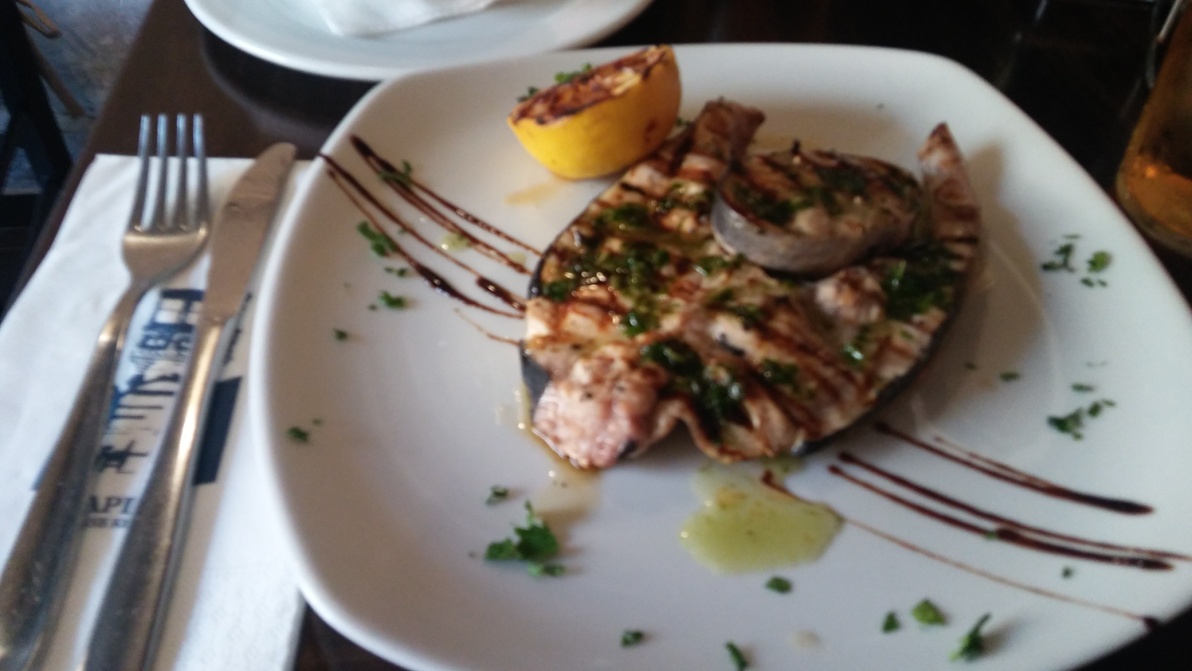 WYCIECZKI - ZWIEDZANIE
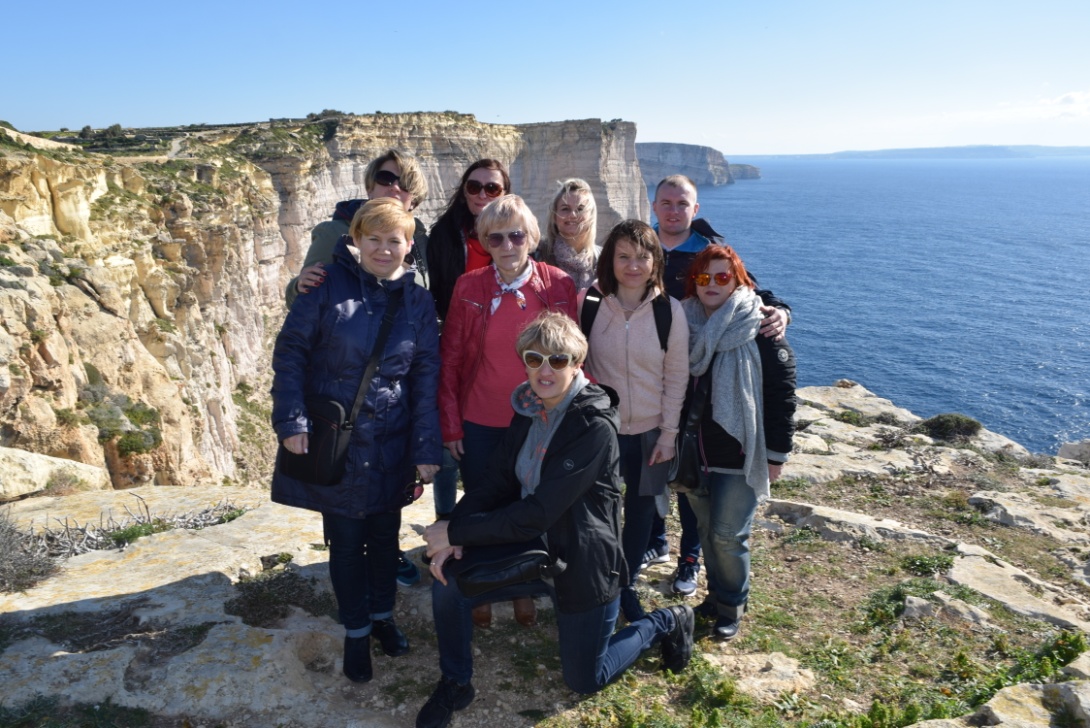 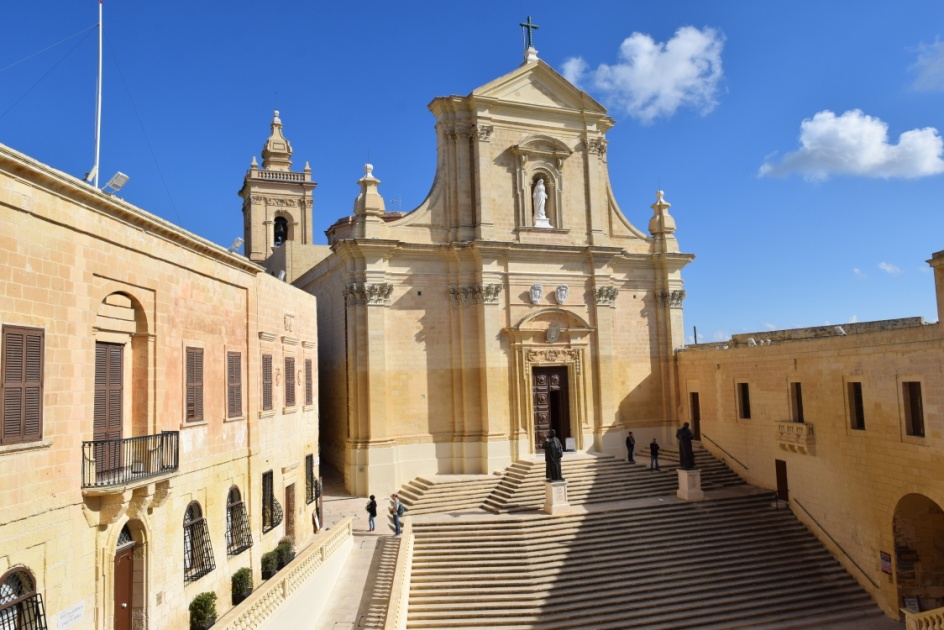 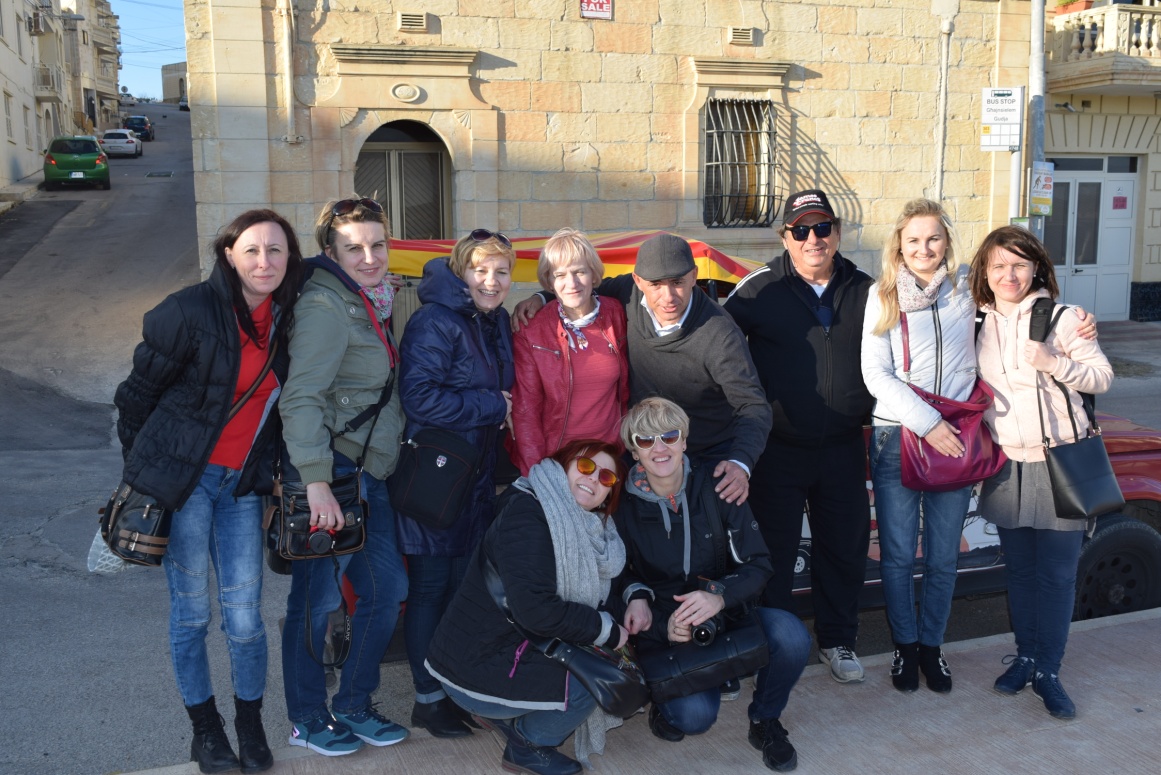 GOZO
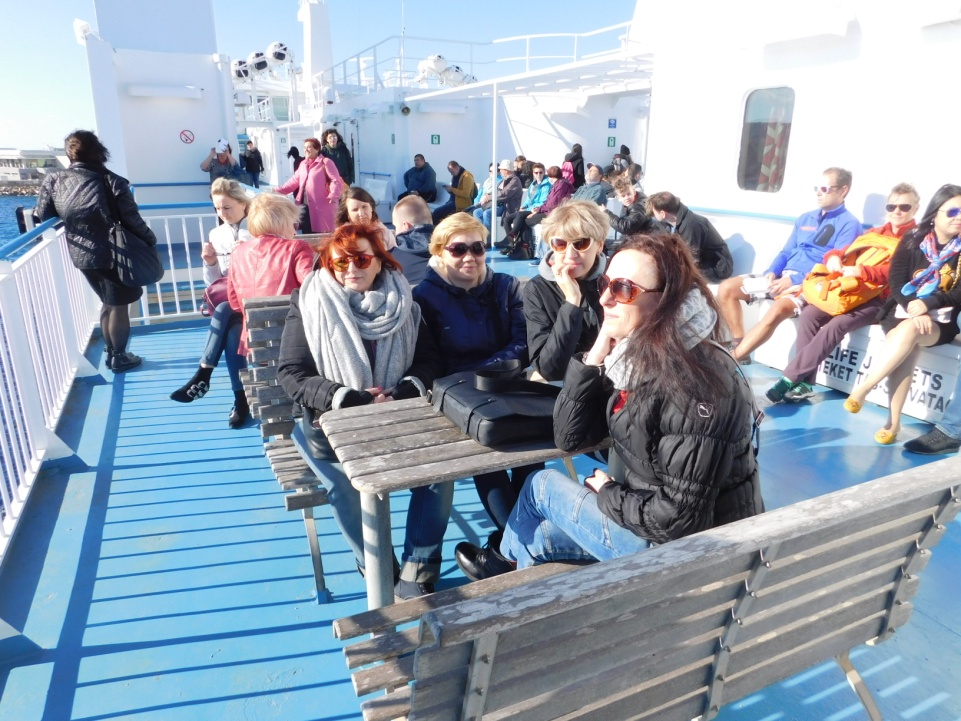 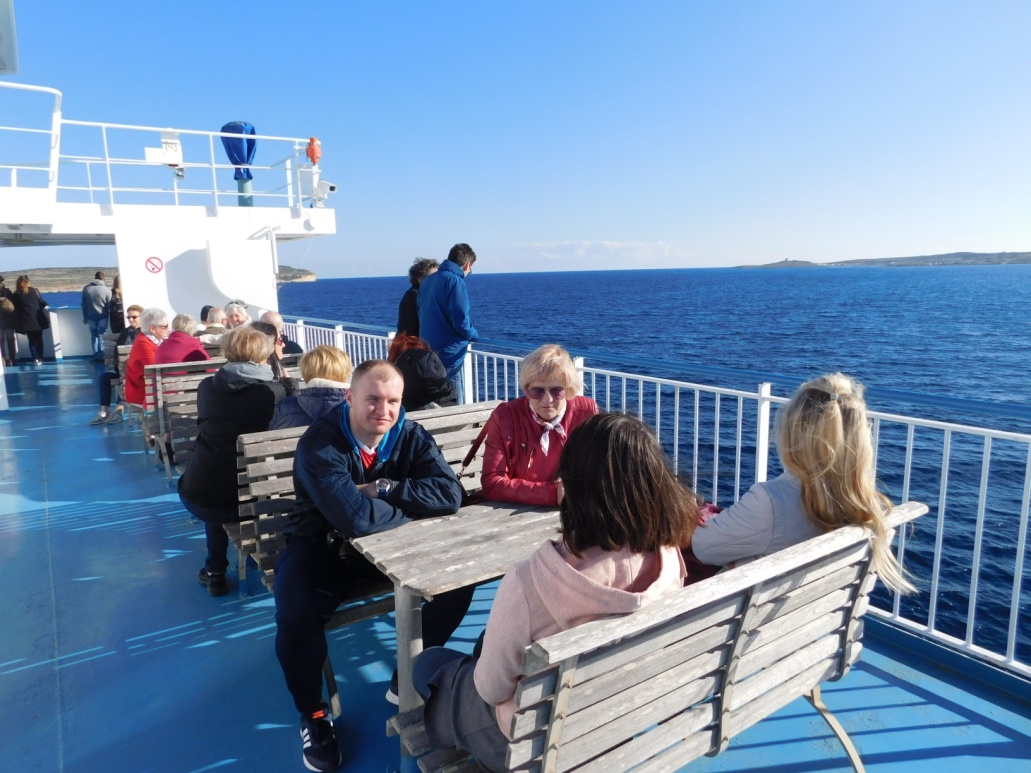 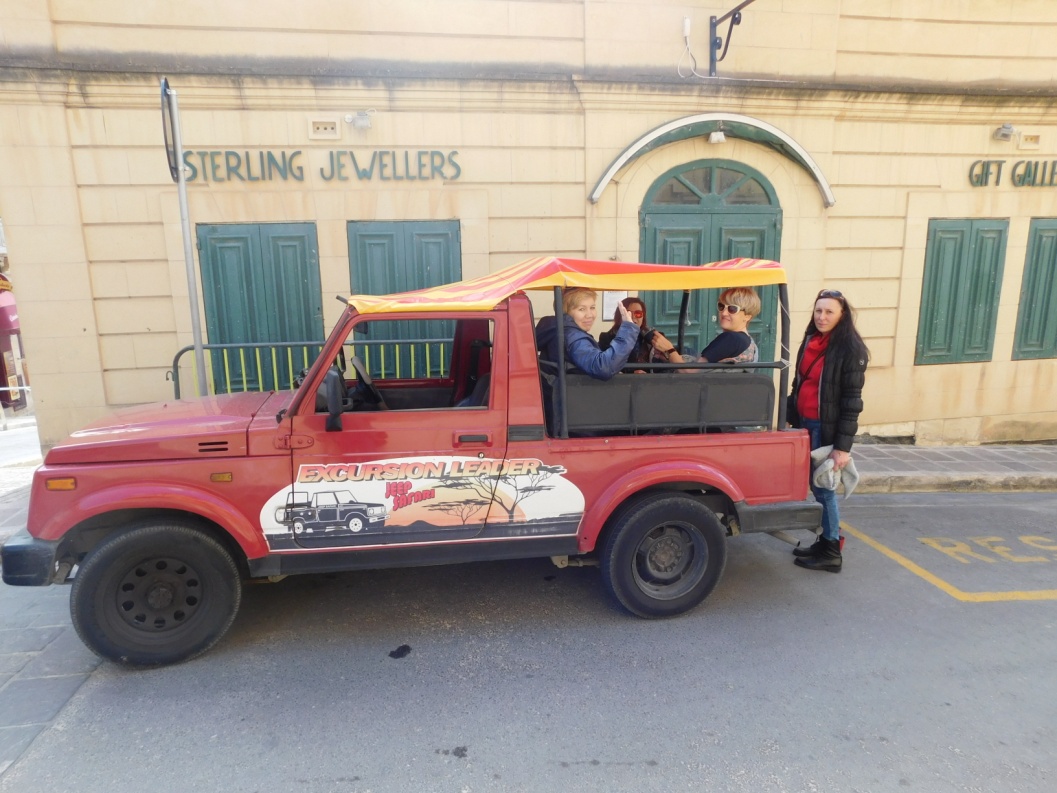 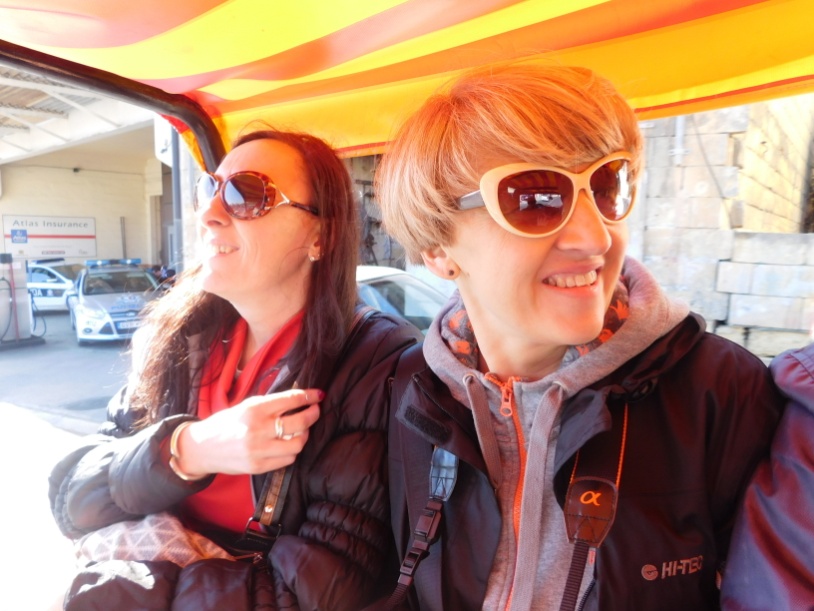 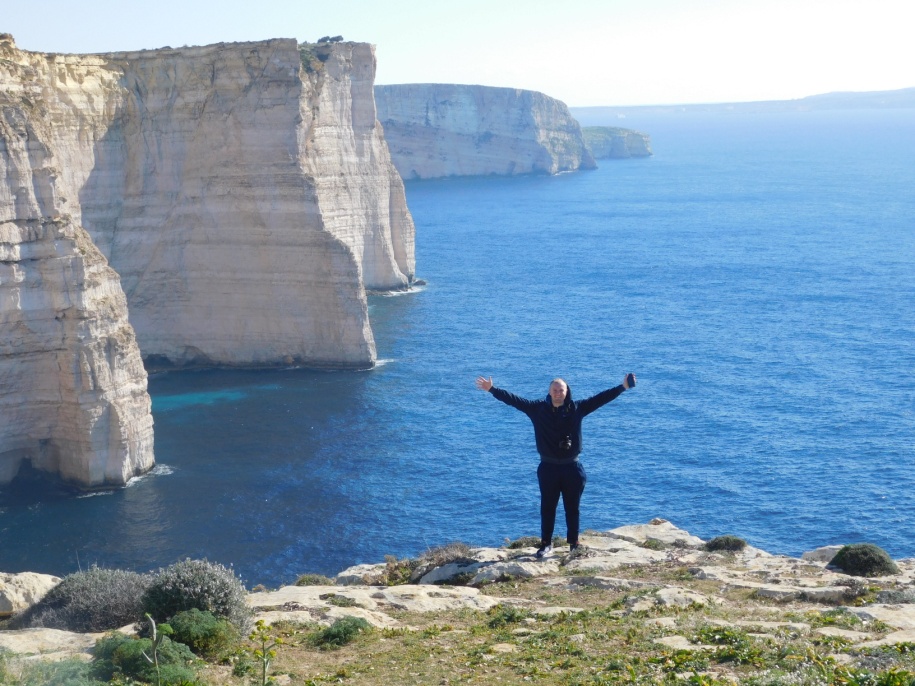 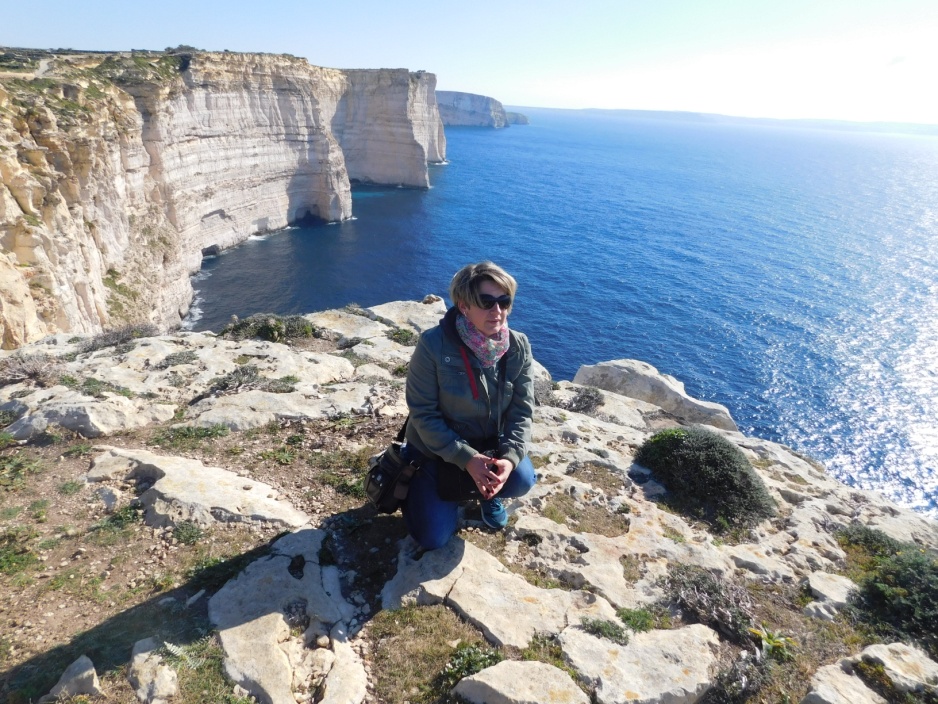 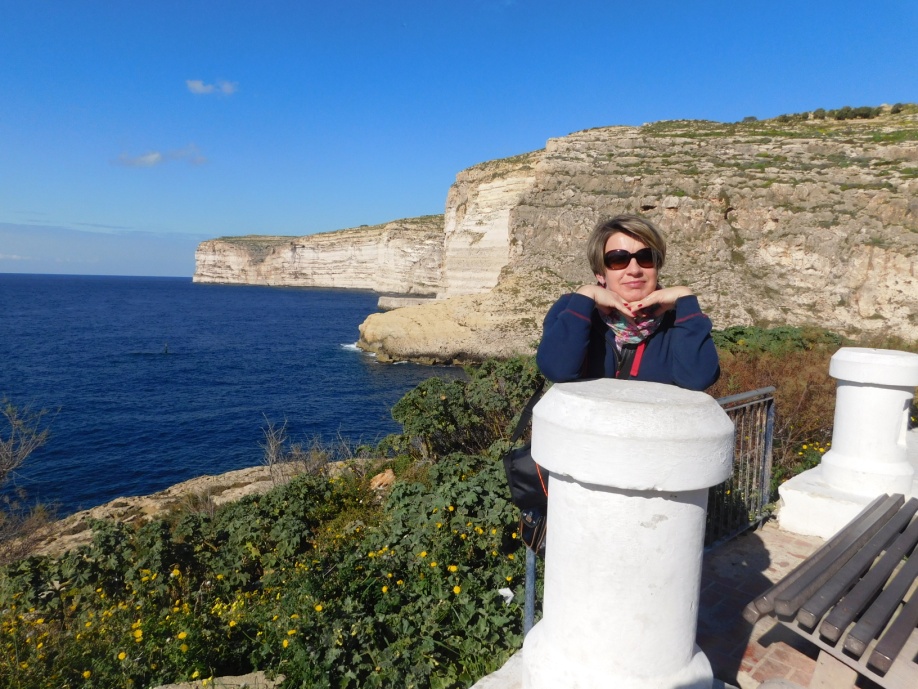 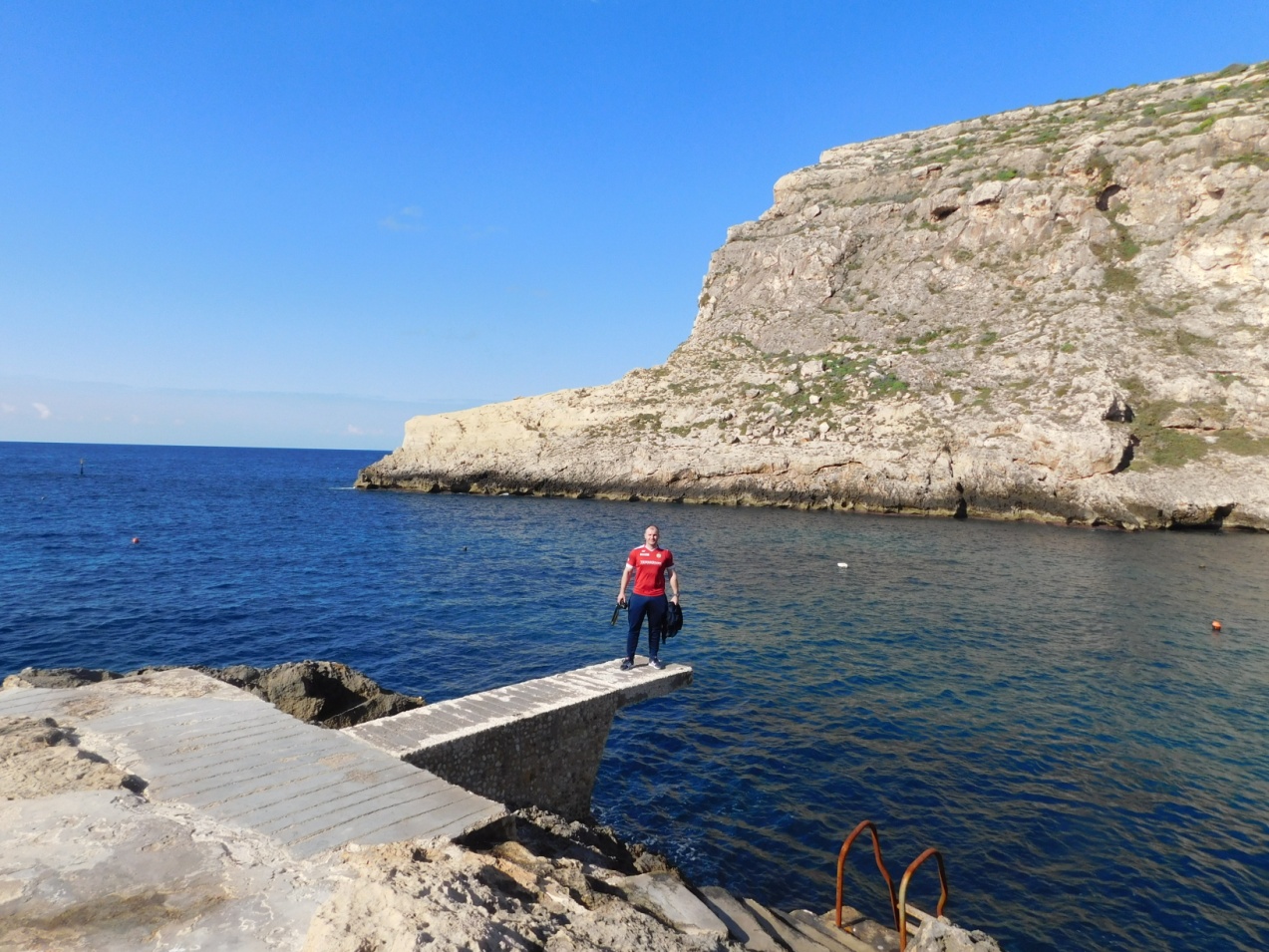 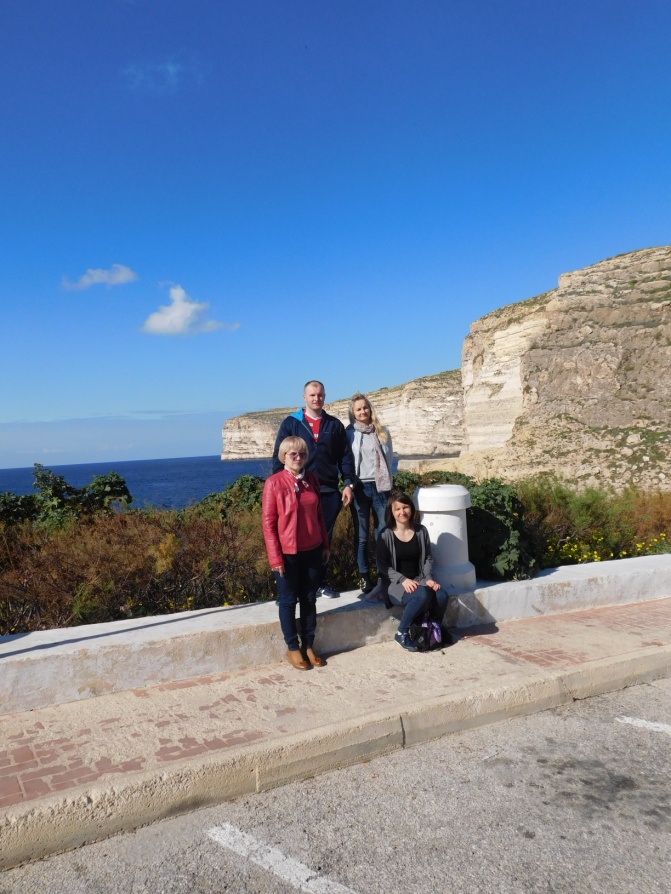 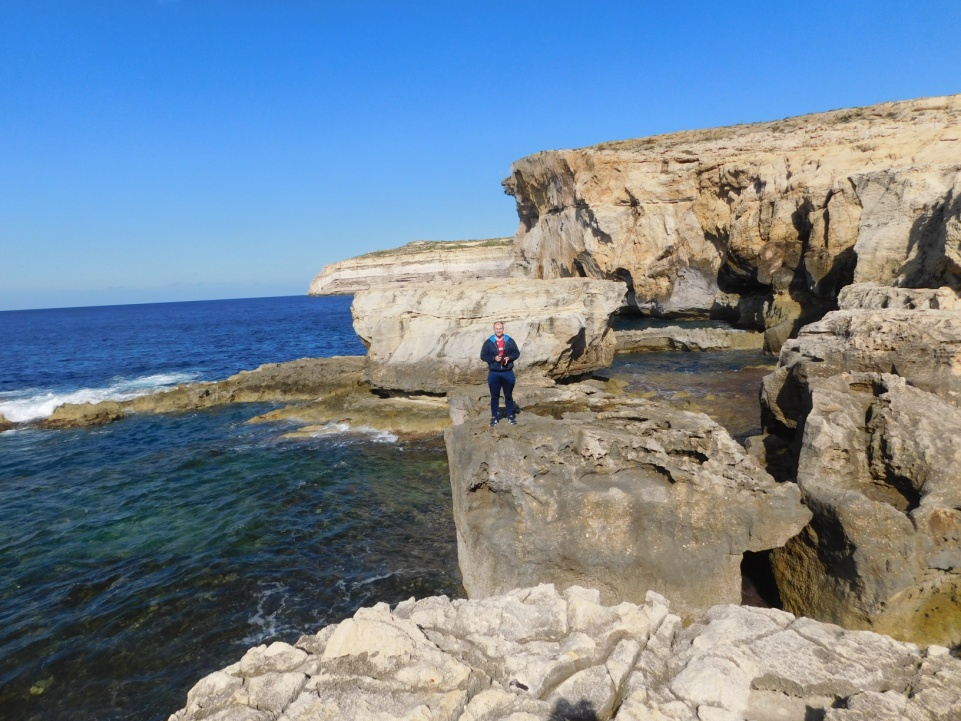 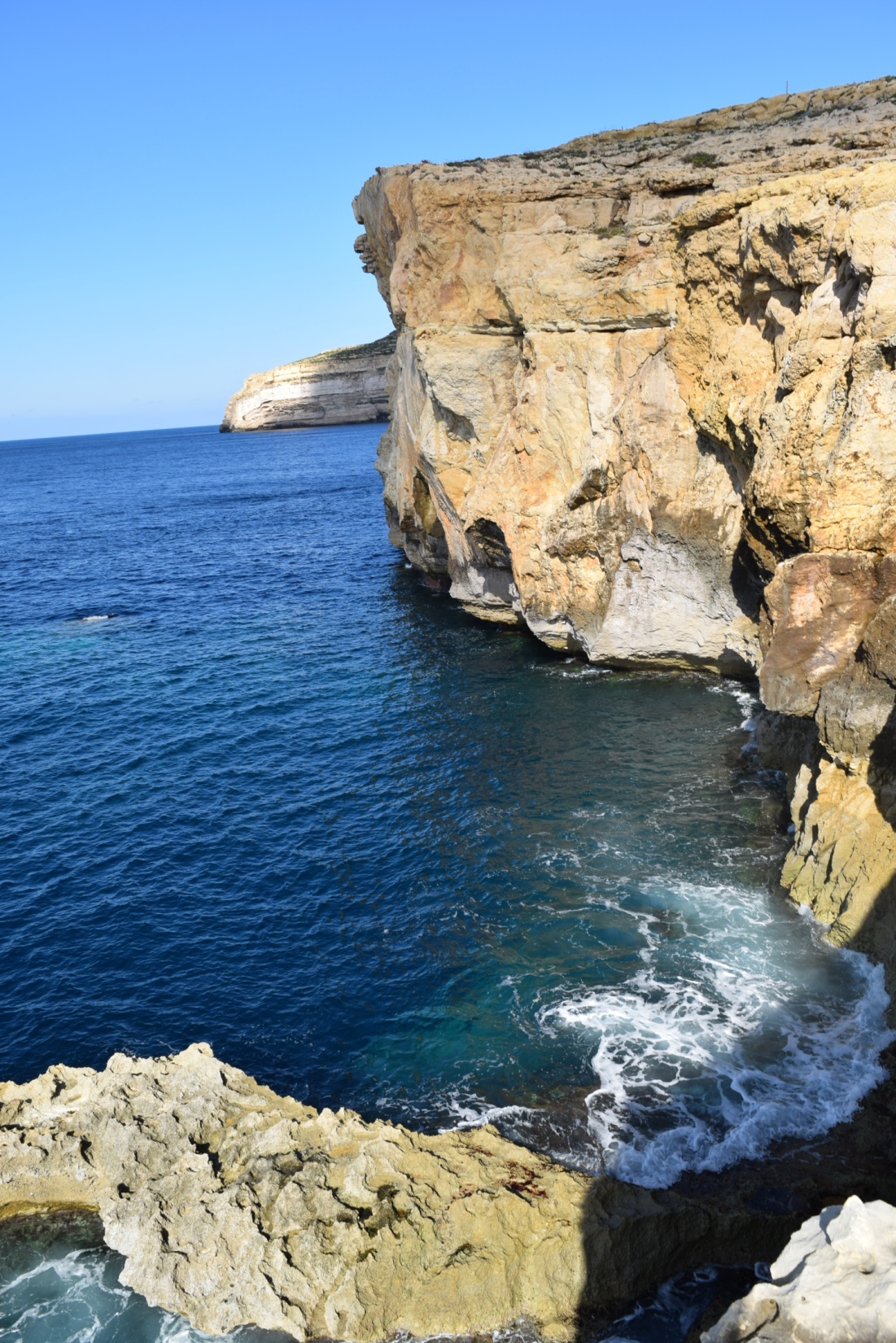 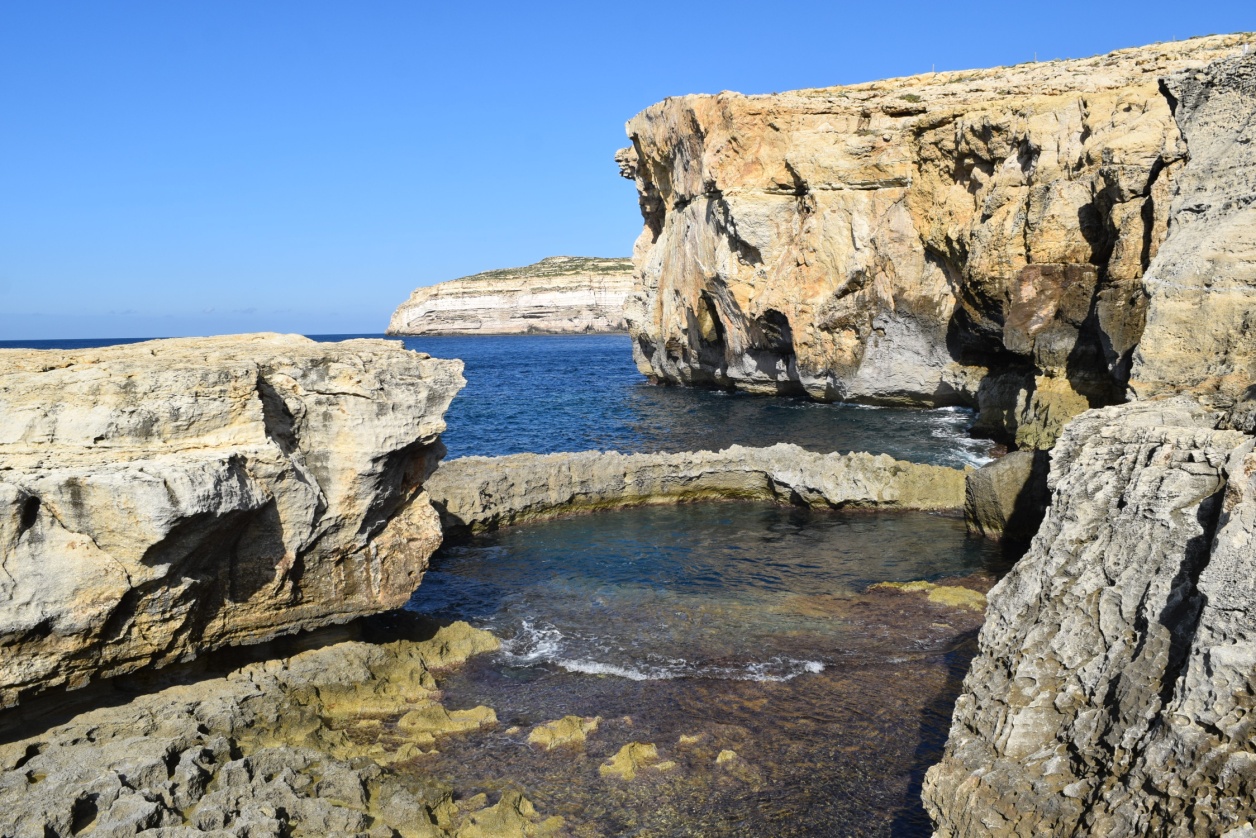 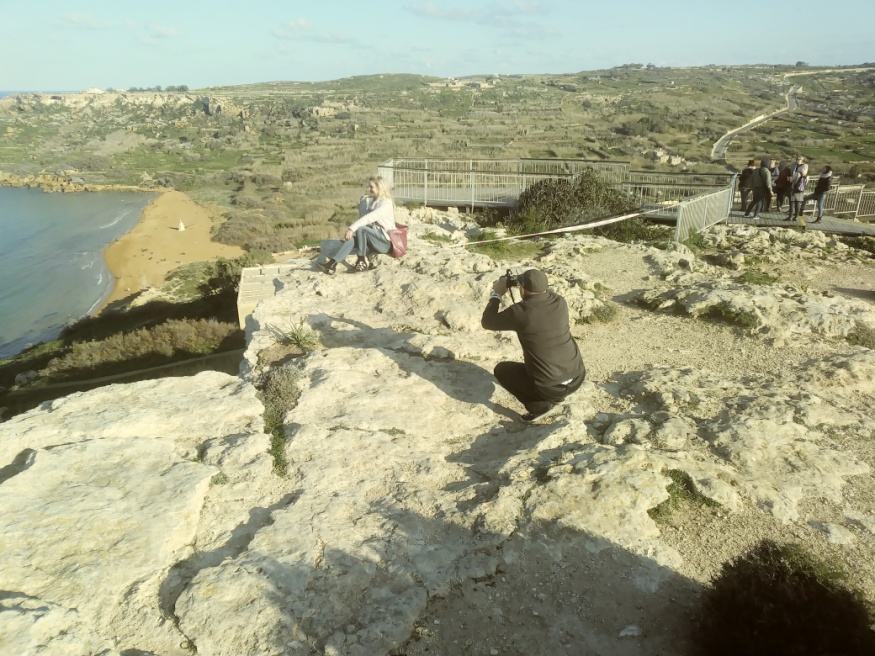 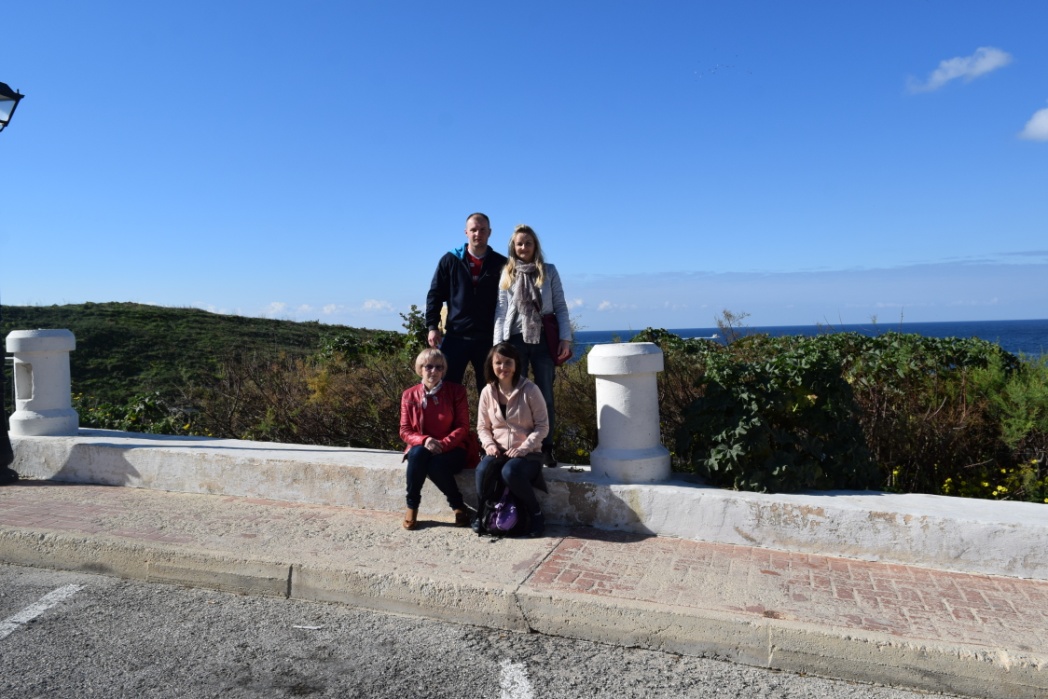 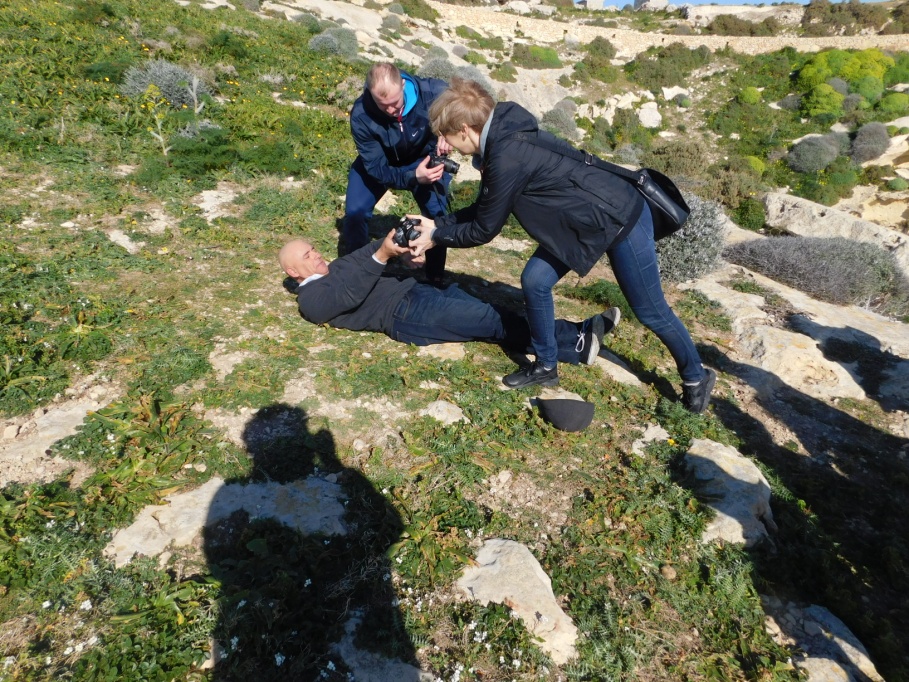 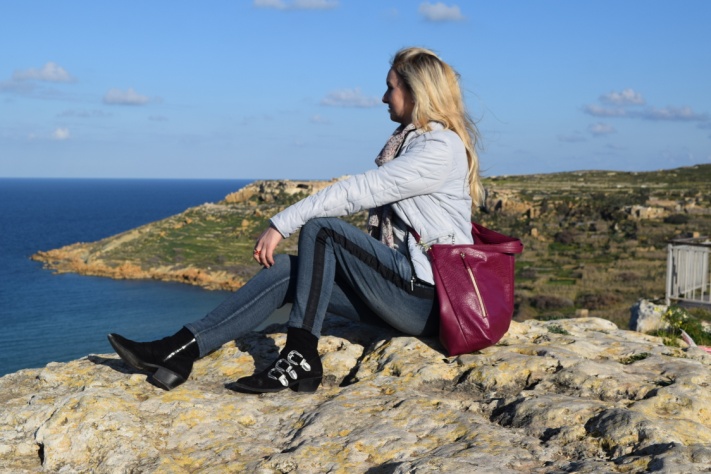 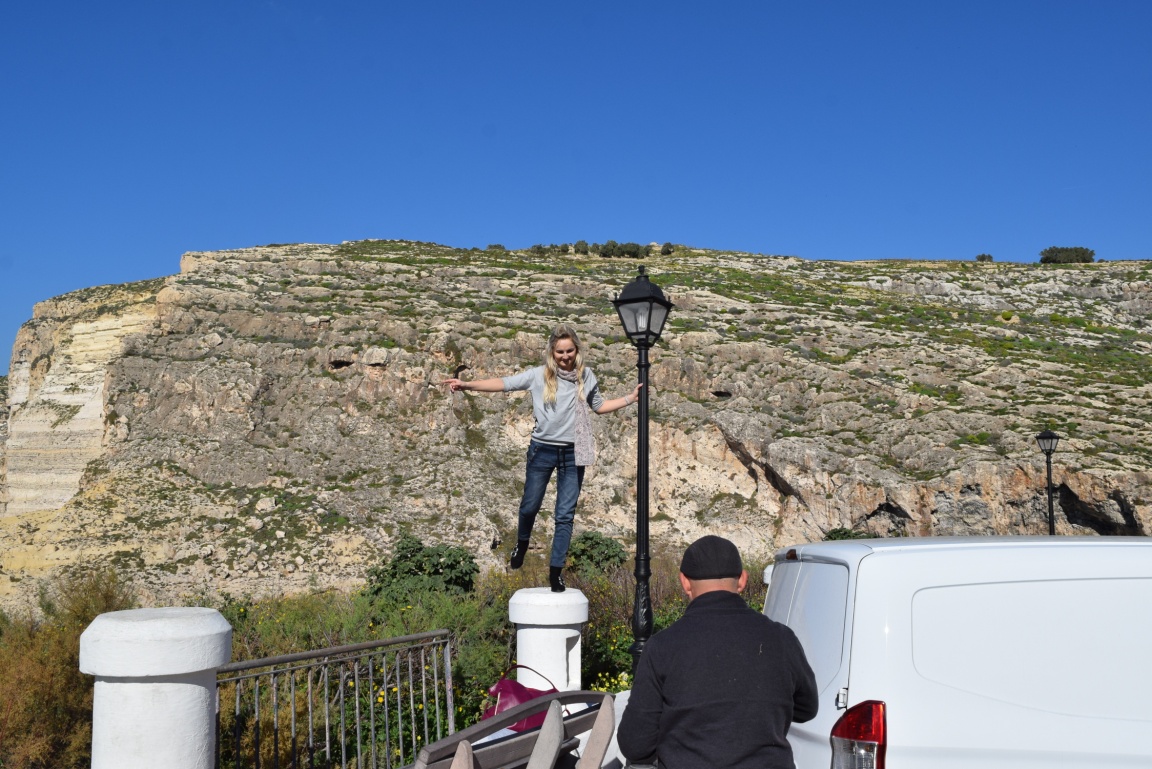 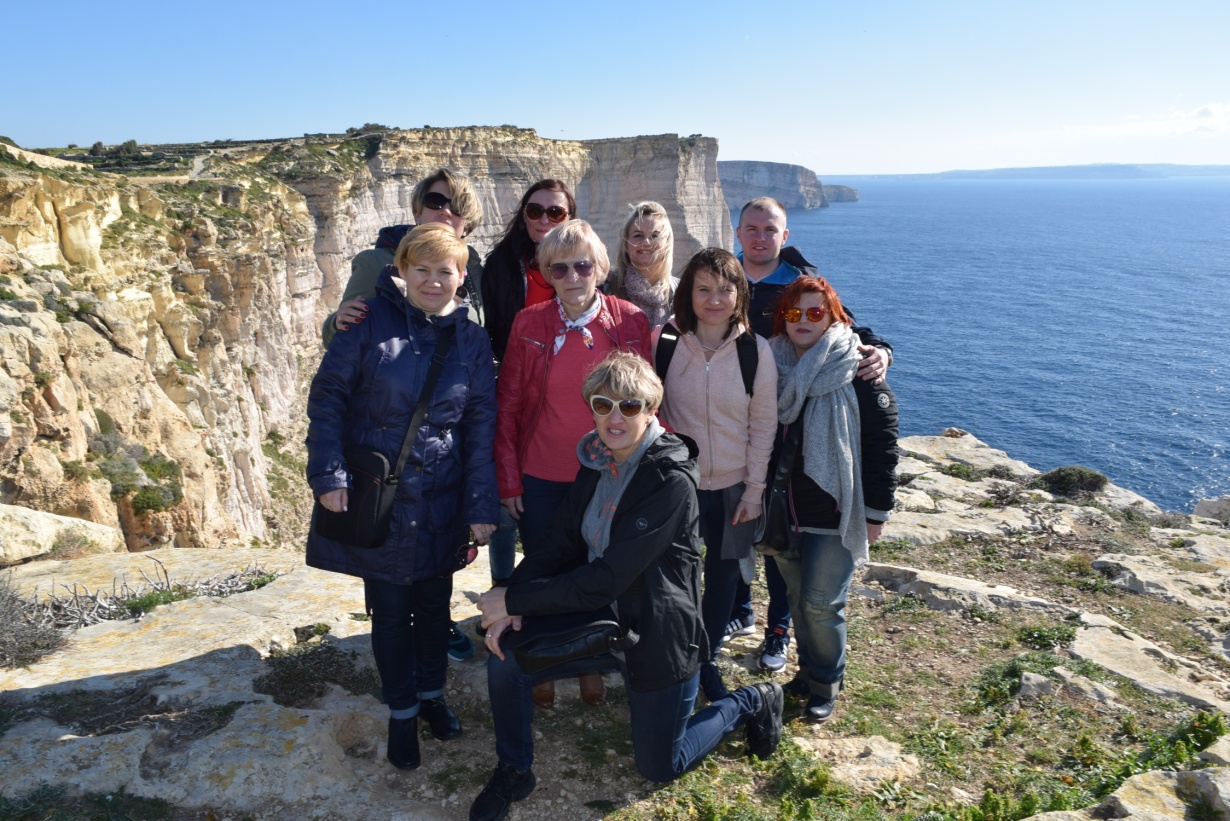 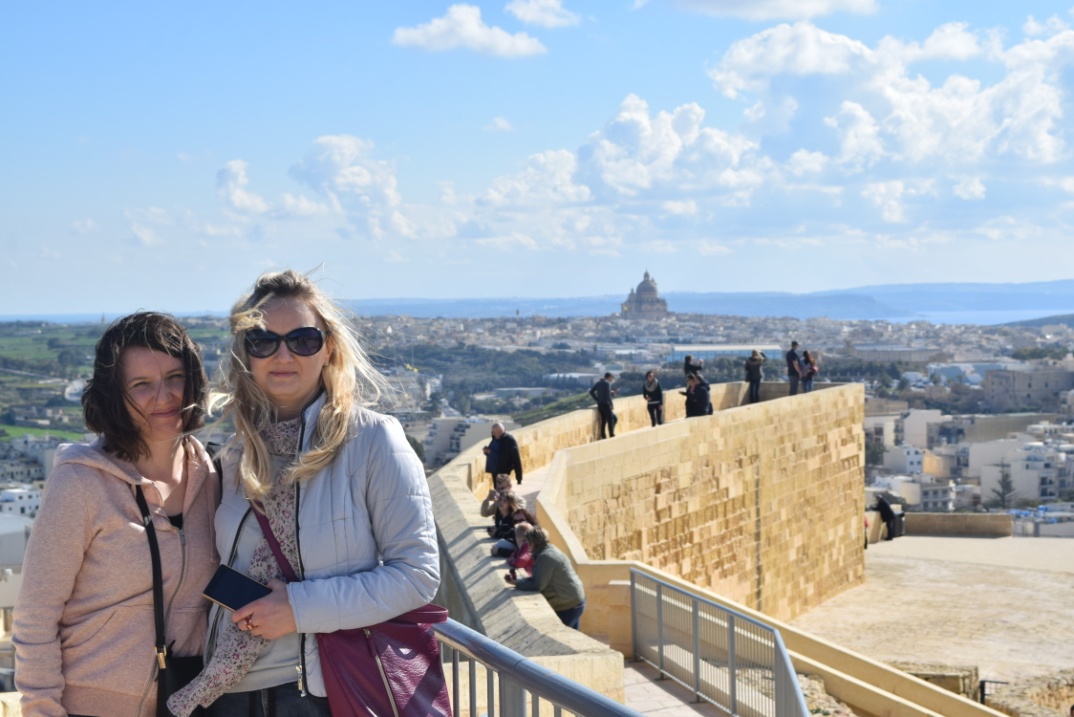 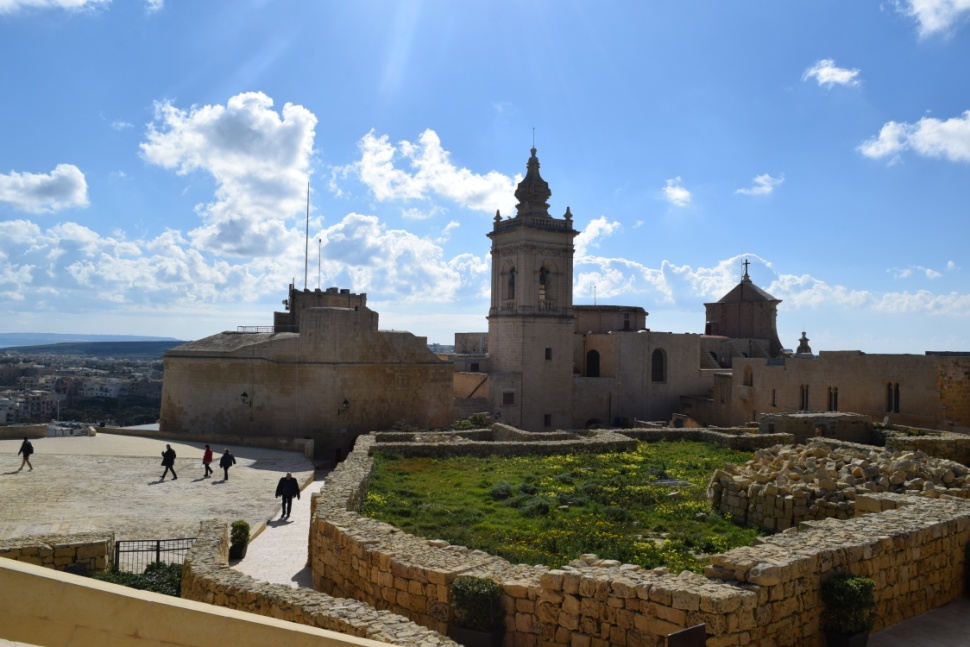 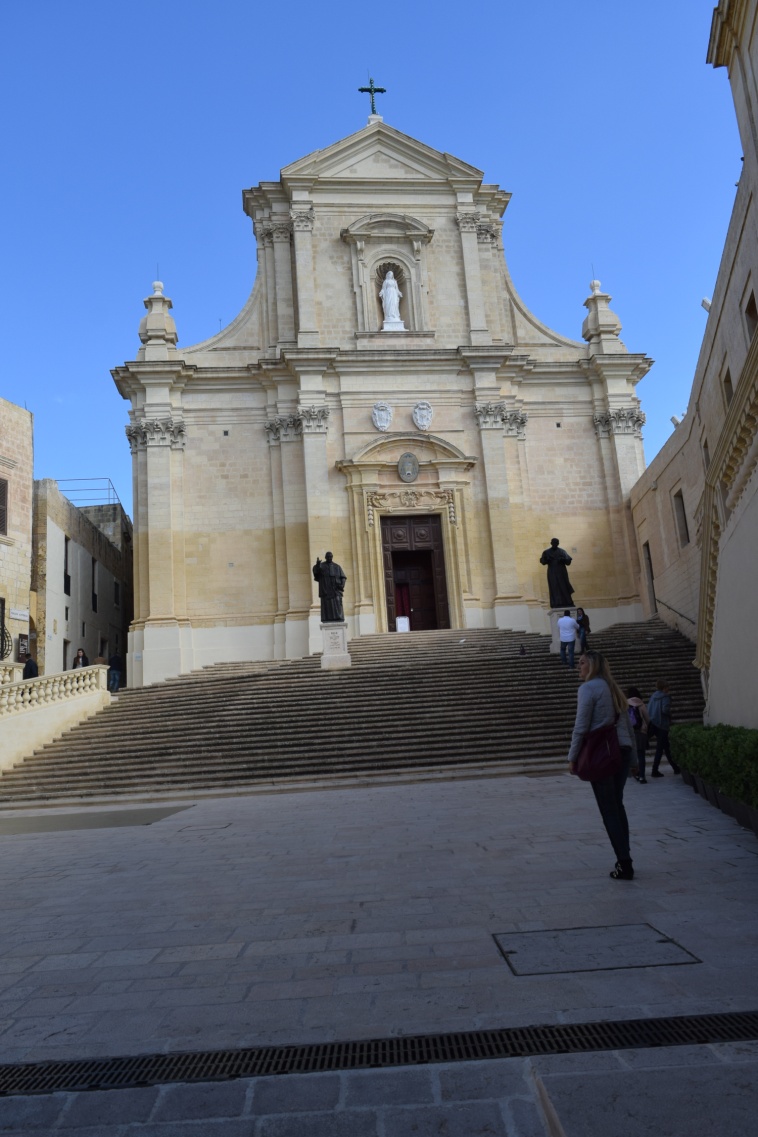 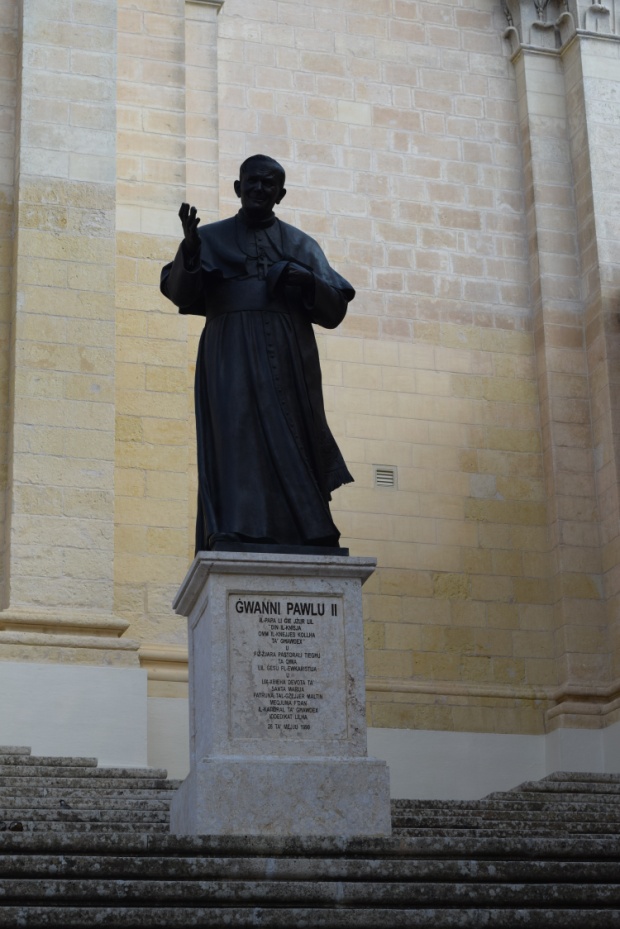 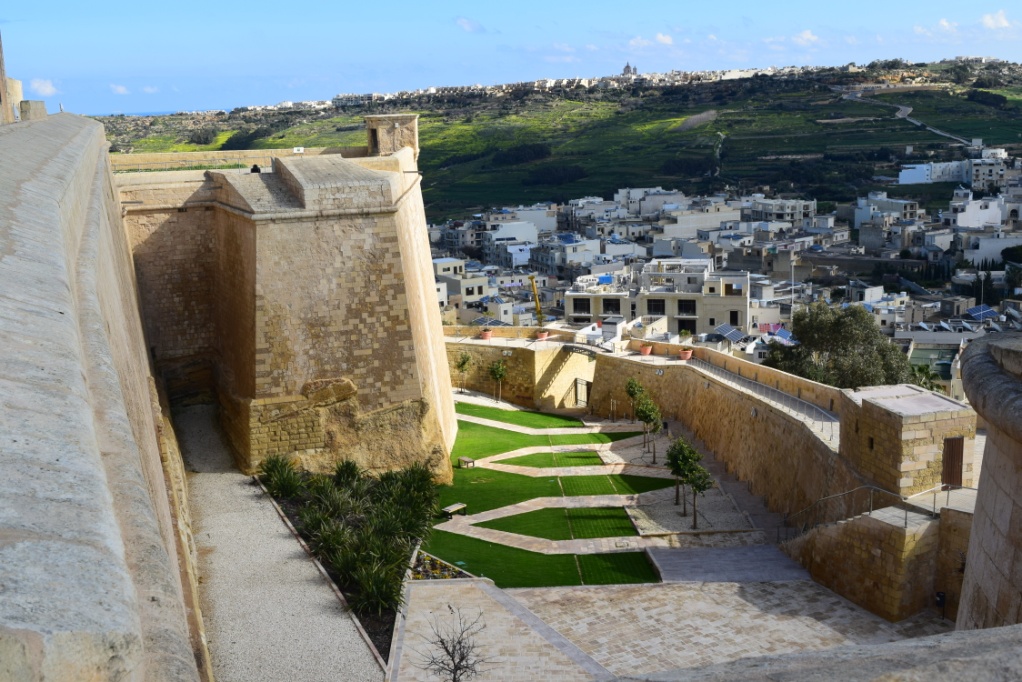 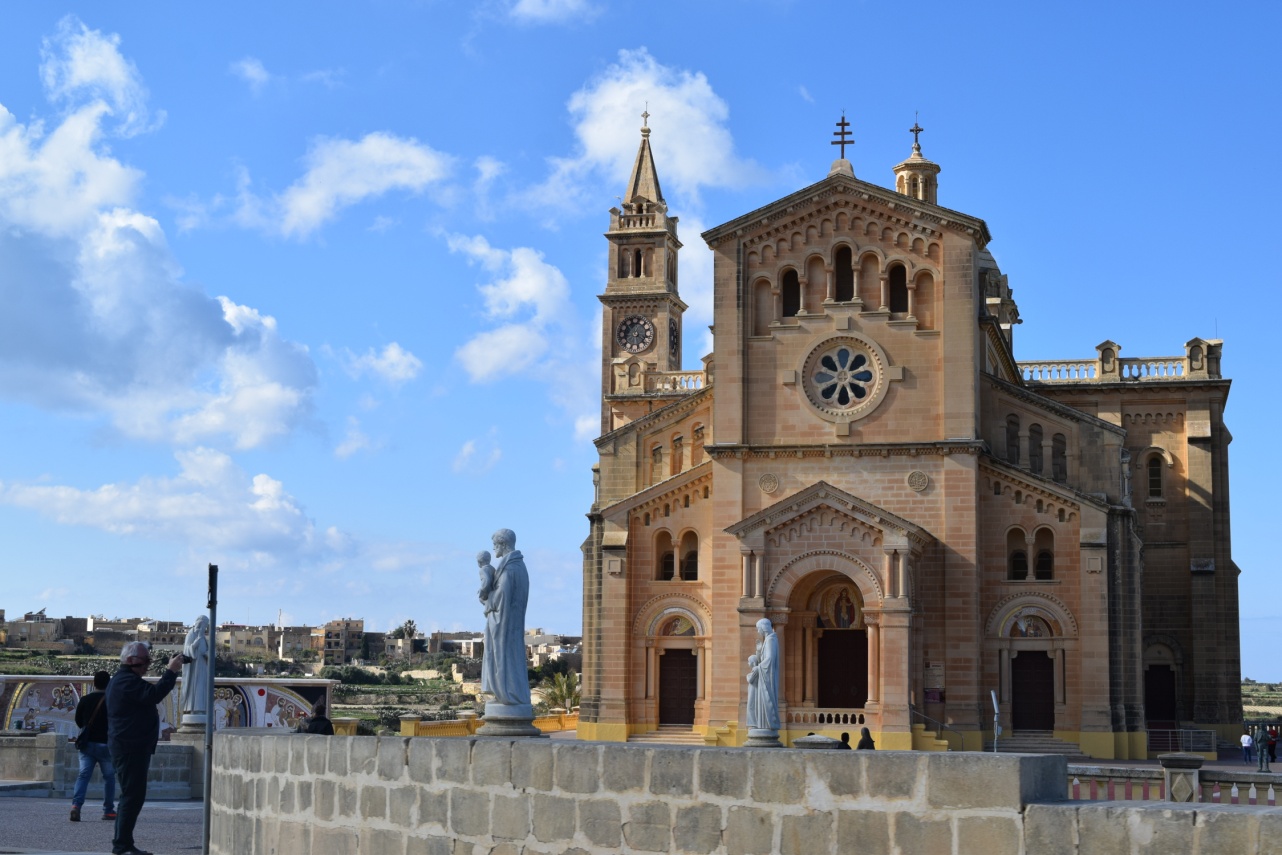 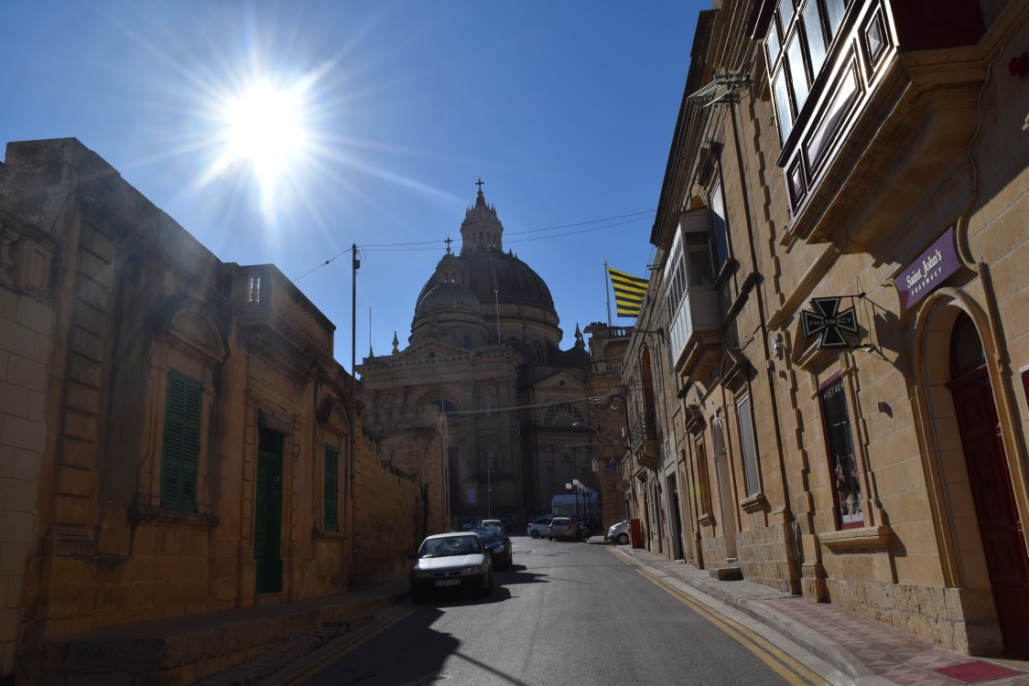 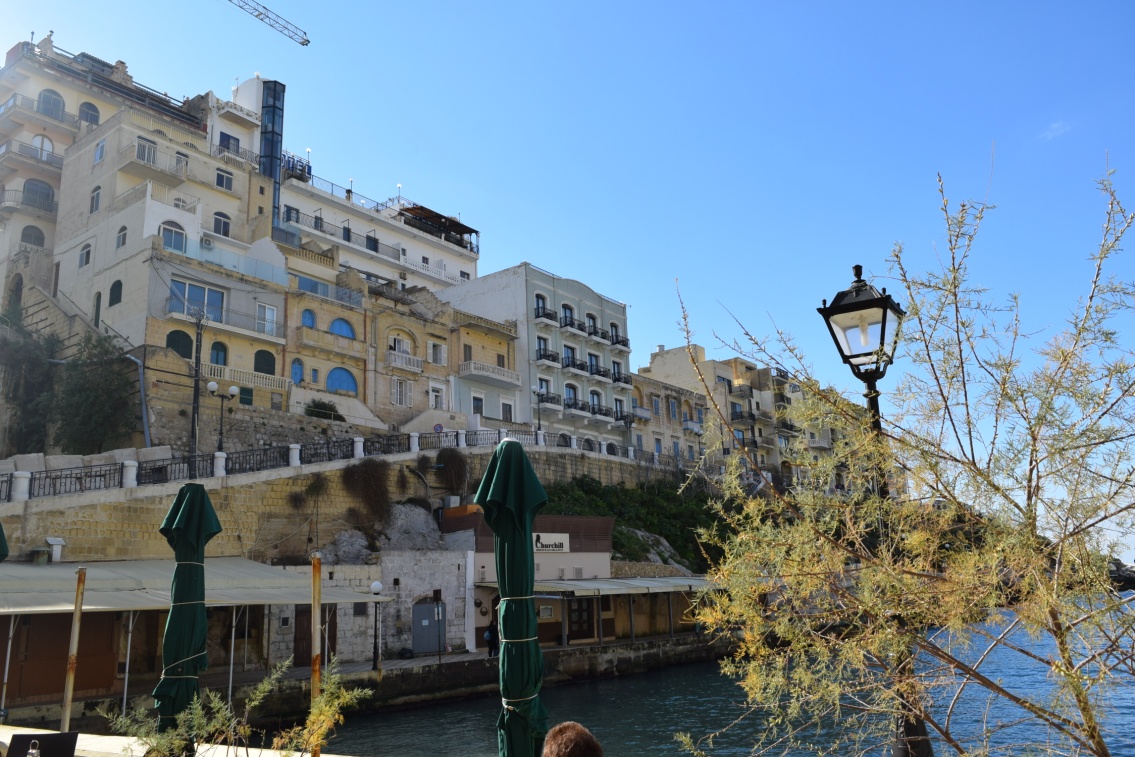 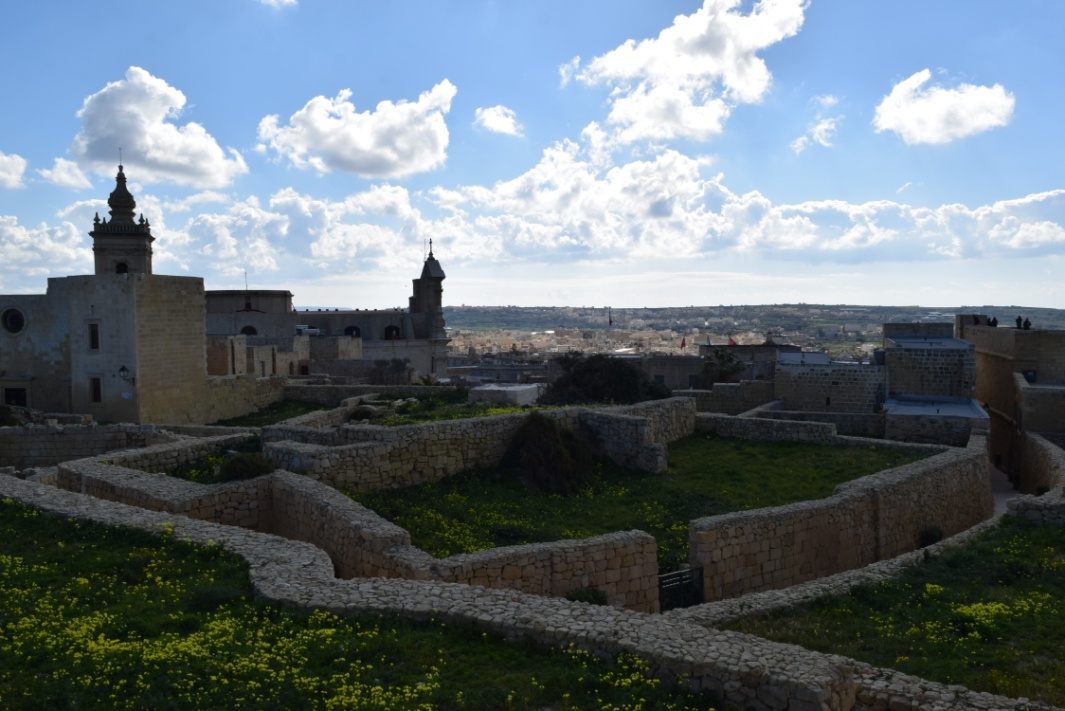 VALLETTA
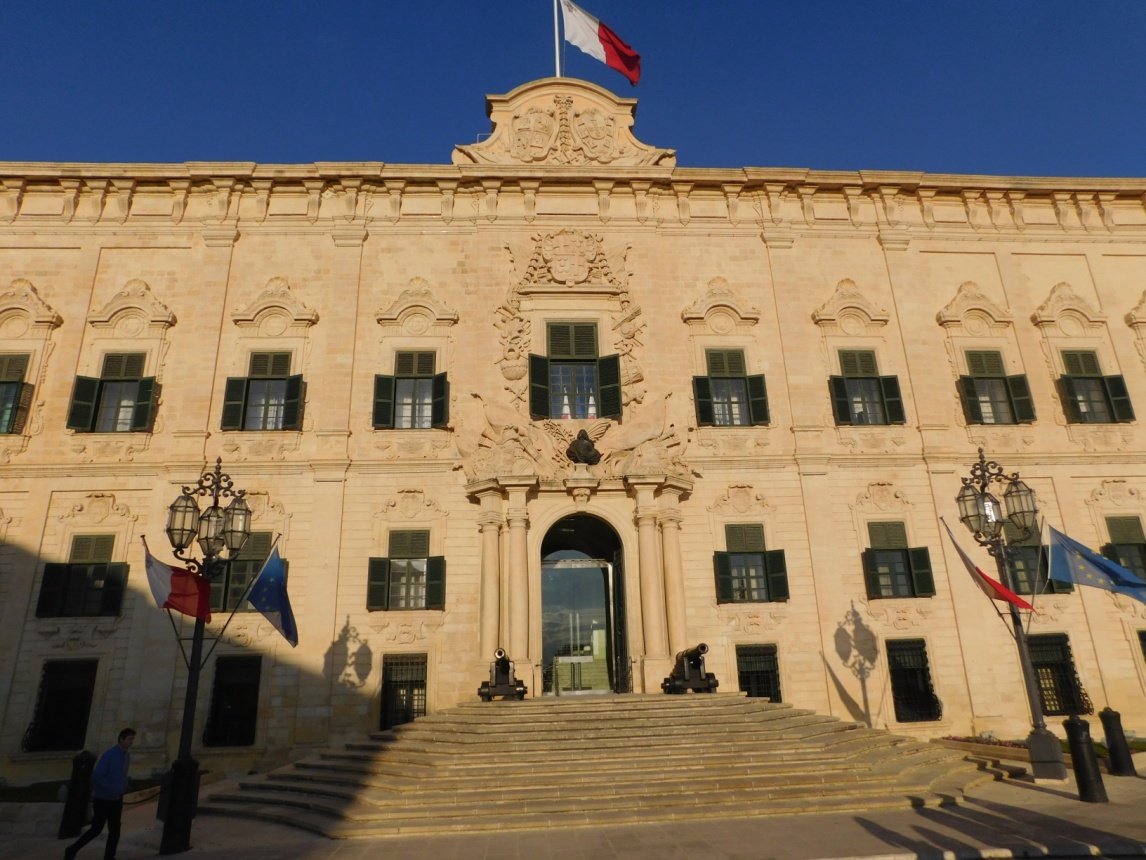 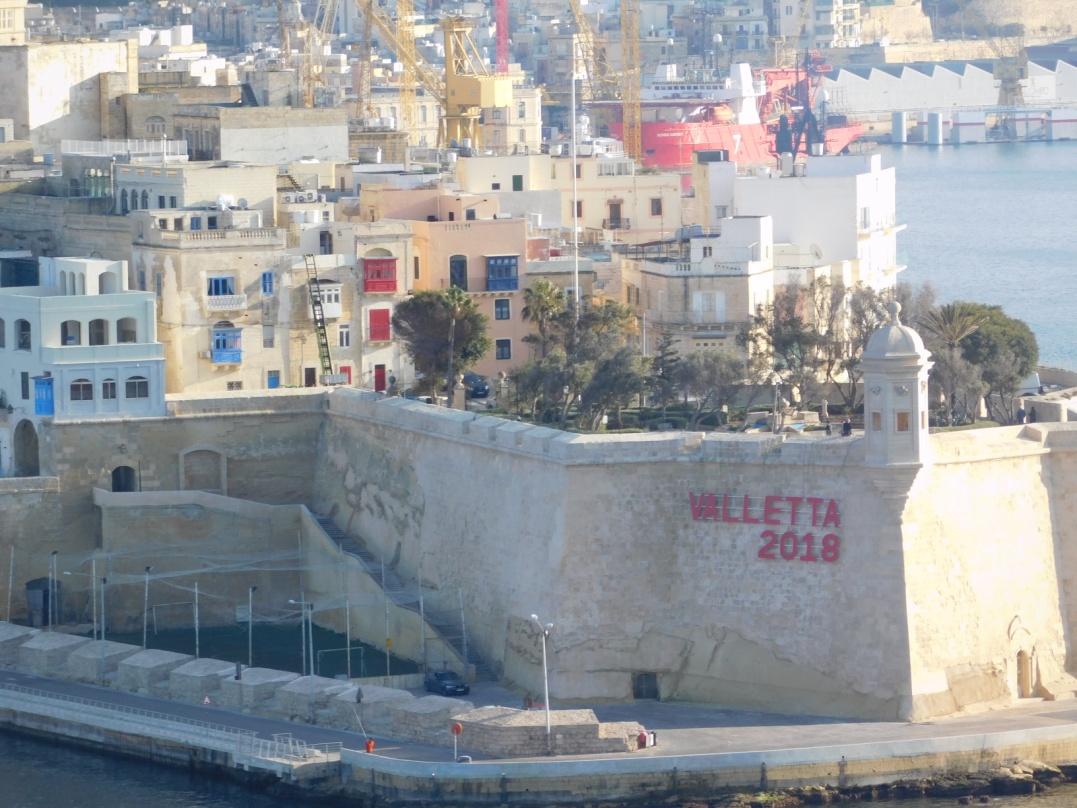 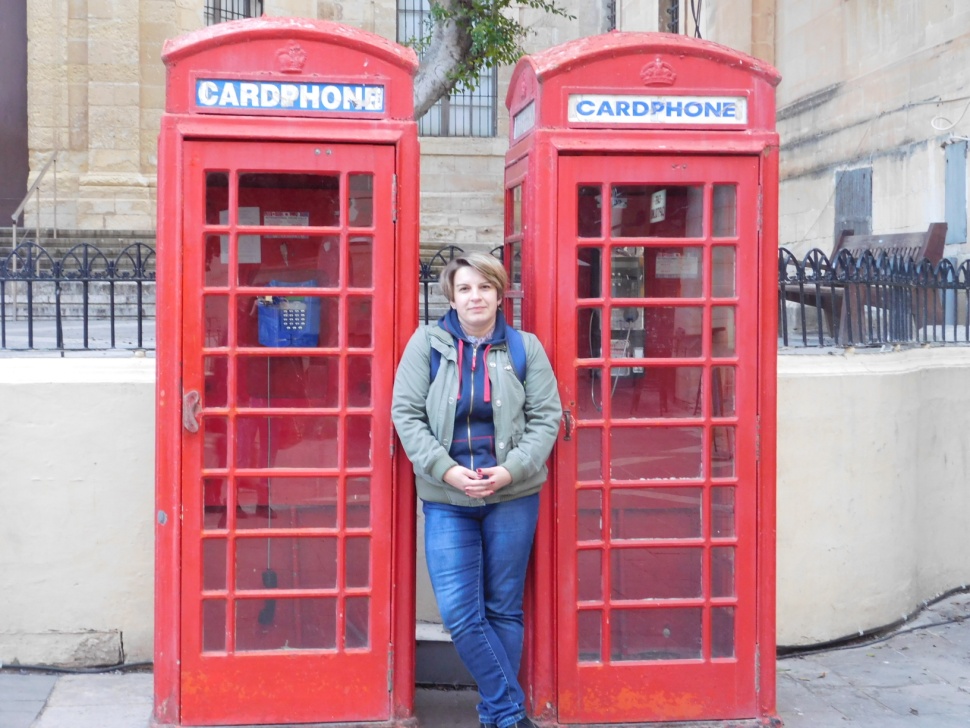 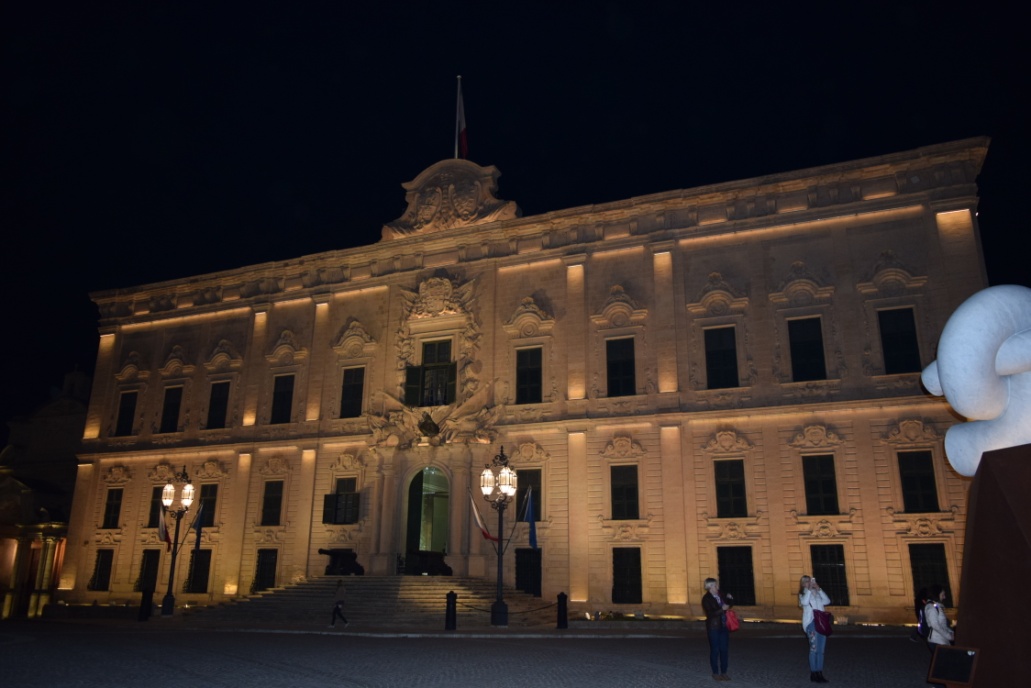 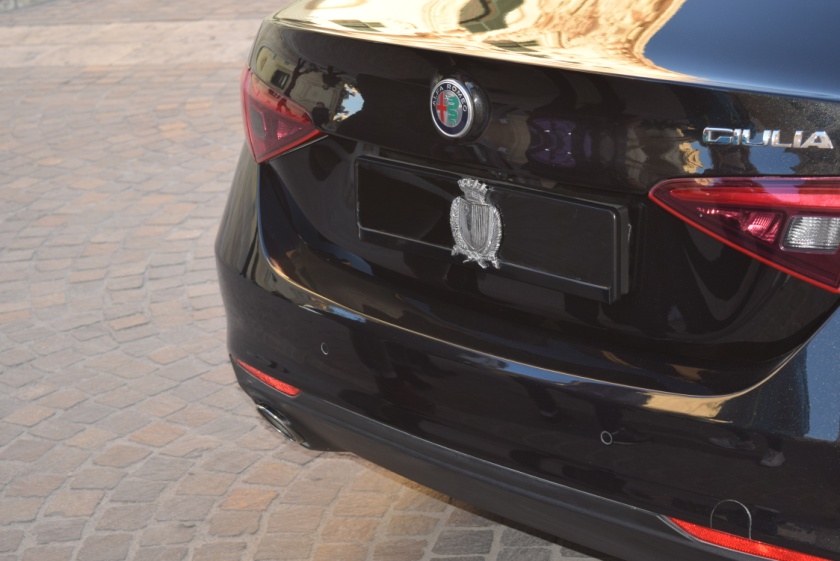 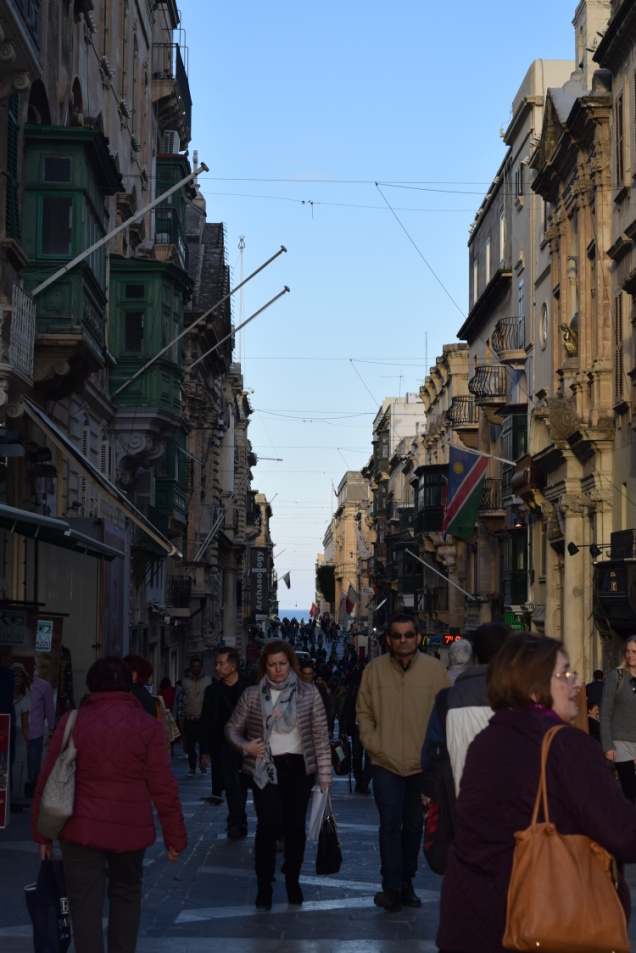 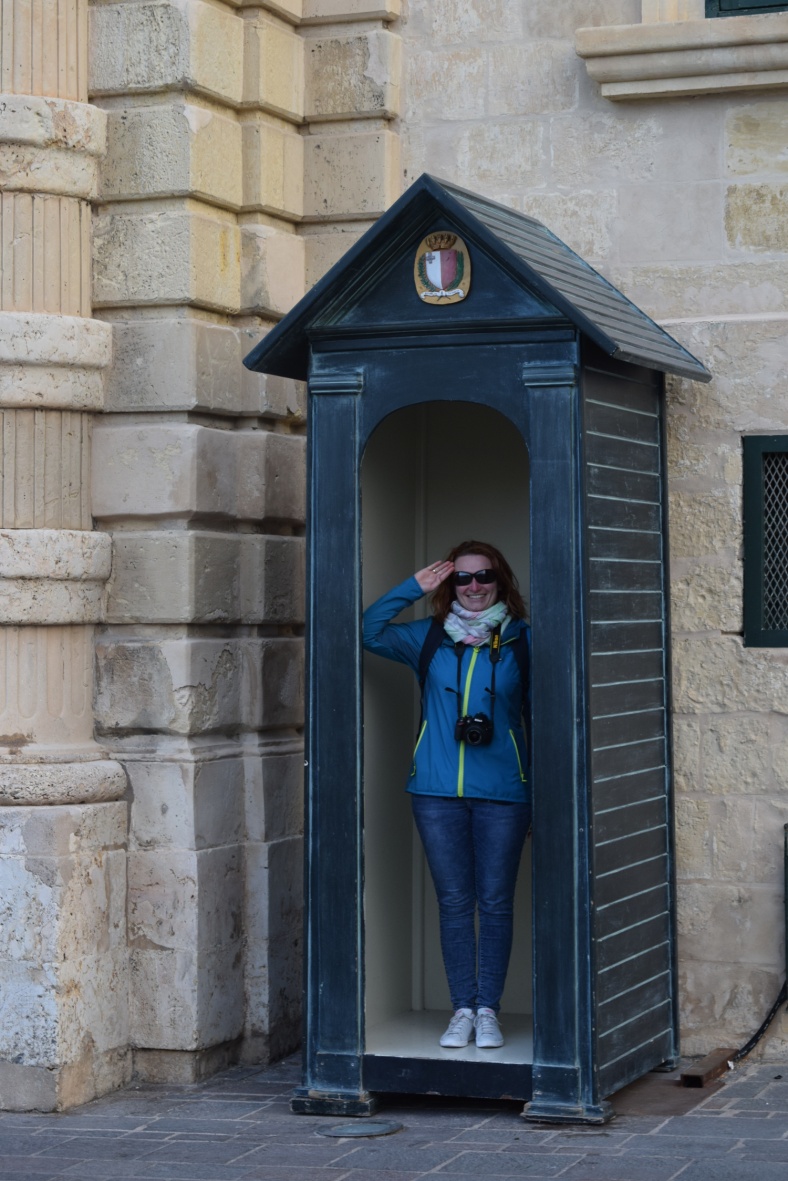 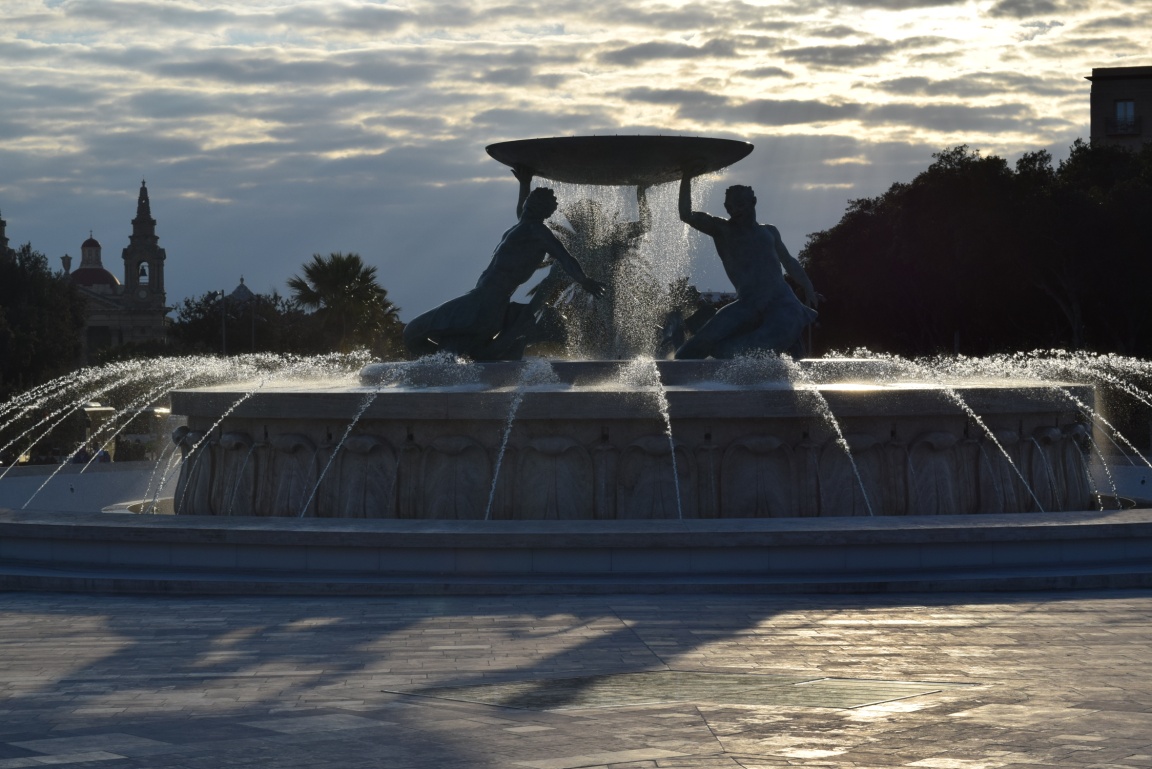 MDINA
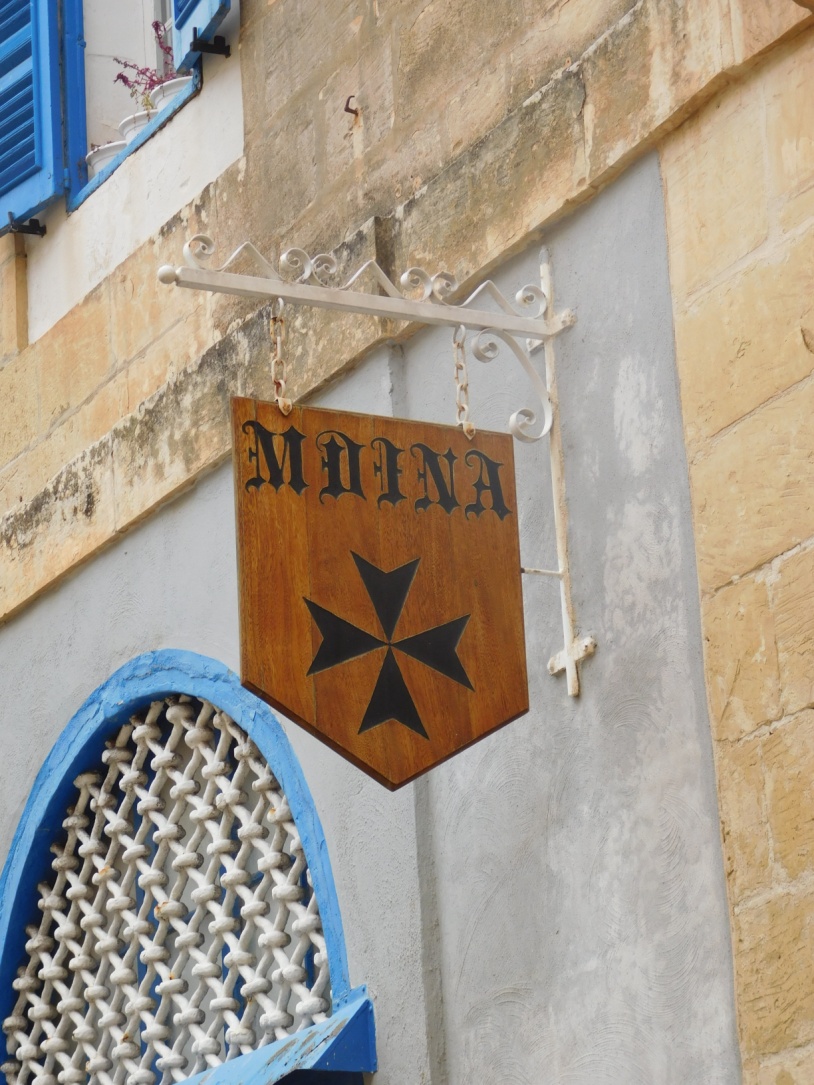 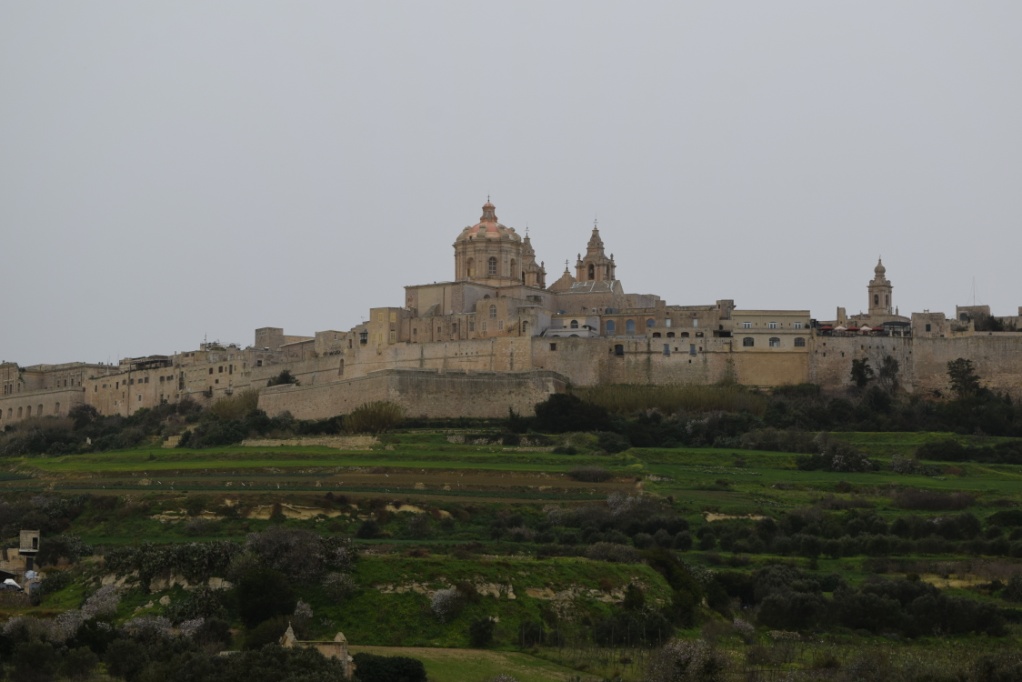 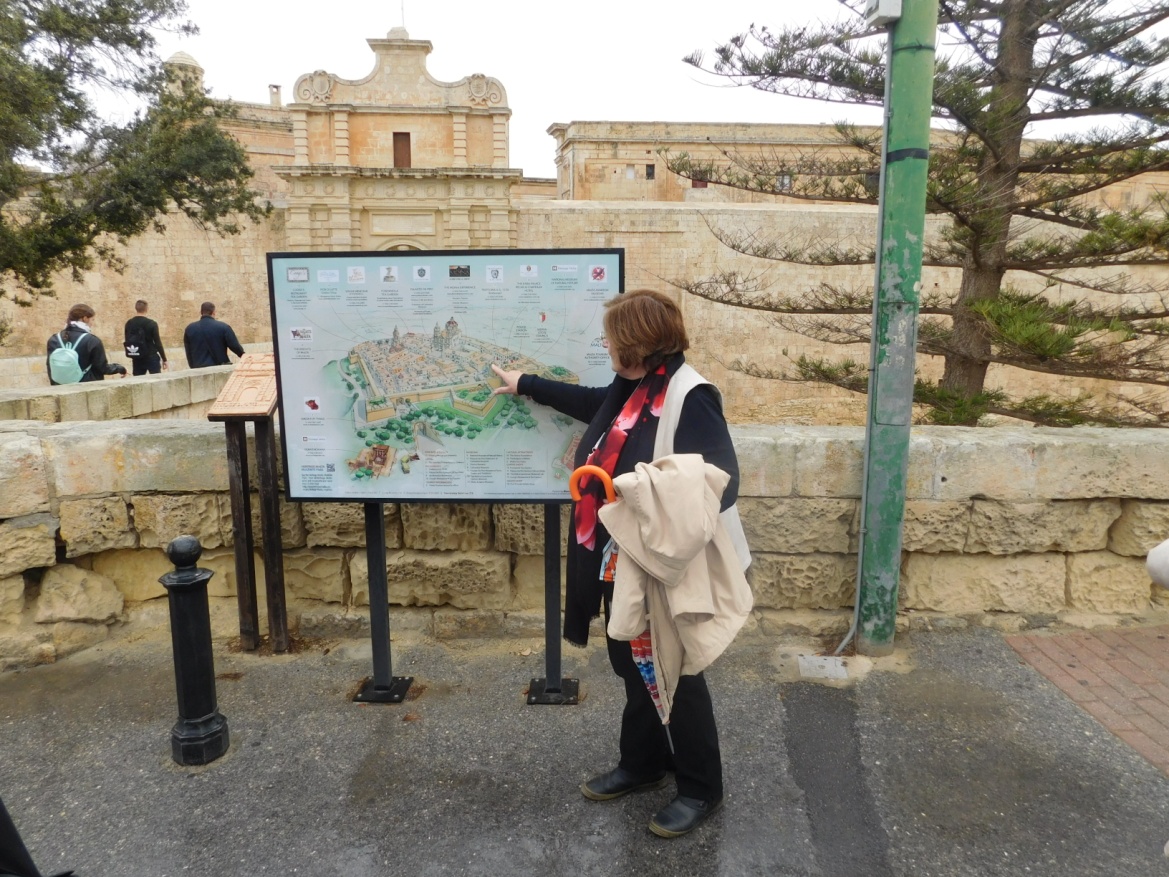 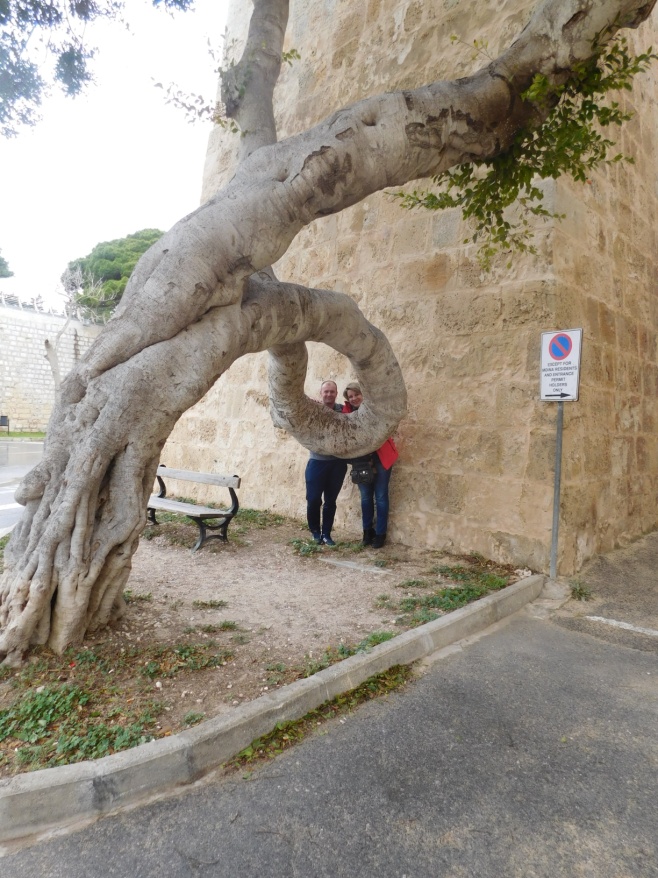 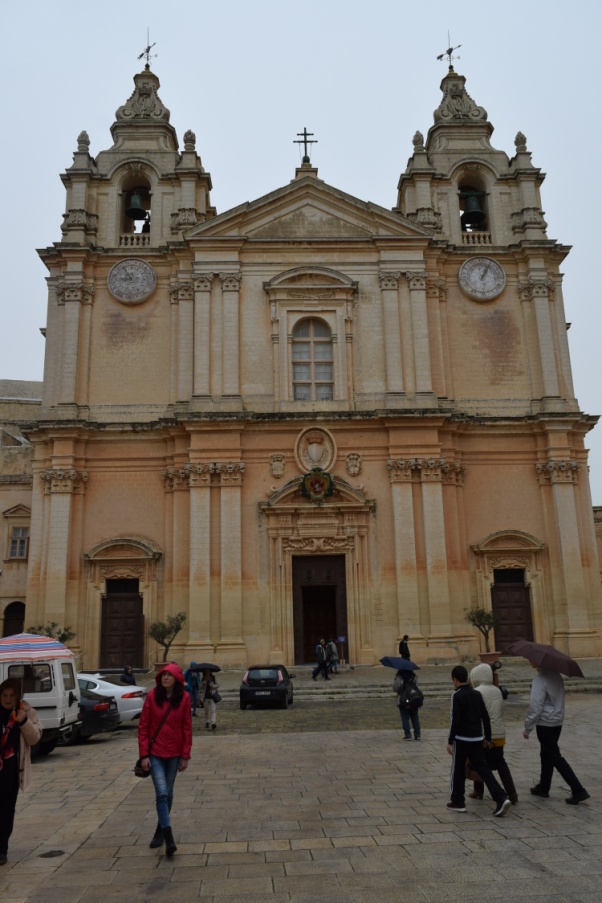 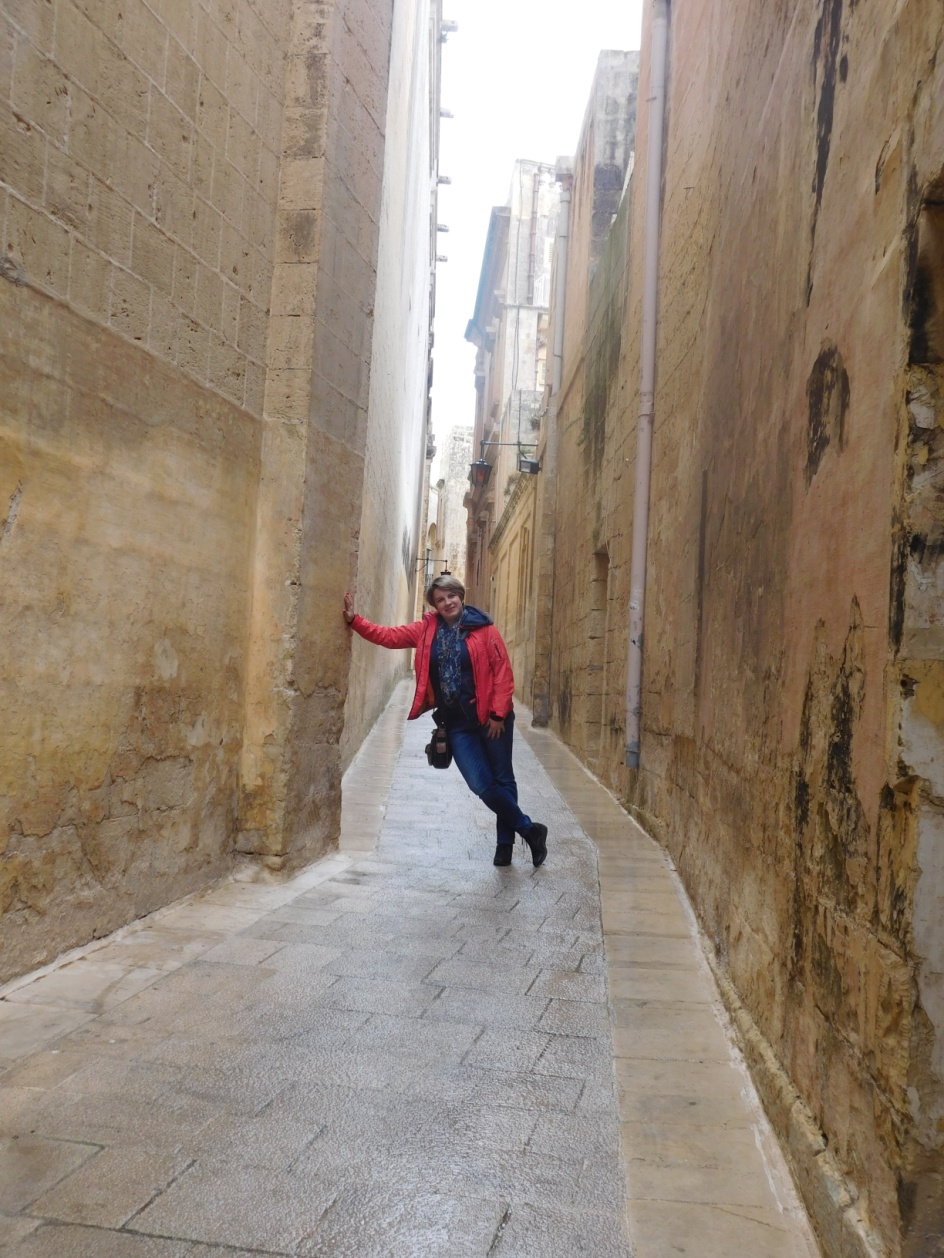 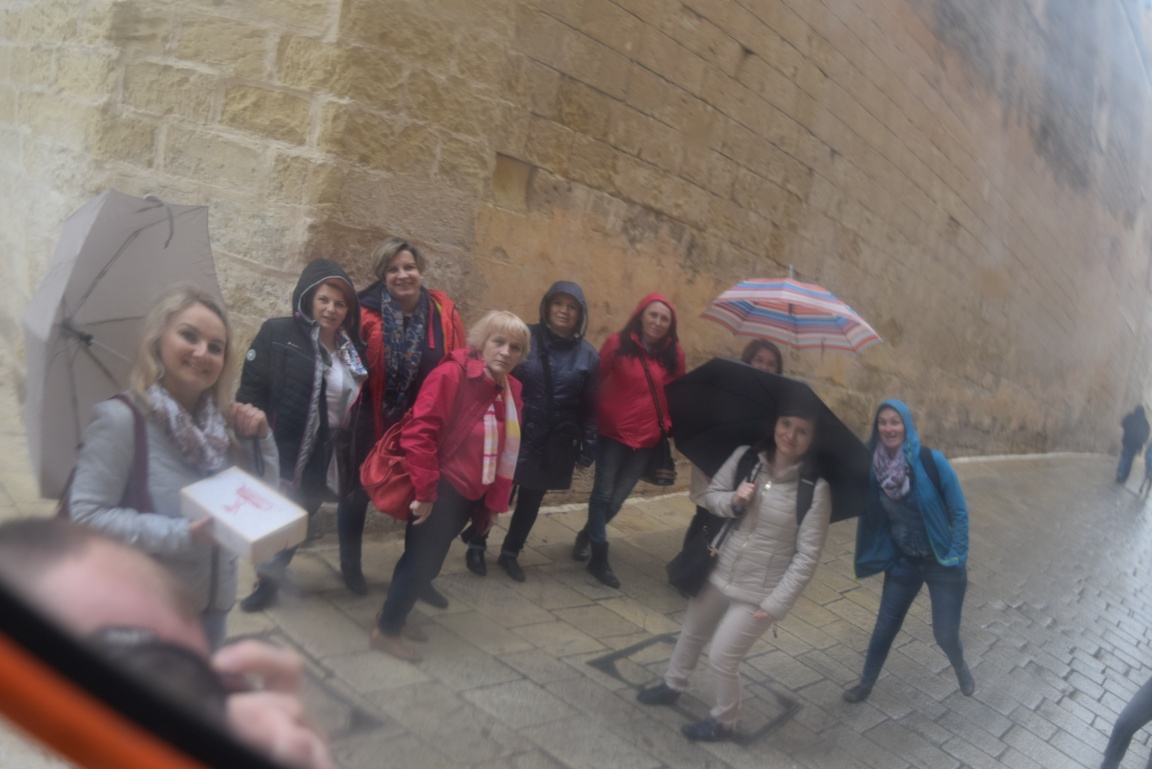 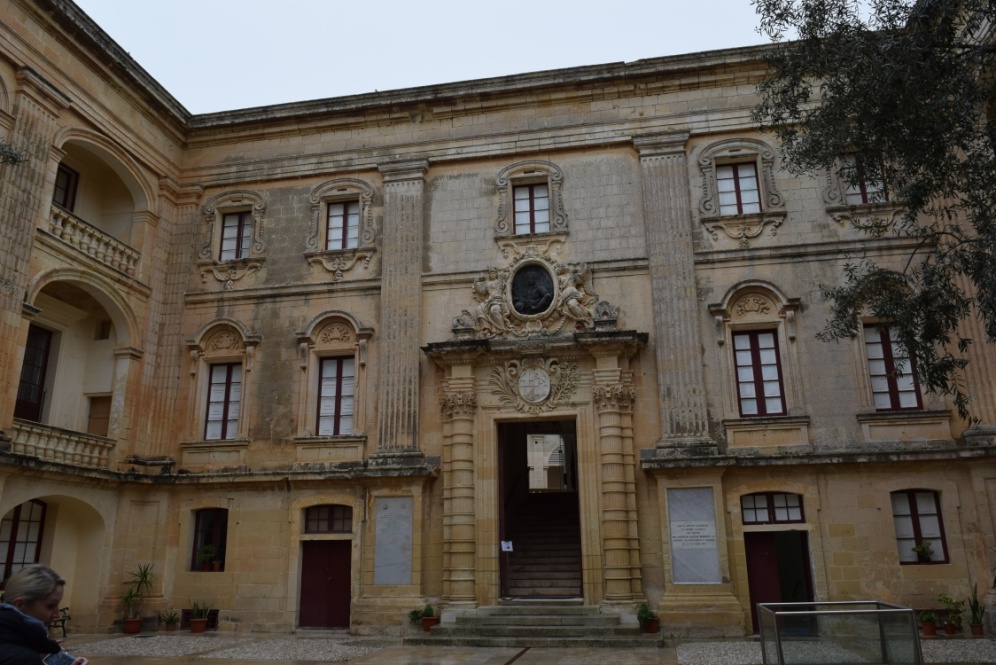 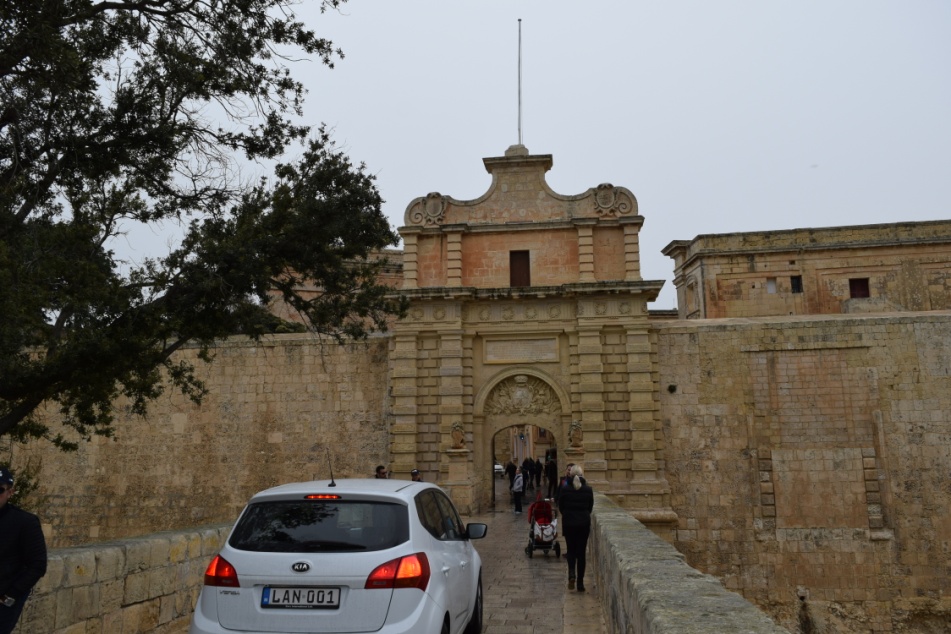 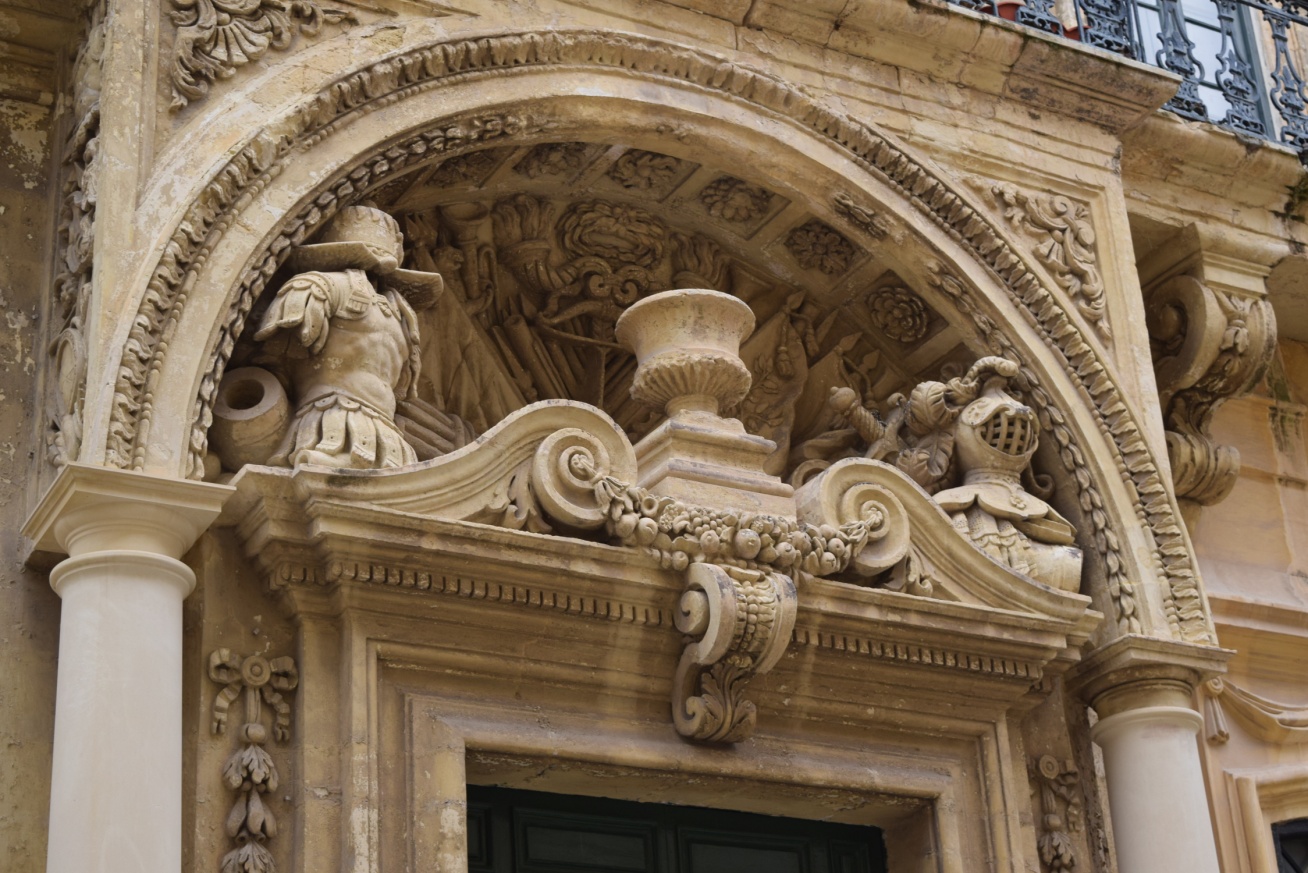 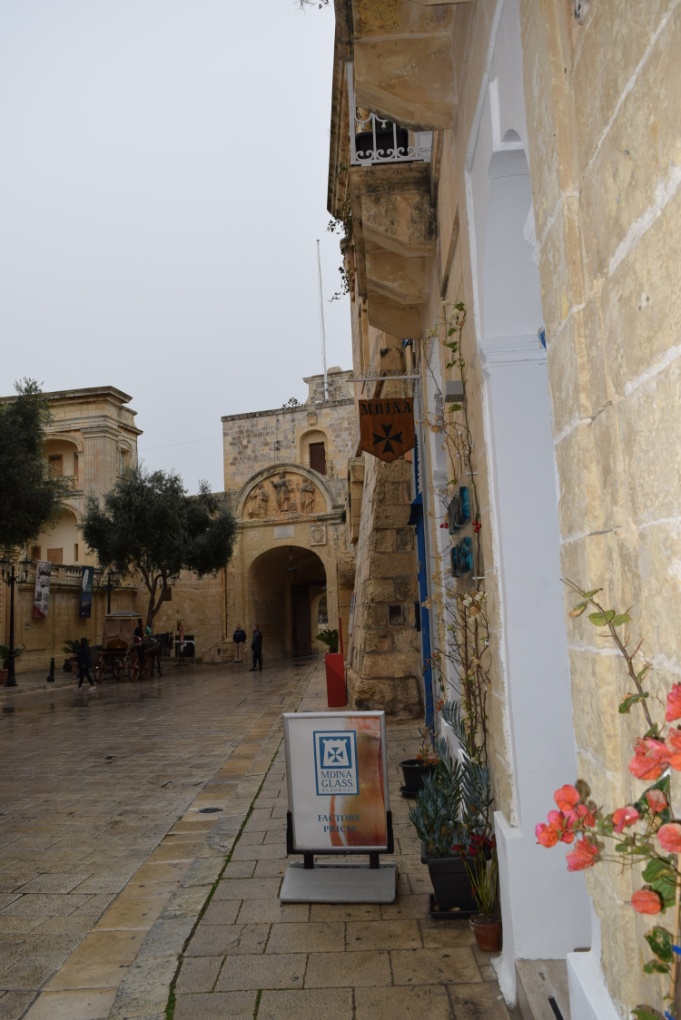 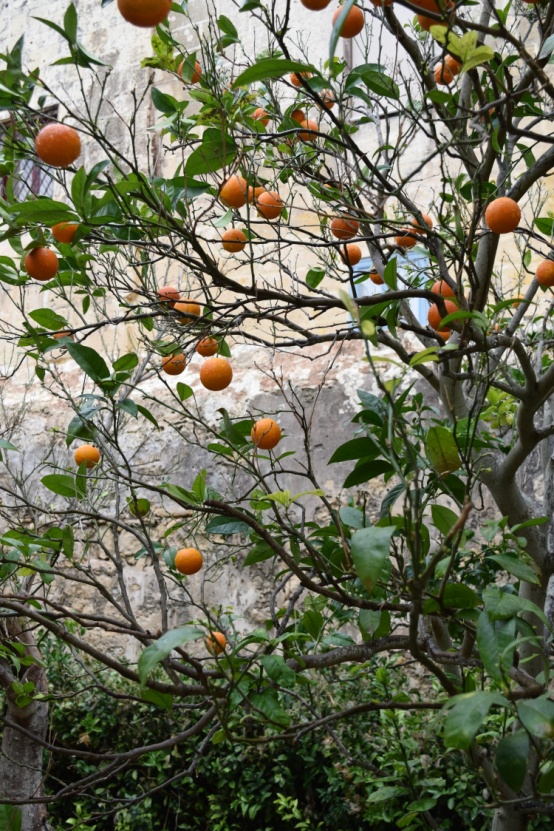 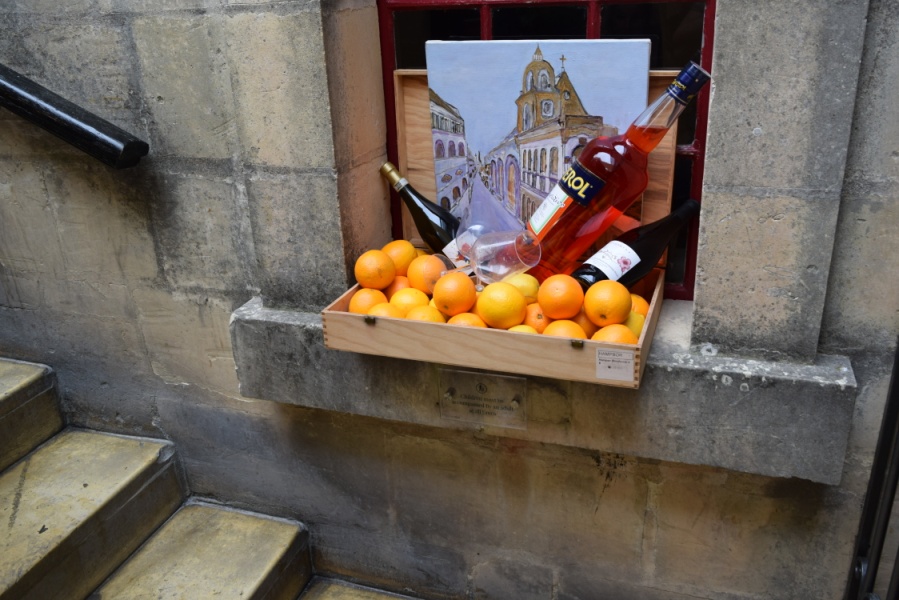 MARSAXLOKK
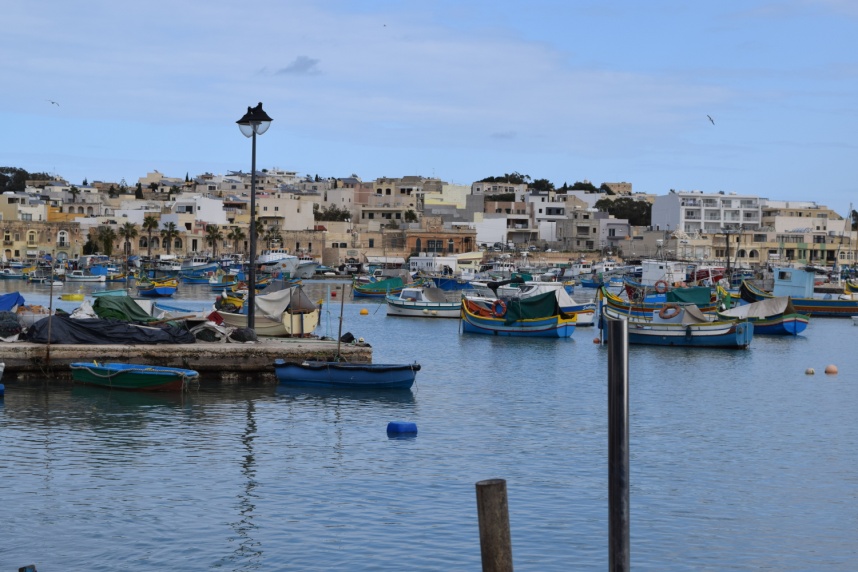 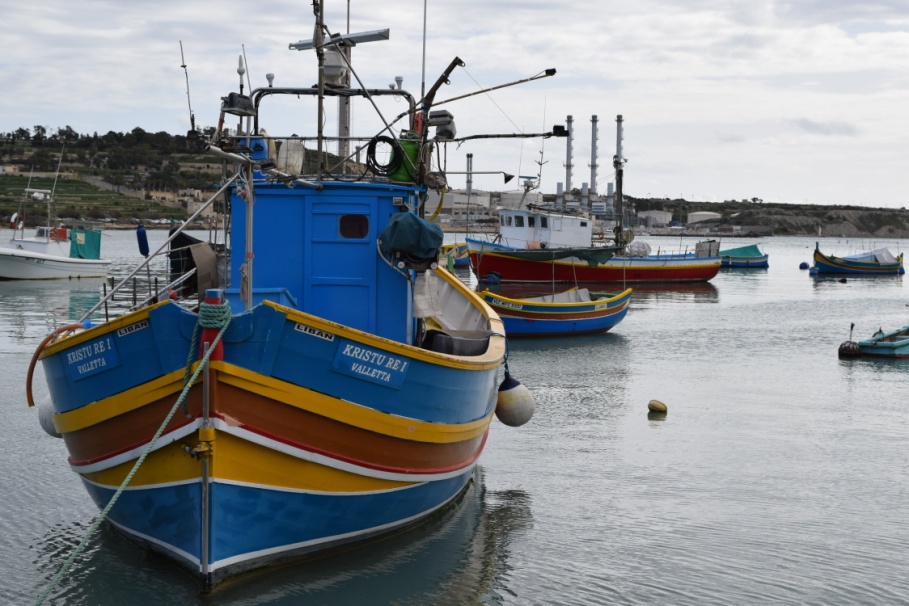 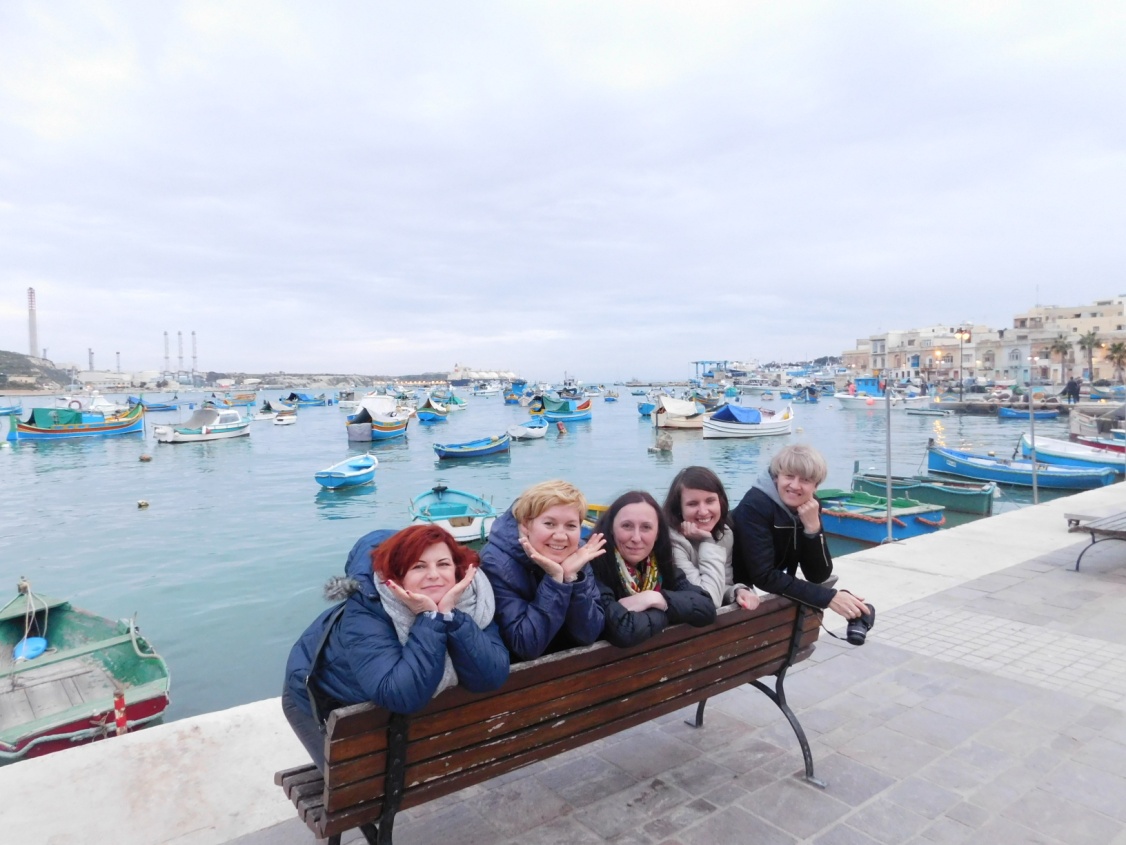 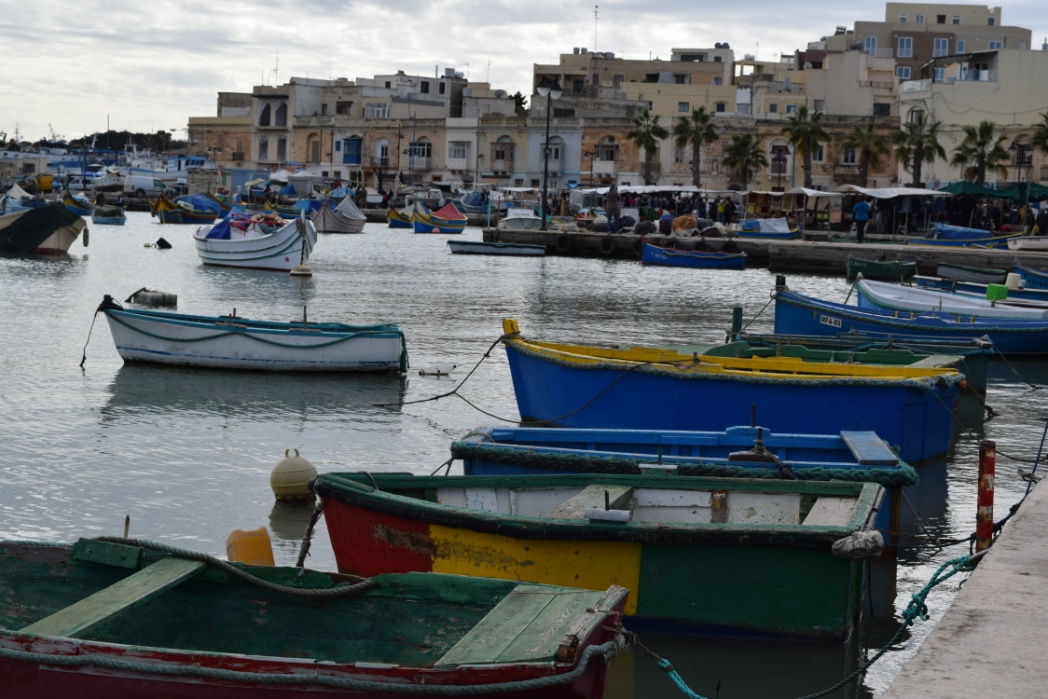 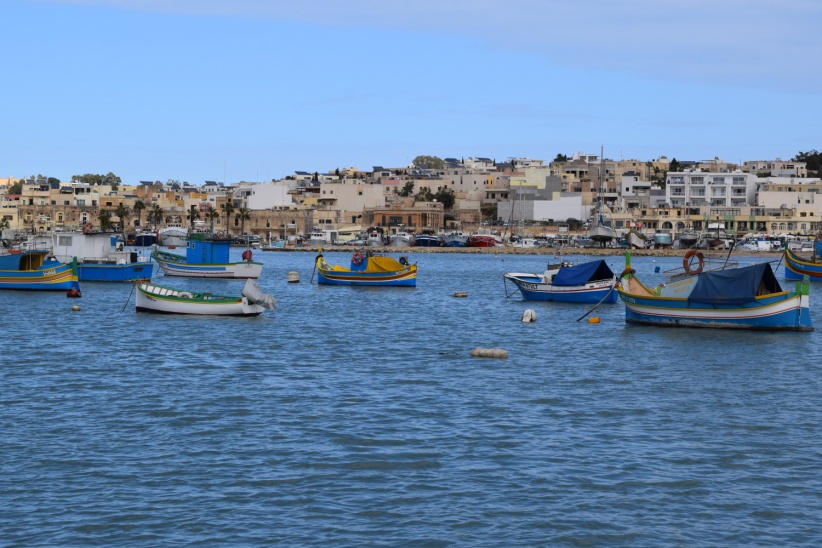 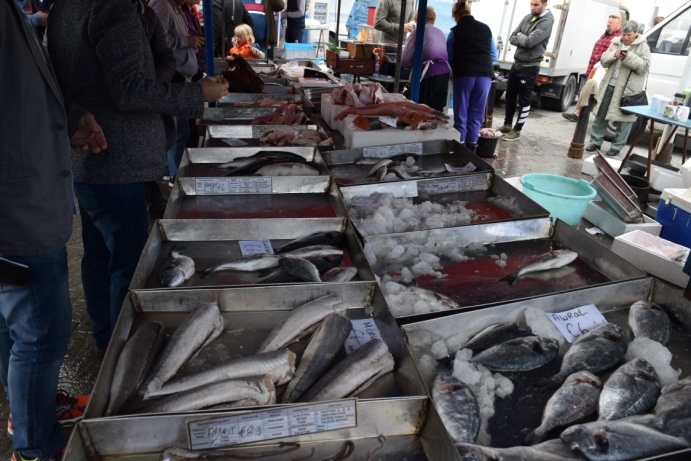 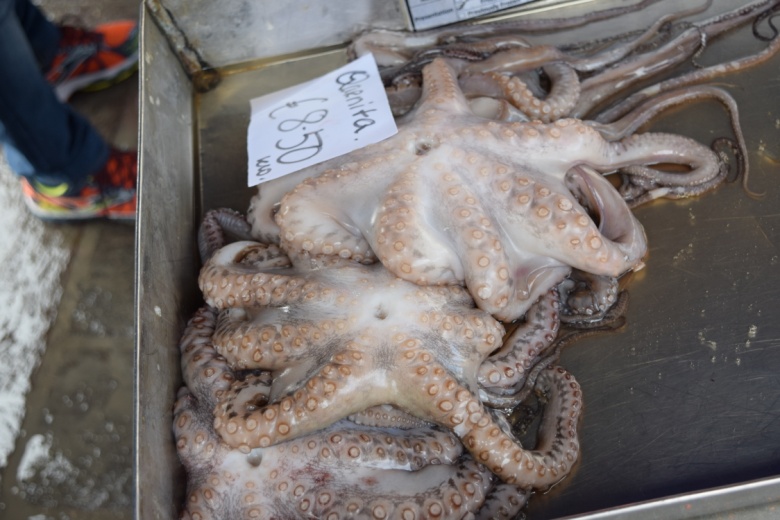 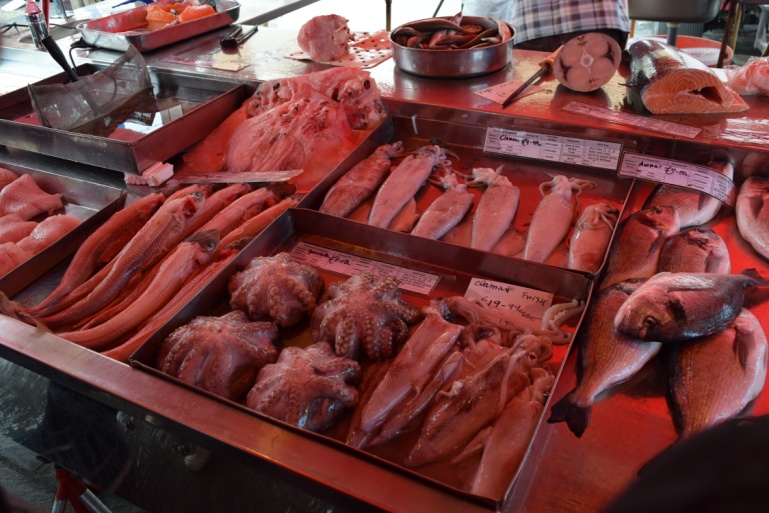 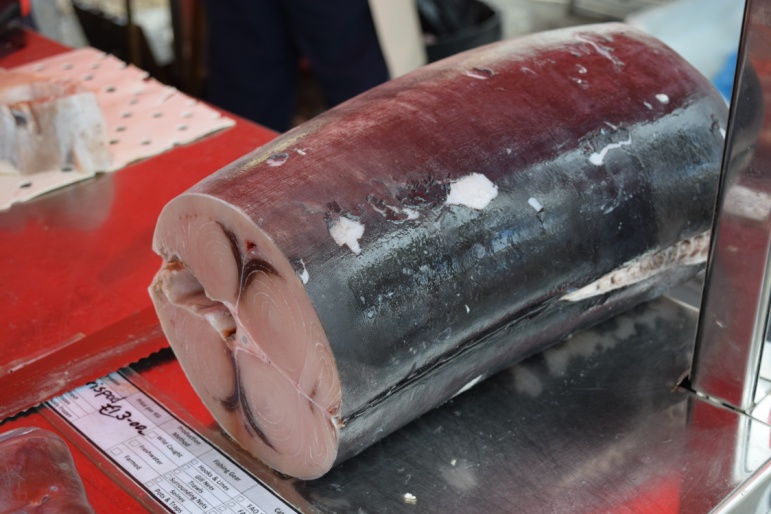 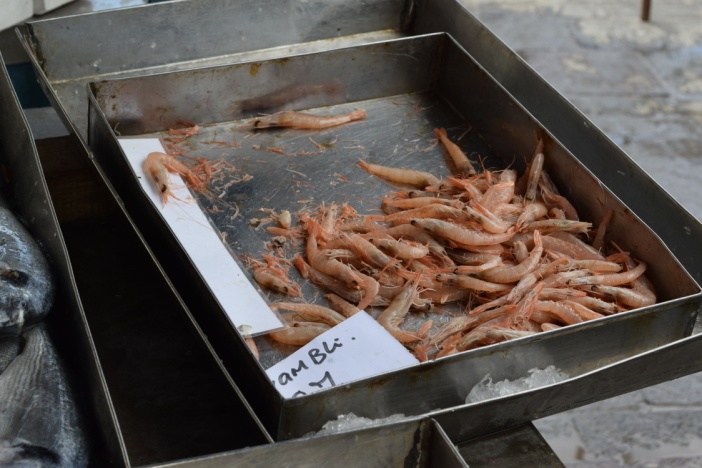 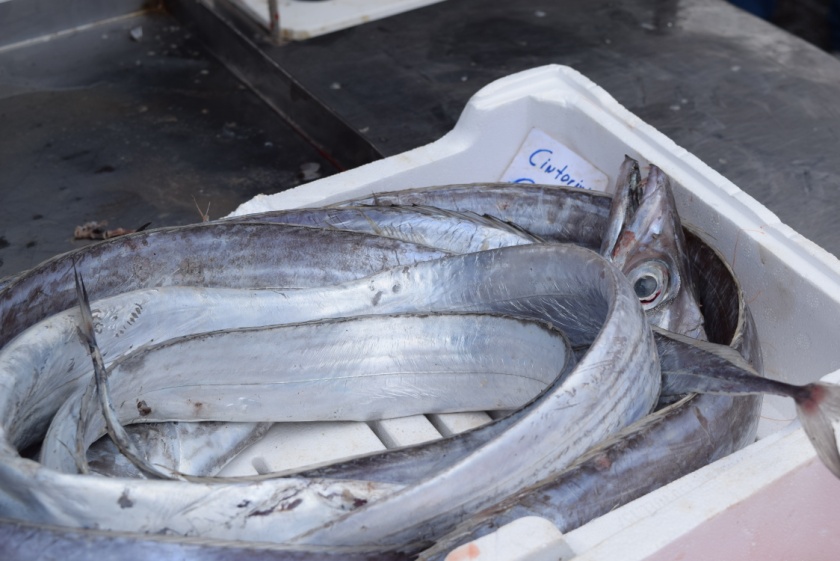 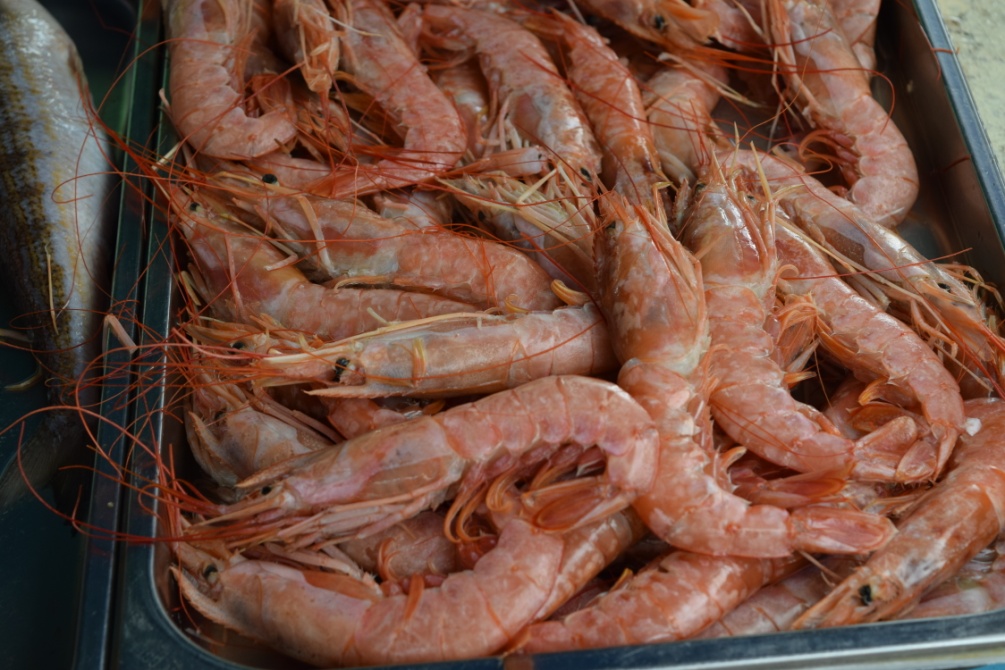 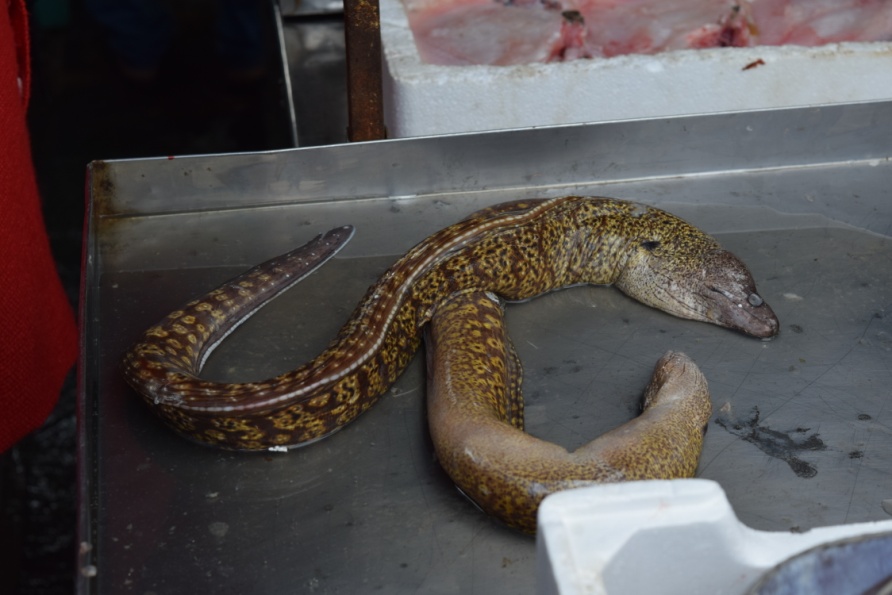 ETNA
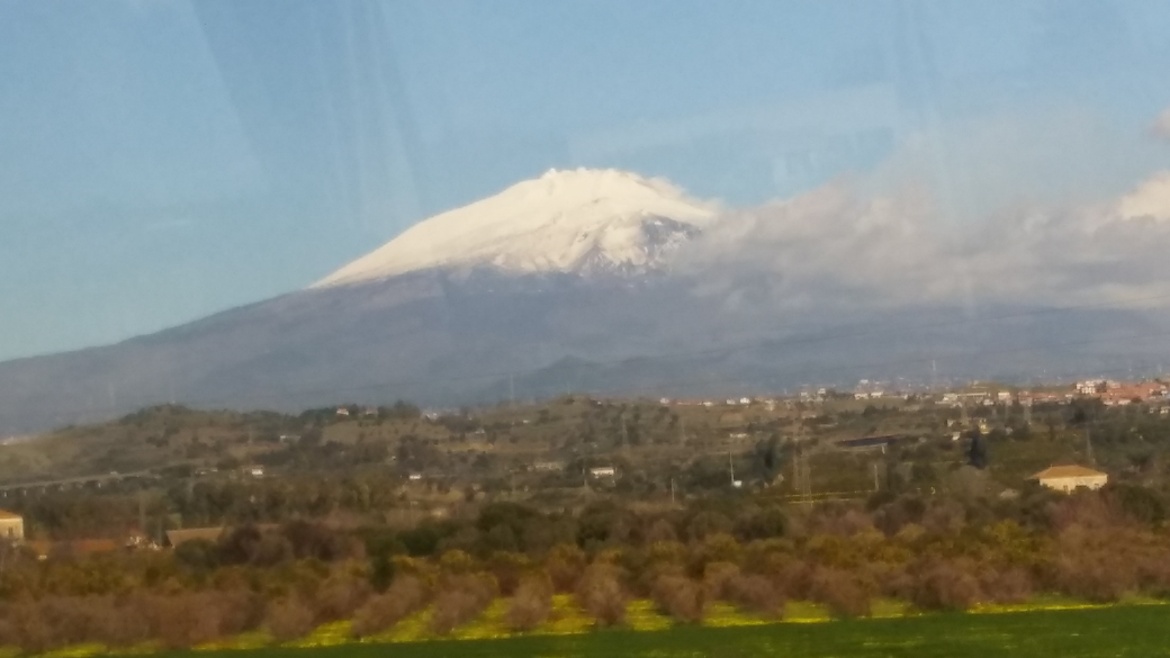 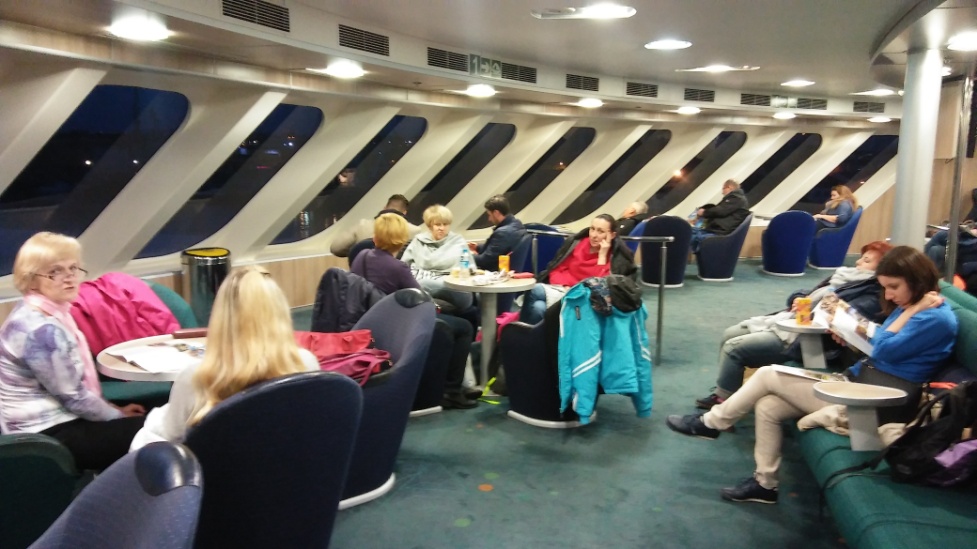 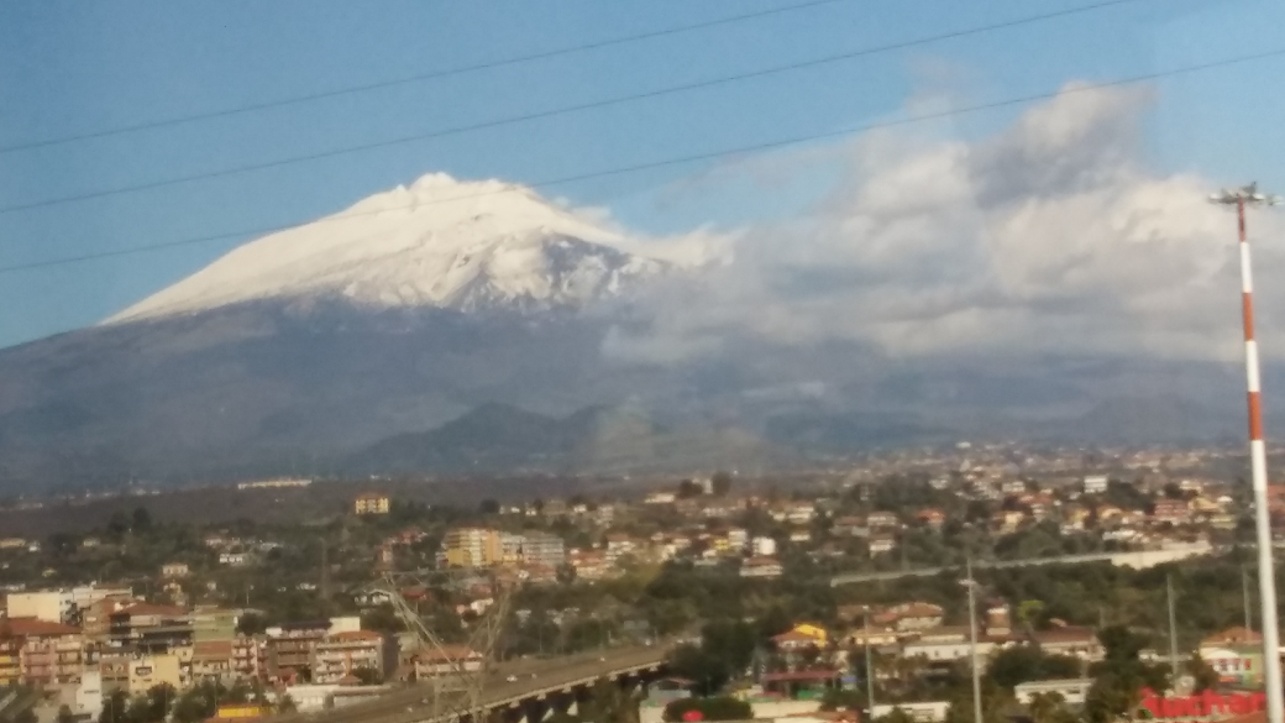 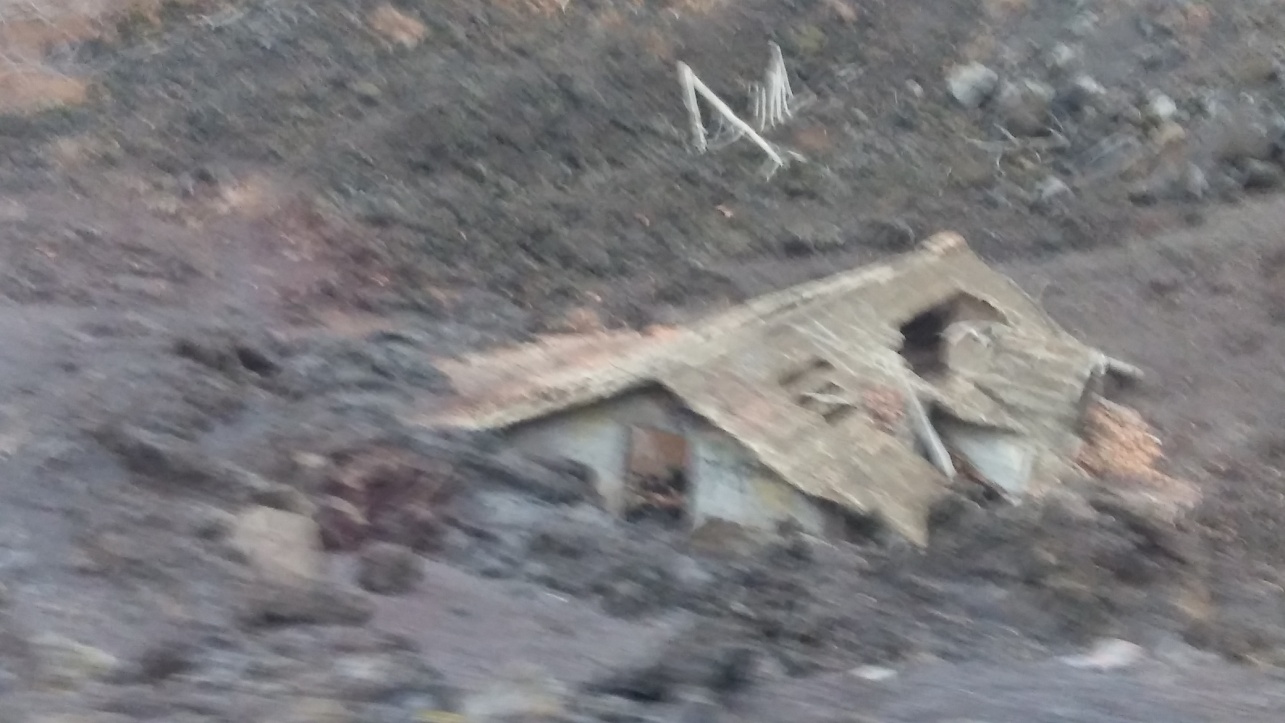 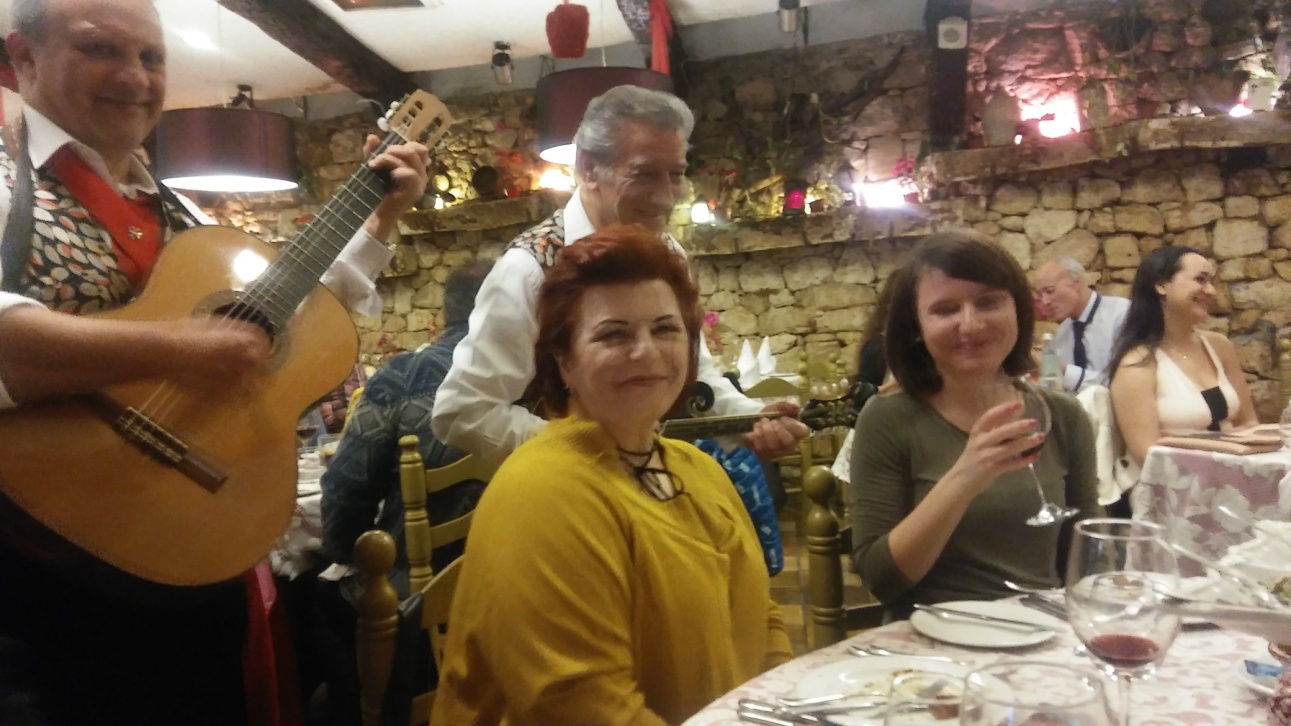 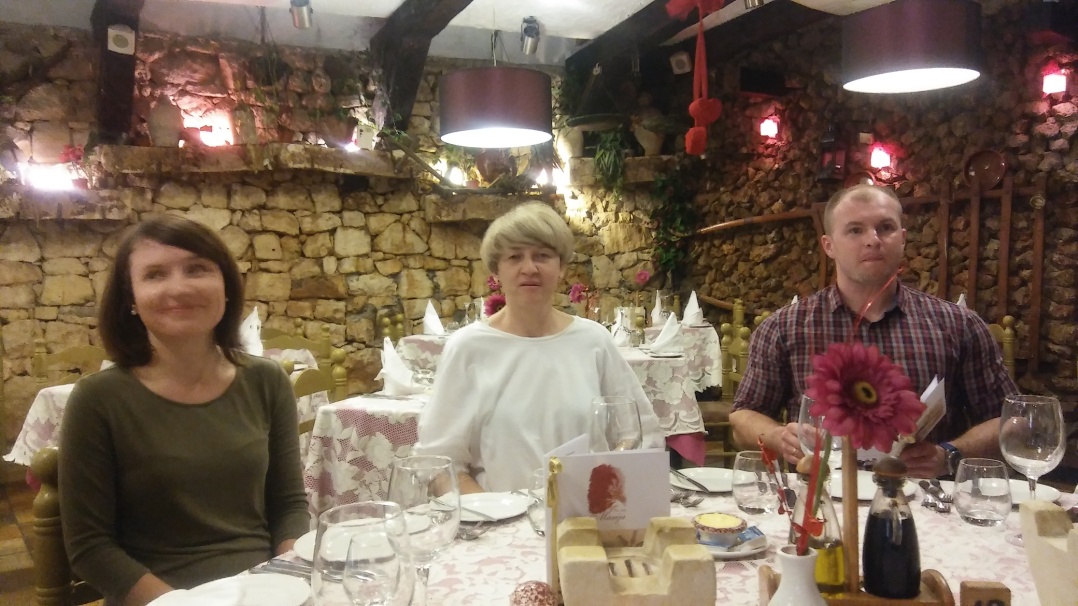 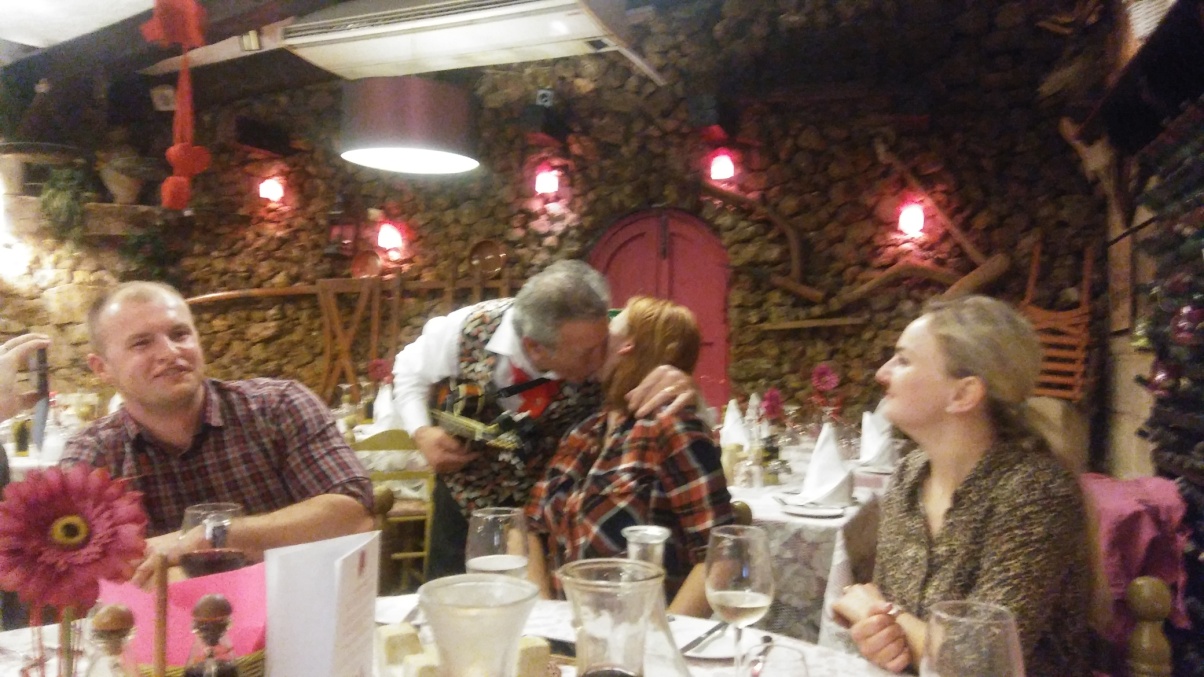 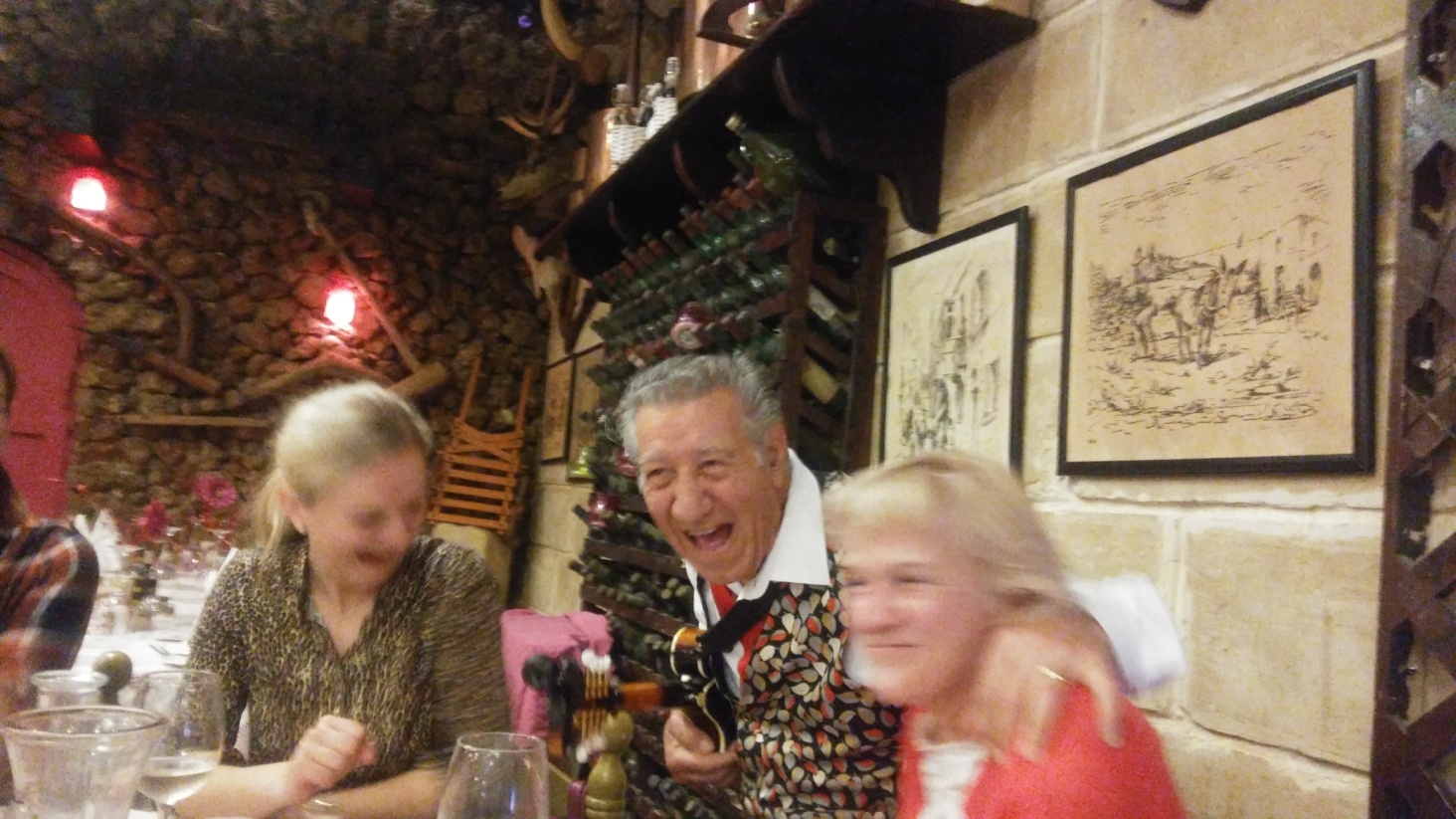 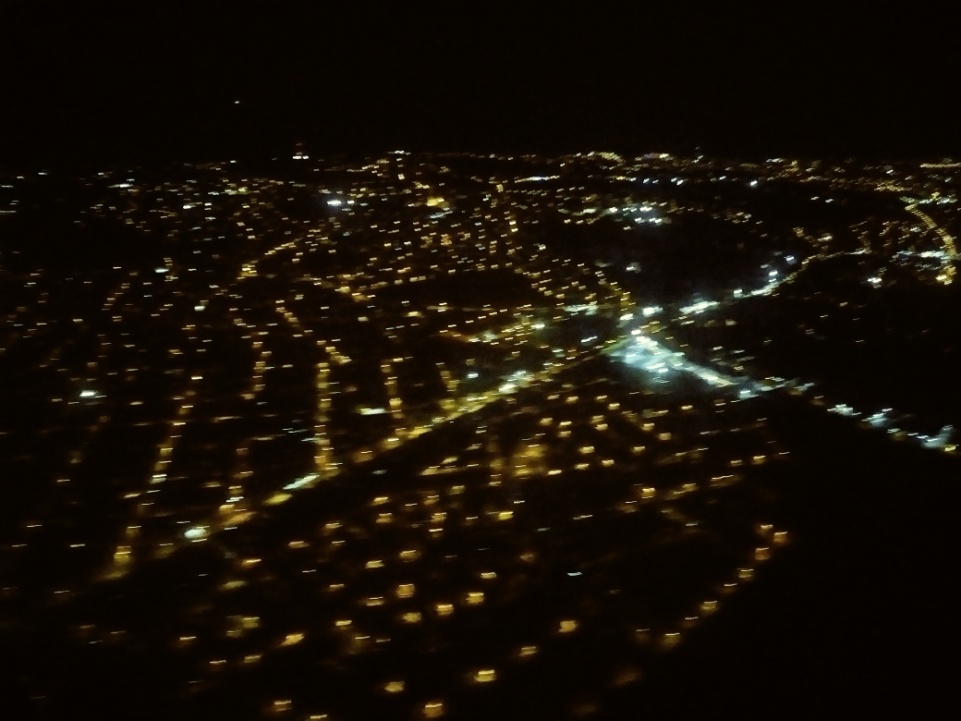 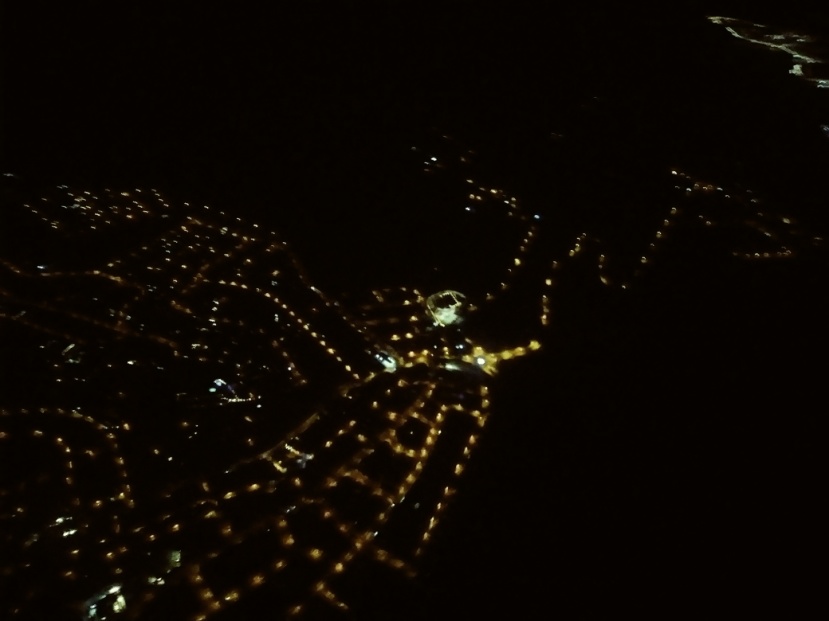 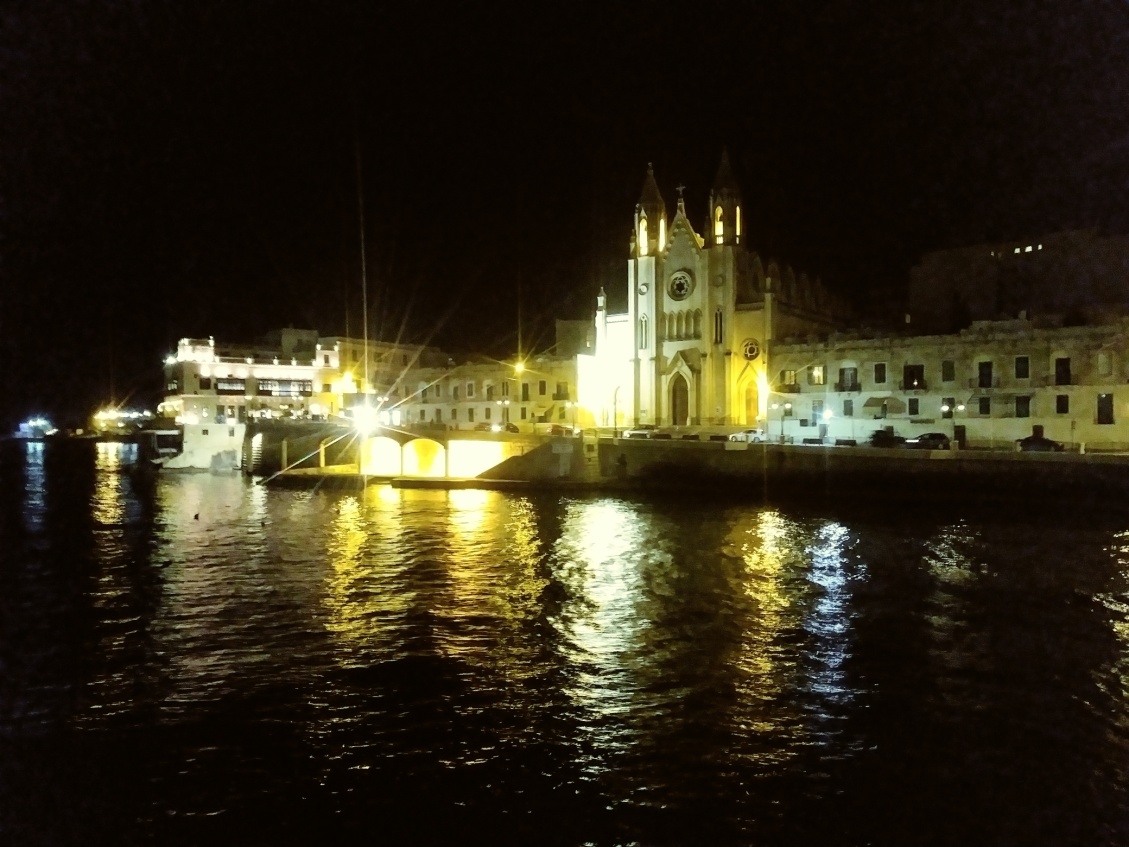 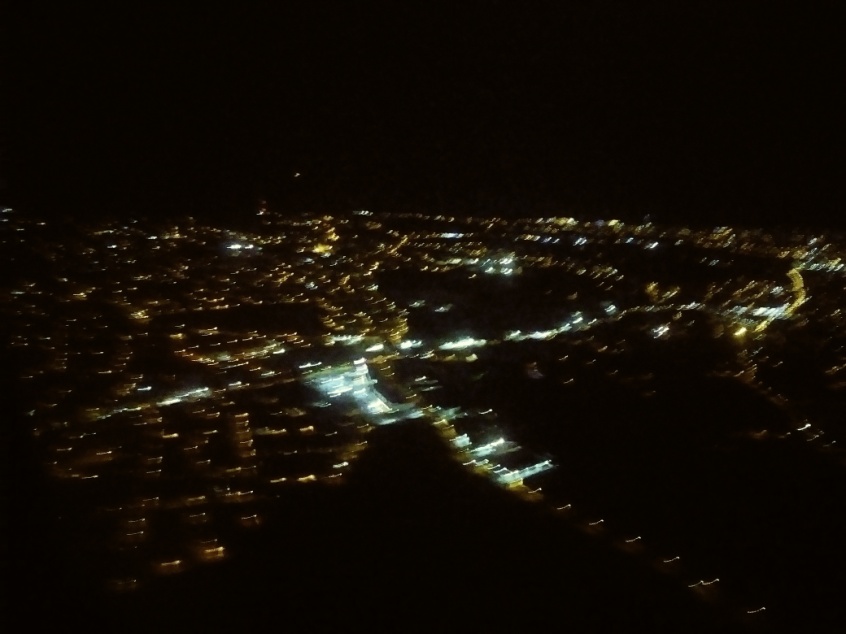